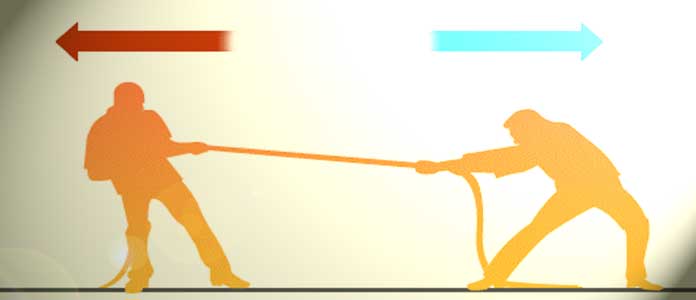 KUVVETİN ÖLÇÜLMESİ 
VE 
SÜRTÜNME
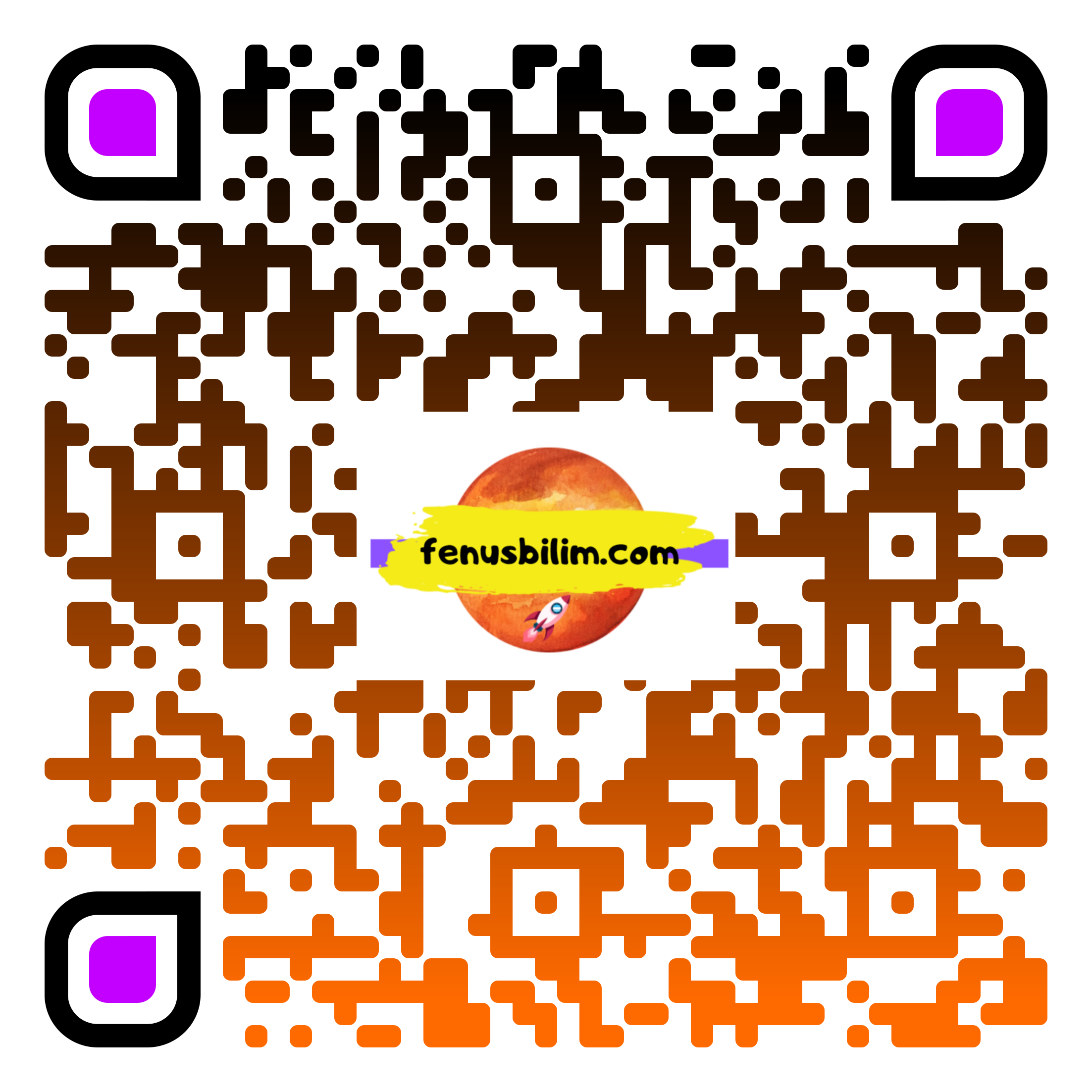 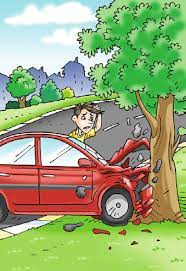 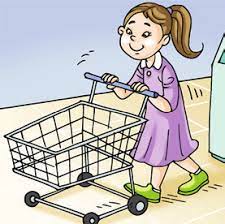 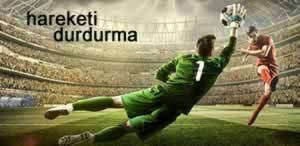 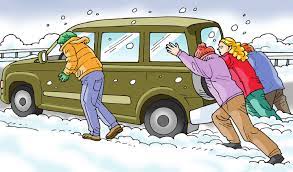 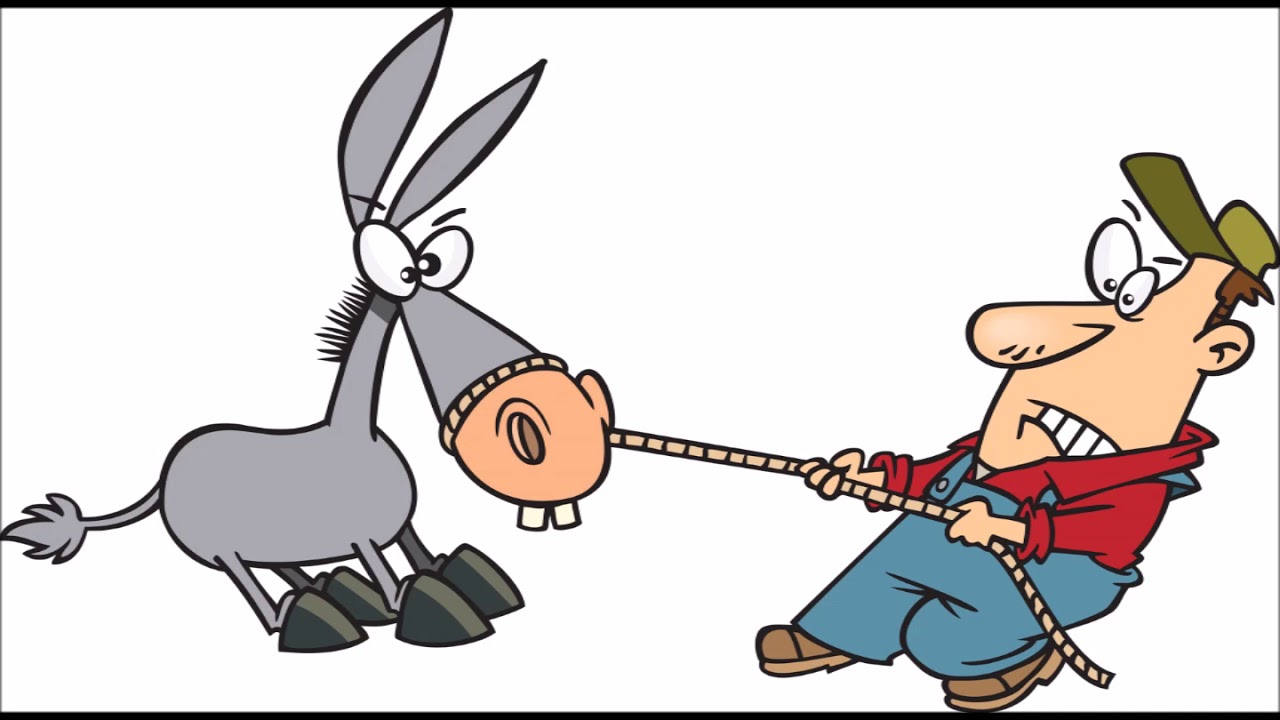 KUVVET
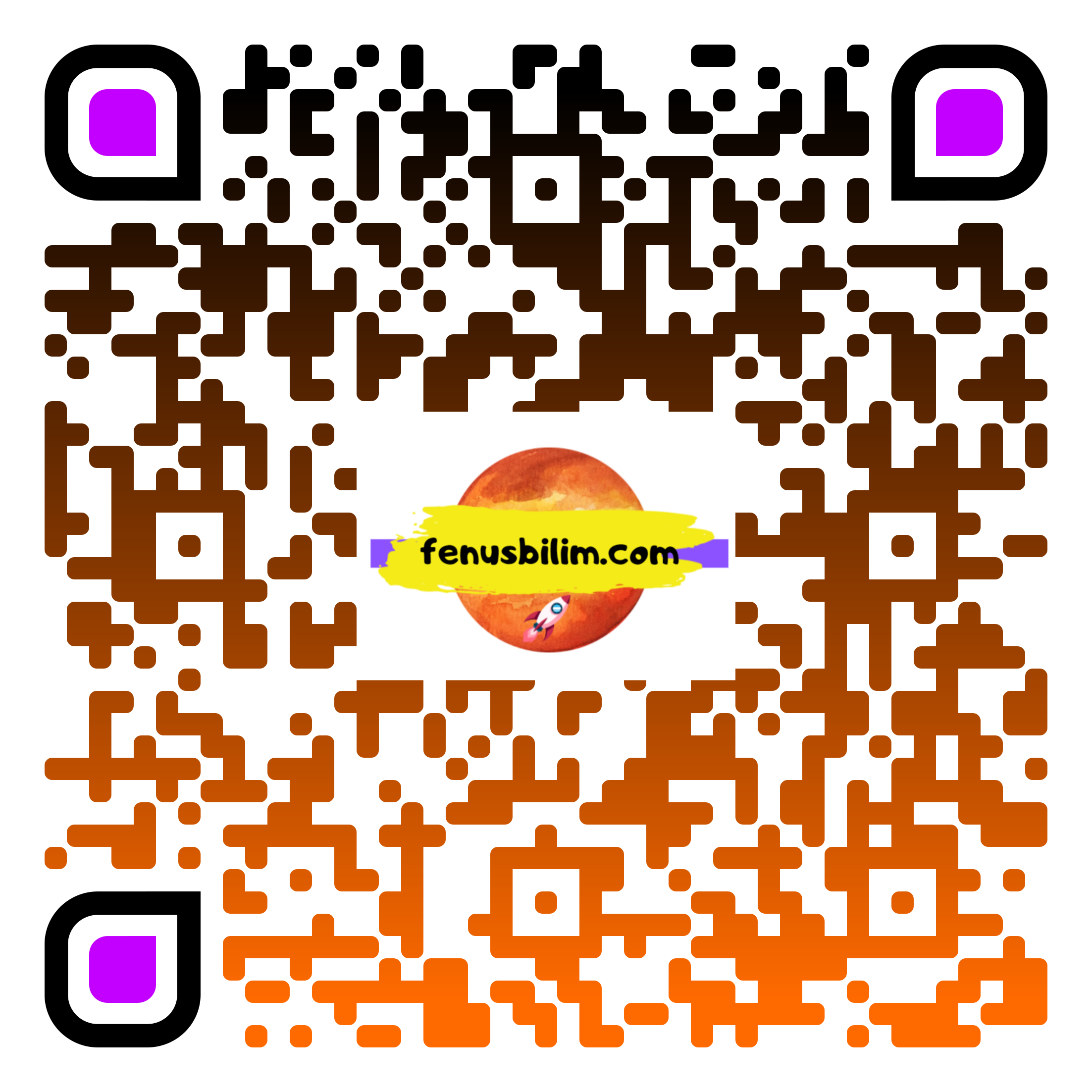 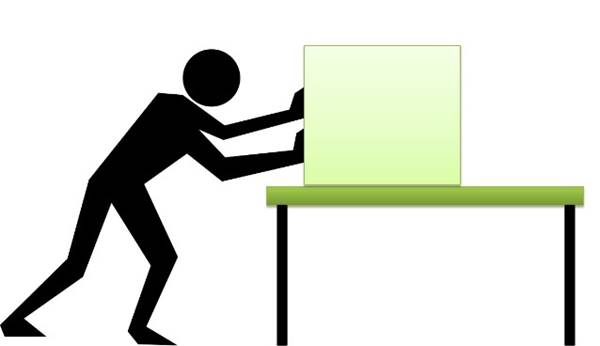 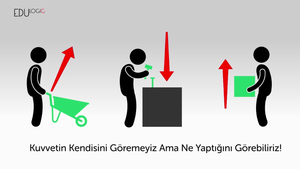 Duran bir cismi hareket ettirebilen,
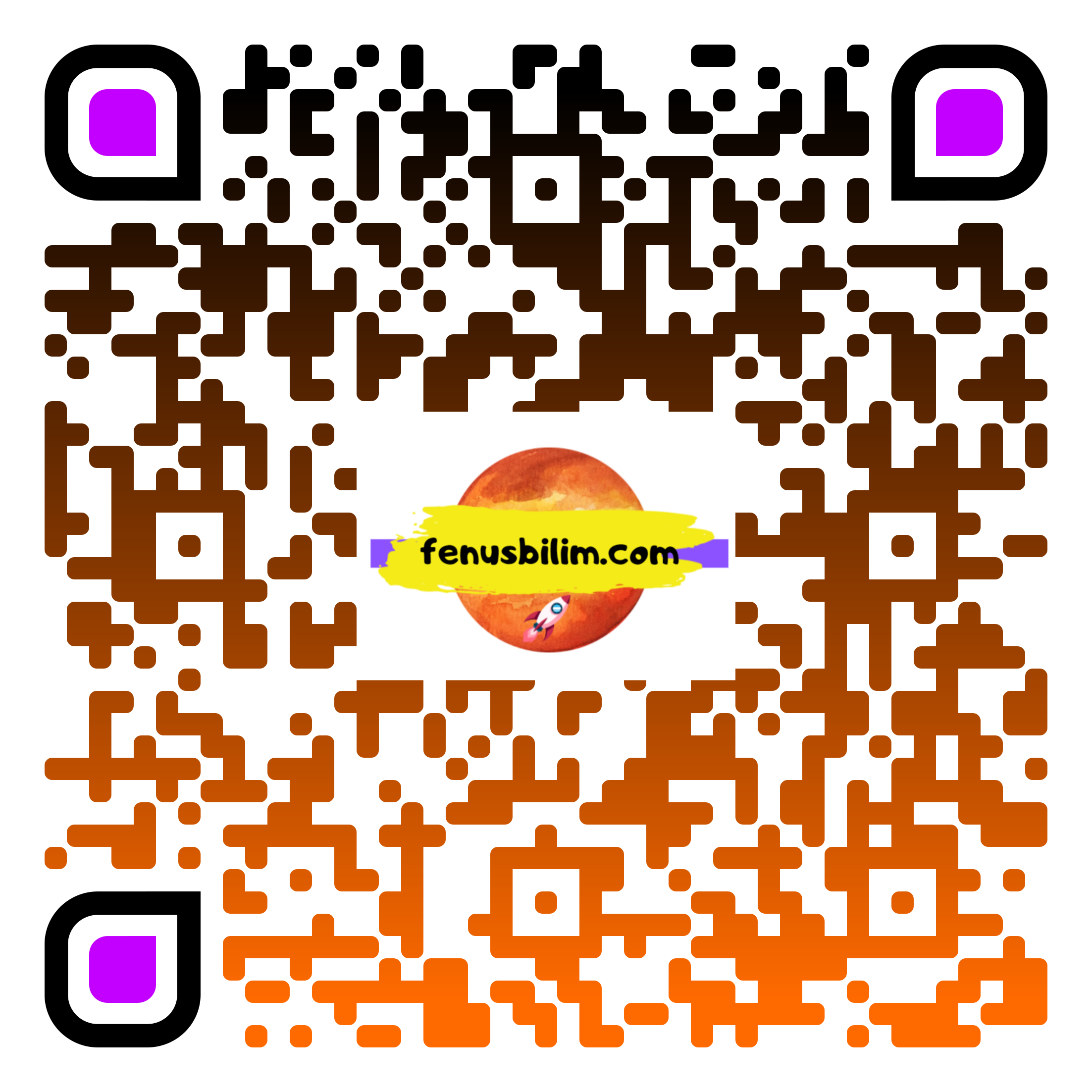 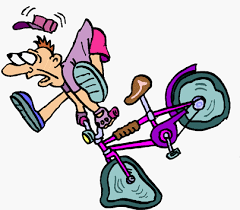 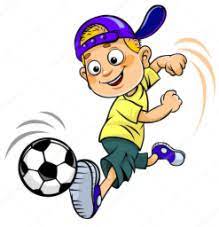 Hareketli cisimleri hızlandıran , yavaşlatan, durduran,
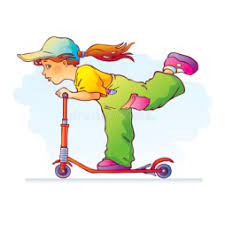 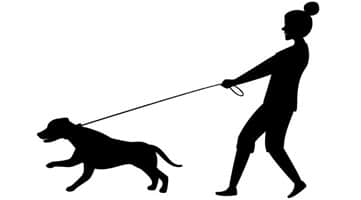 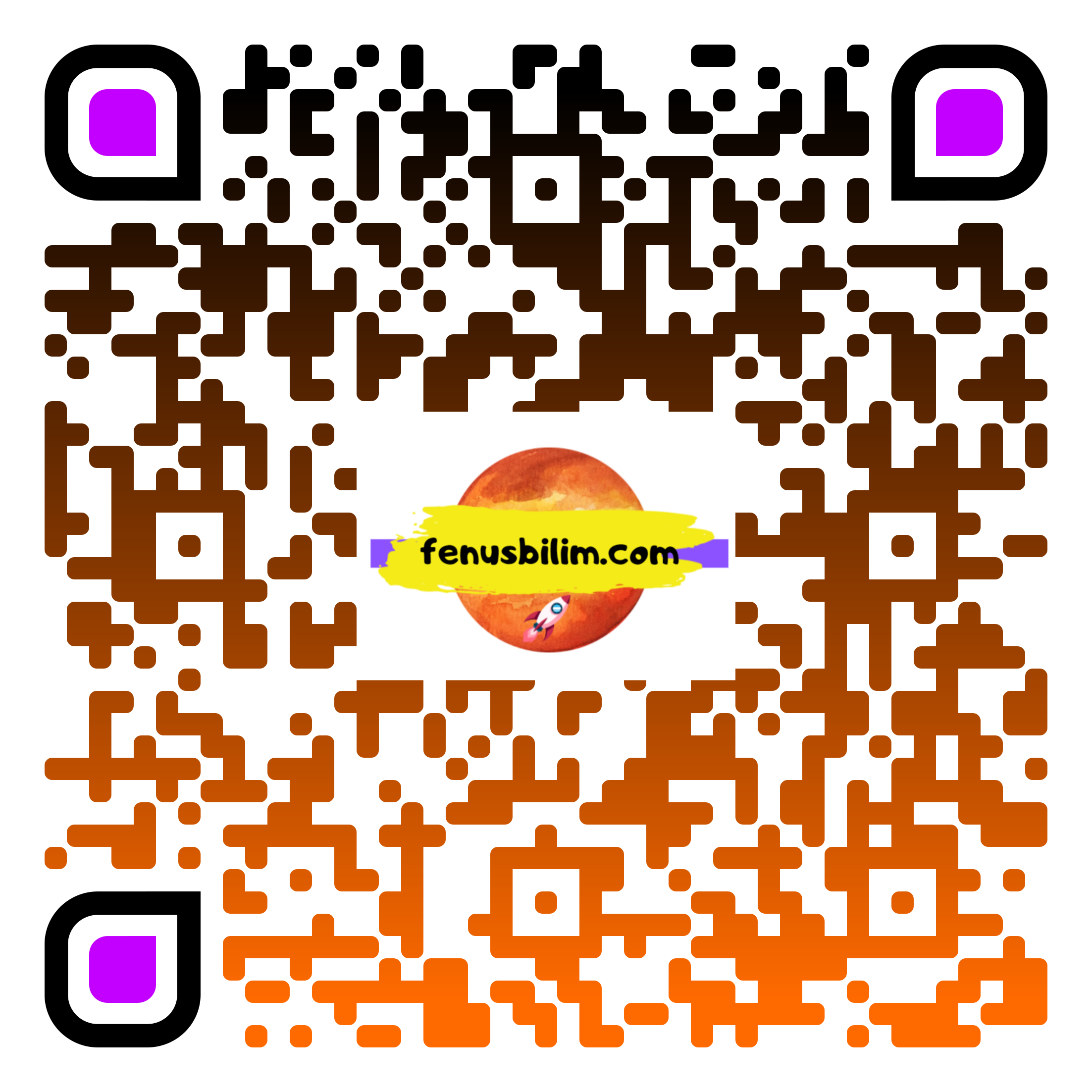 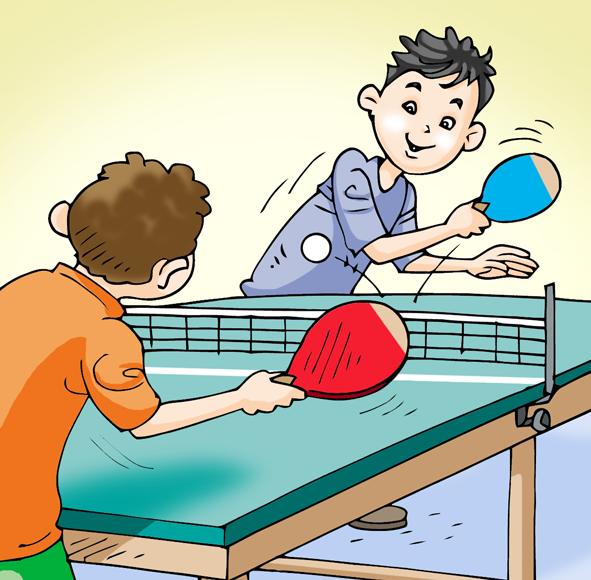 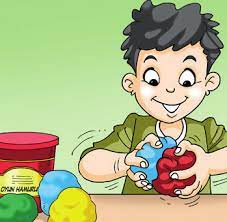 Cisimlerin hareket yönlerini
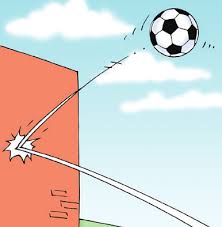 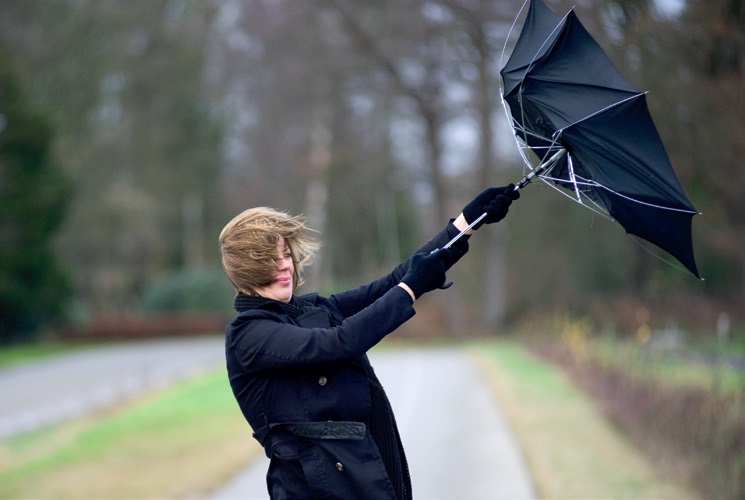 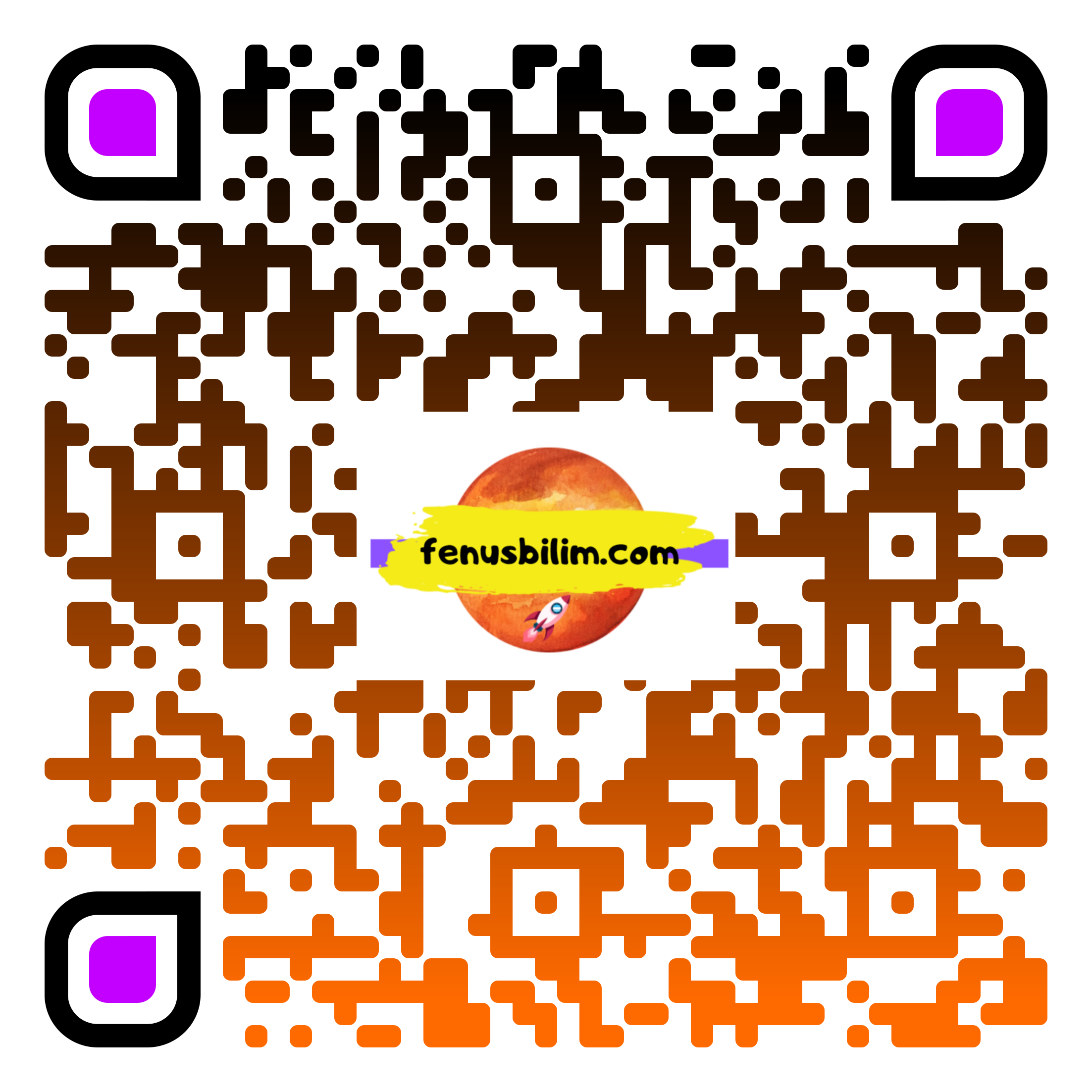 şekillerini değiştiren
etkiye kuvvet denir.
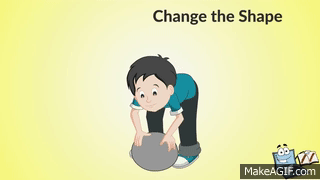 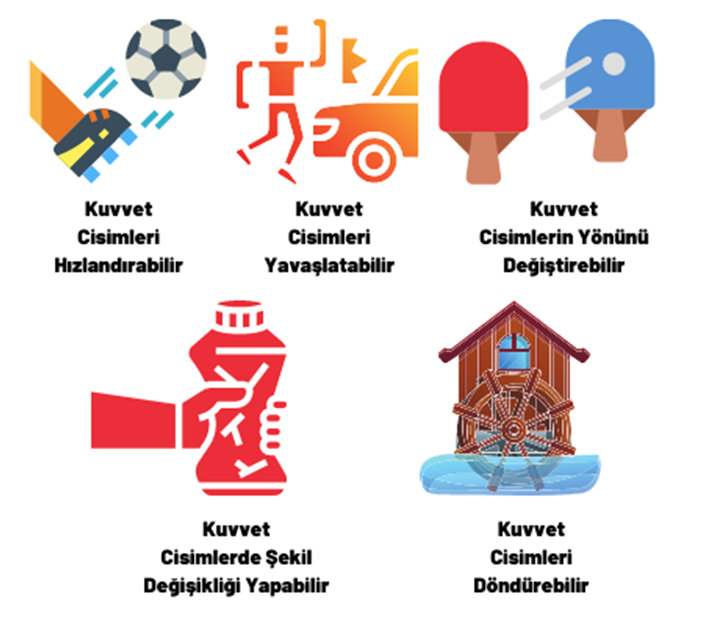 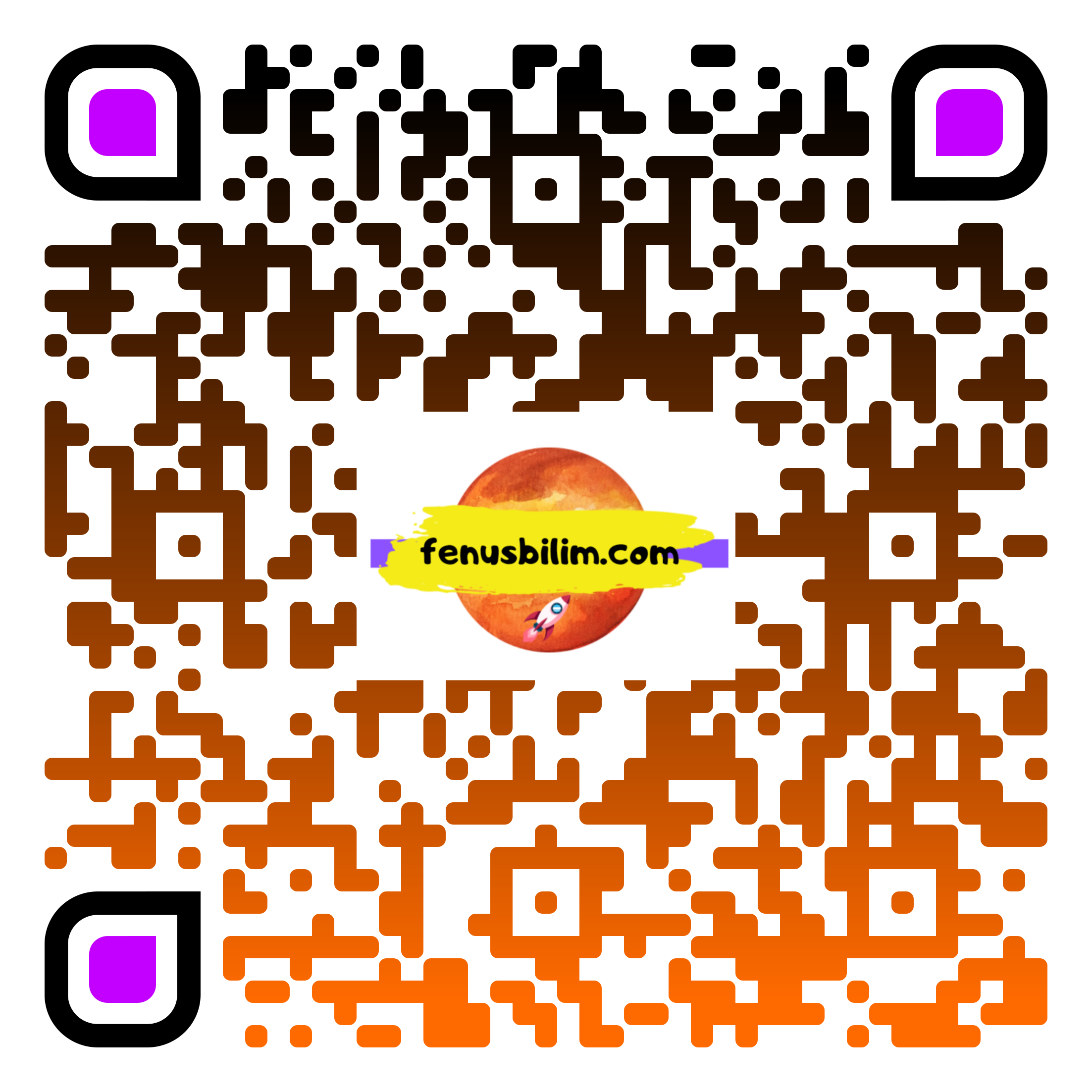 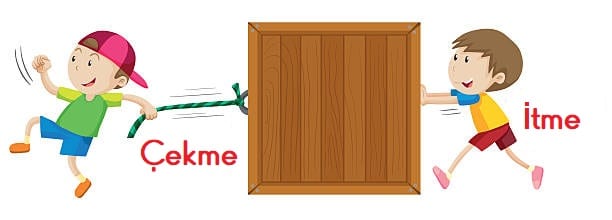 Kuvvet bir cismi "itme" veya "çekme" şeklinde olabilir.
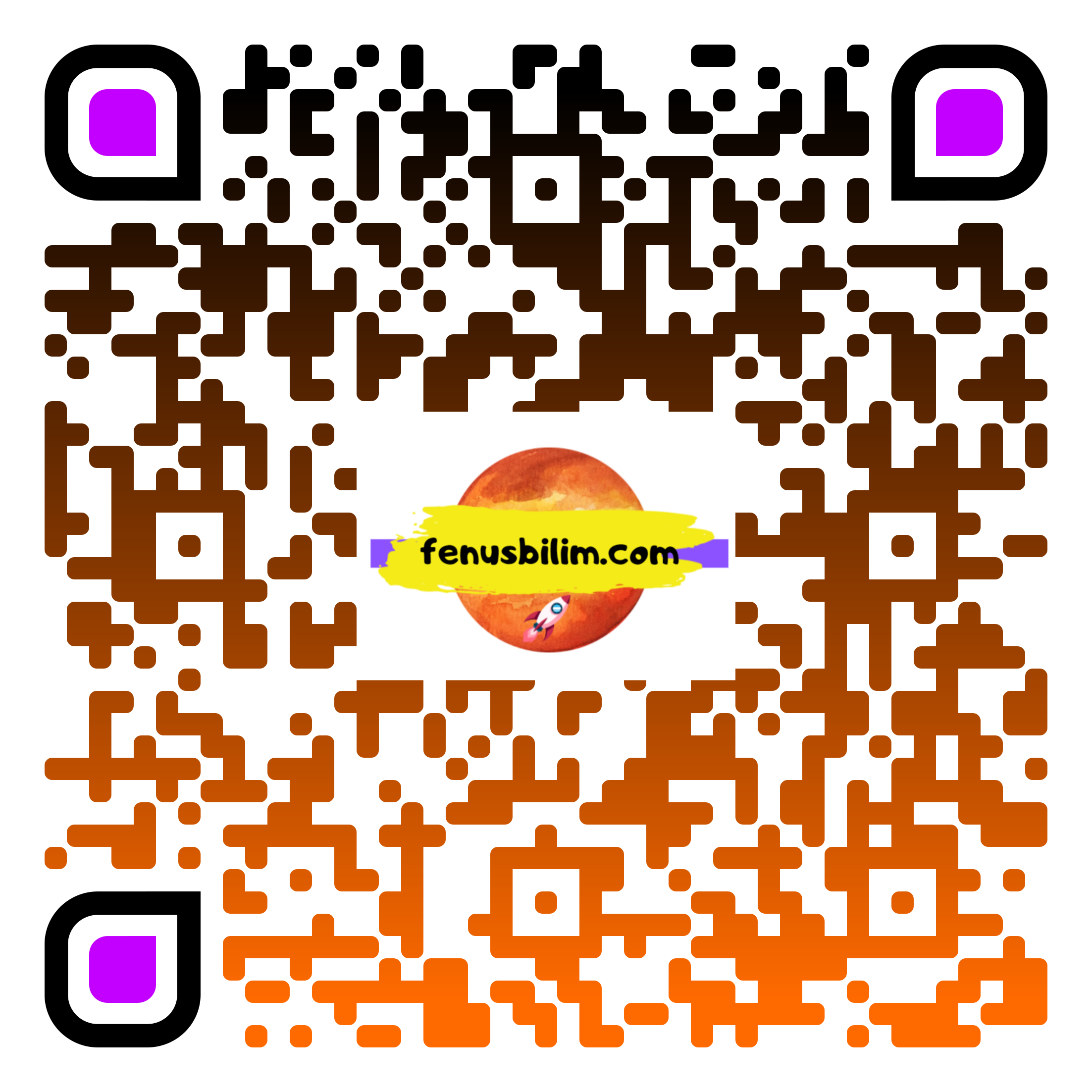 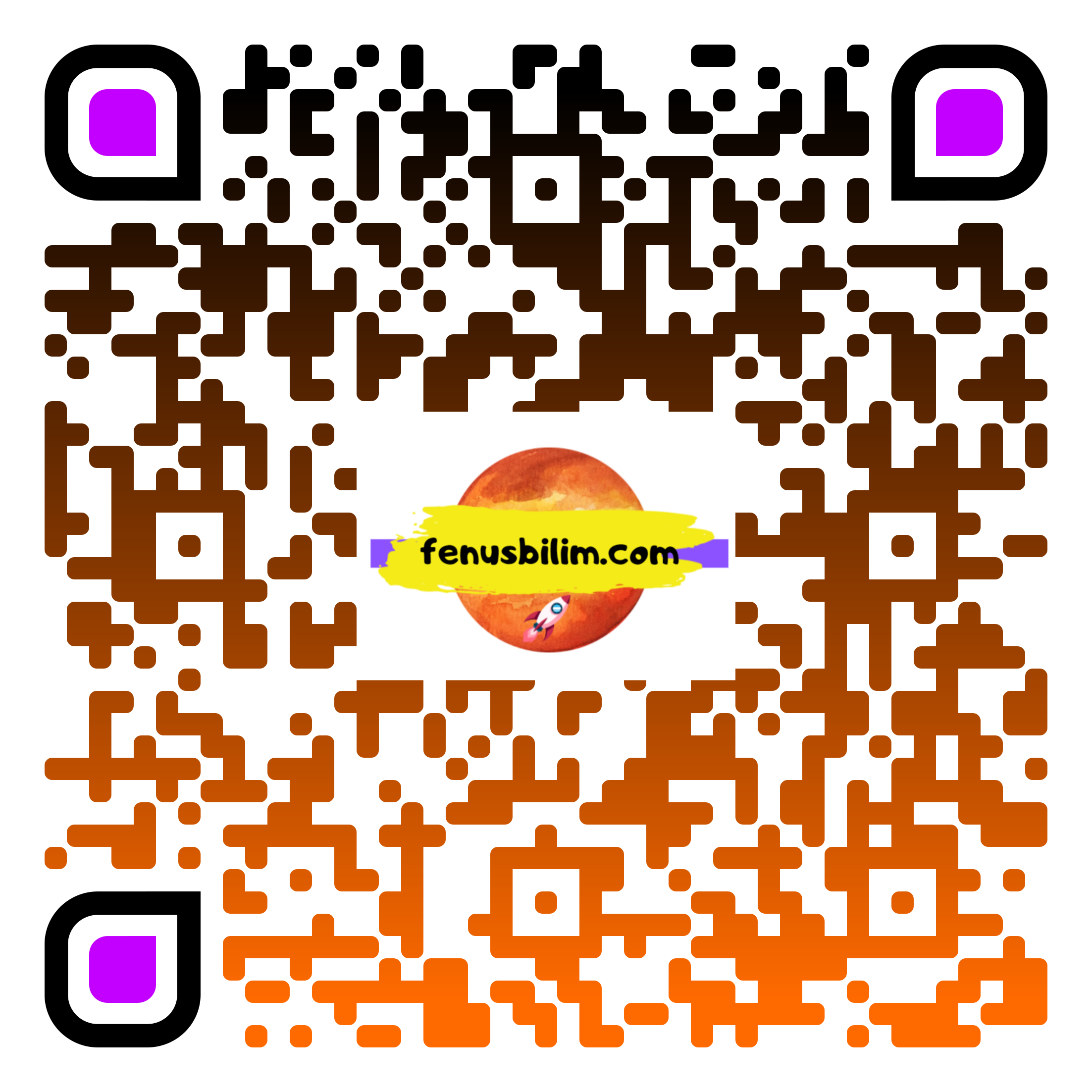 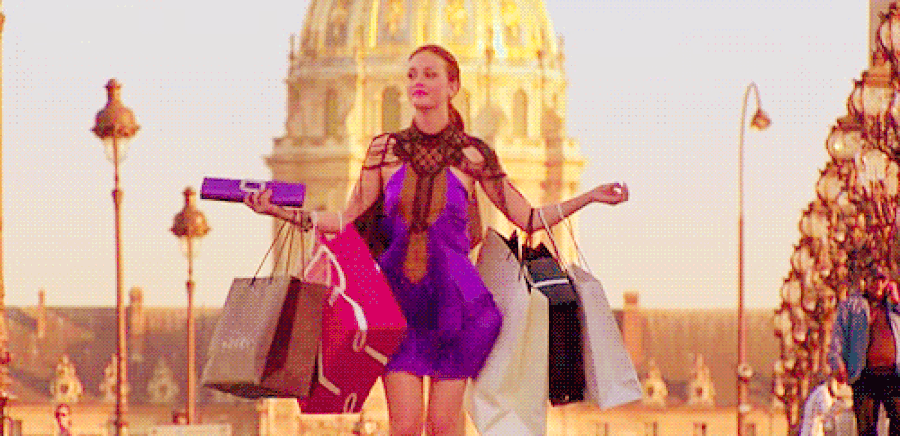 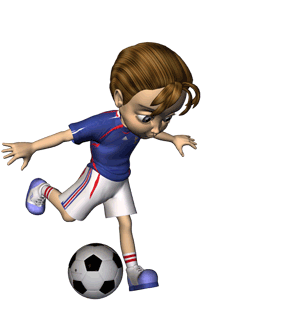 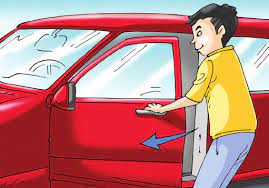 Bu nedenle;
Market arabasını iterken,
Odanın kapısını kapatırken,
Topa vururken
Çantayı masanın üstüne kaldırırken
Balkonda sepeti çekerken gibi birçok olayda kuvvet uygularız.
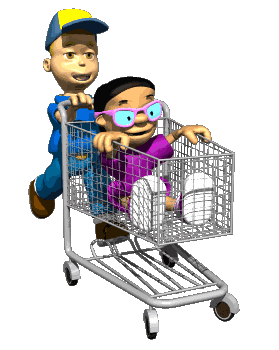 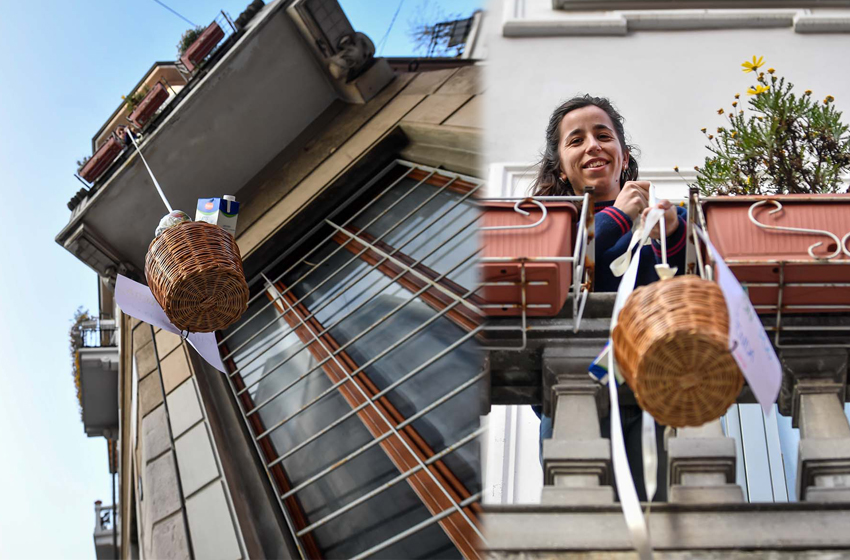 Kuvvetin Etkileri Şarkısı 🎵✨
https://www.youtube.com/watch?v=N8wf6twelk8
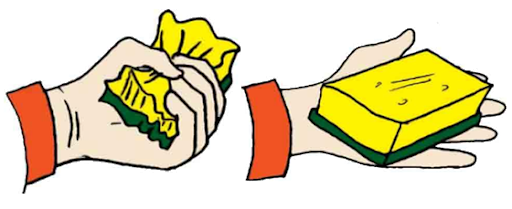 Kuvvetin büyüklüğünü ölçmek için kuvvetin esnek cisimler üzerindeki etkilerinden yararlanılır
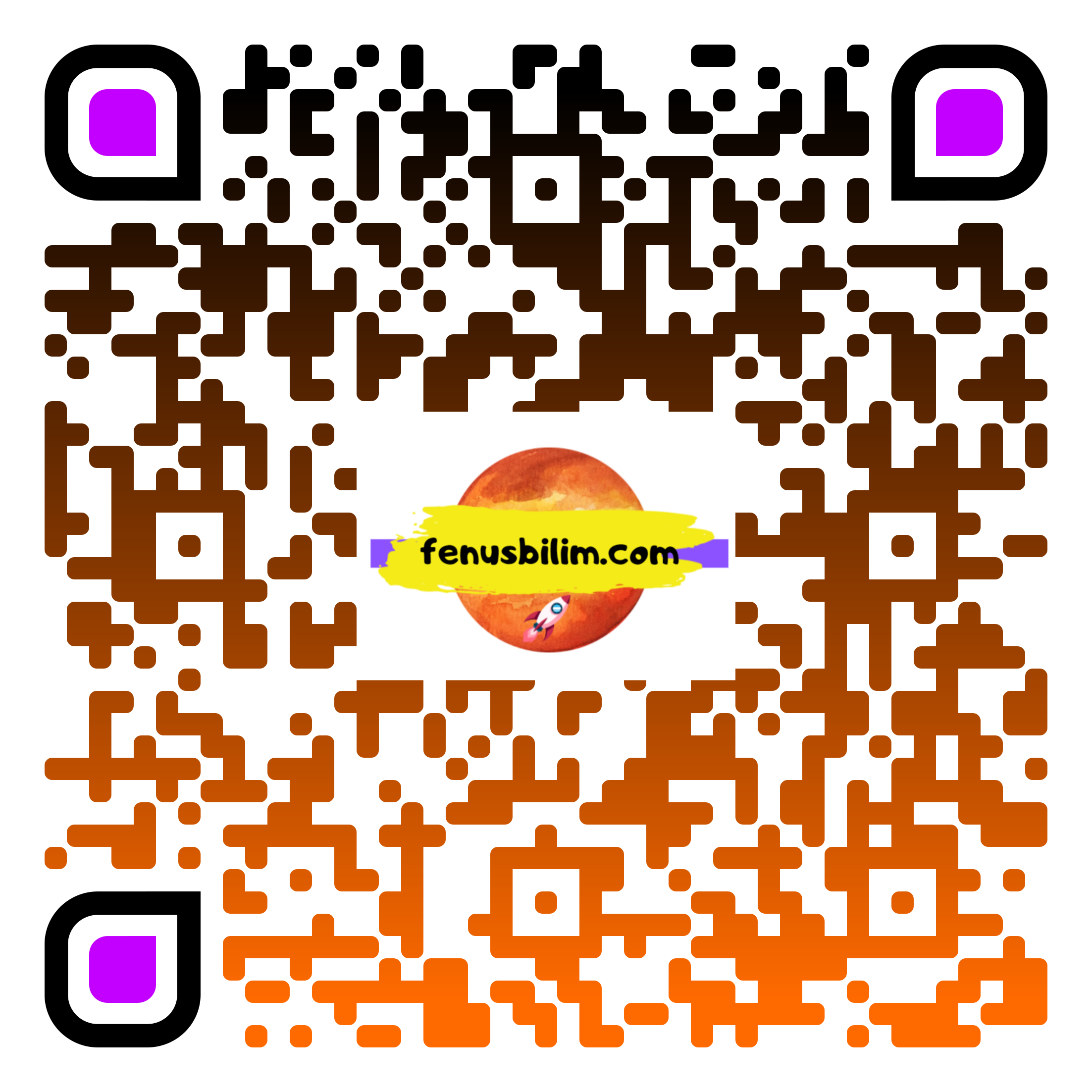 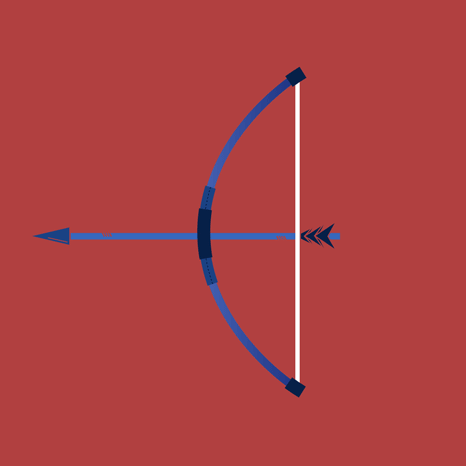 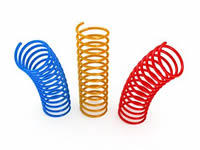 Esnek cisimler, üzerine kuvvet uygulandığında şekli değişebilen , üzerindeki kuvvetin etkisi üzerinden kalkınca eski haline dönen cisimlerdir.
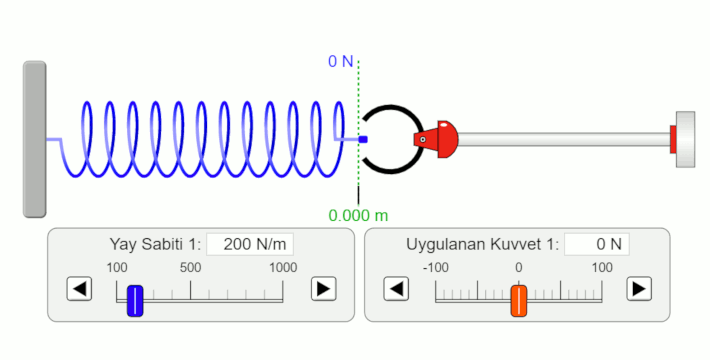 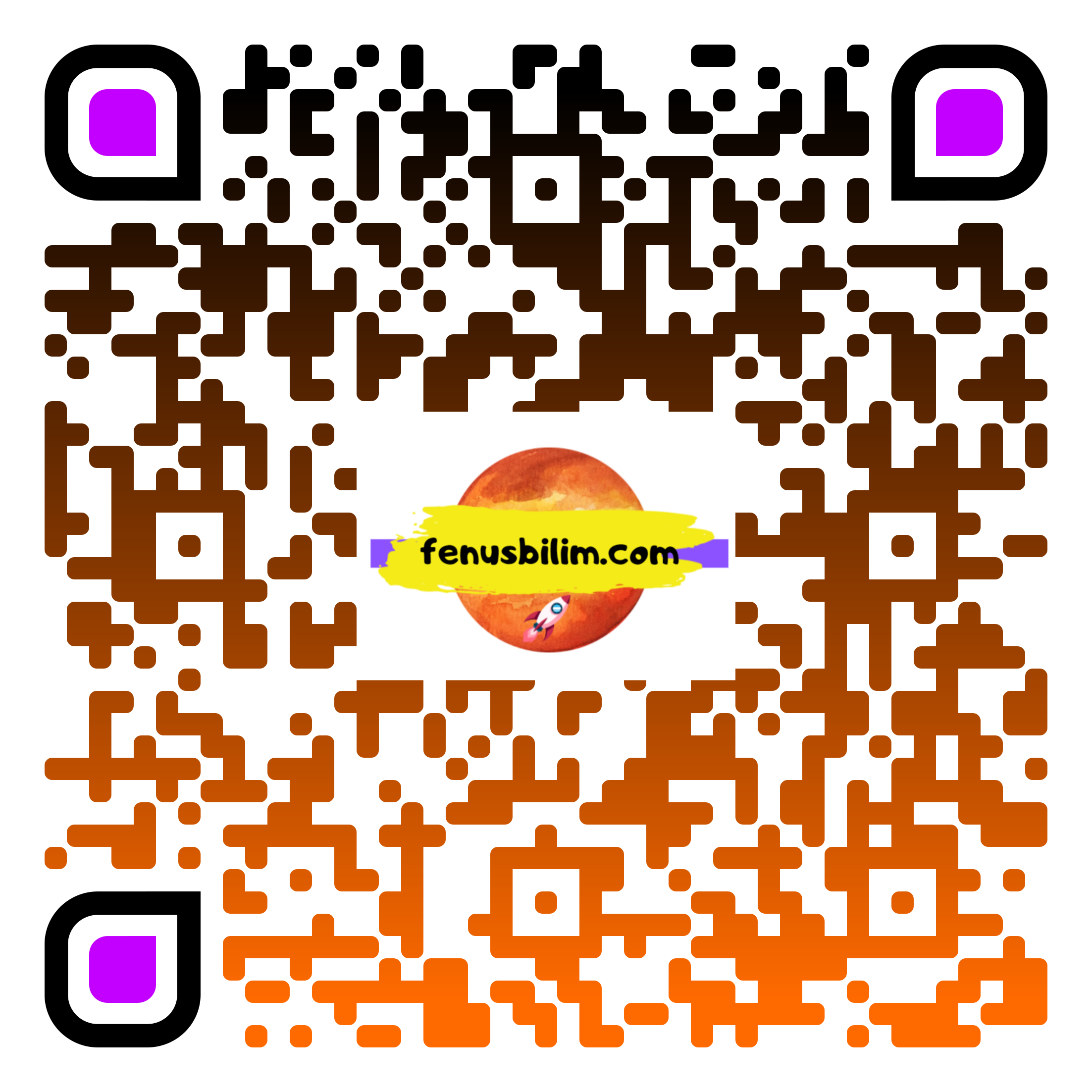 Esnek maddelere örnekler;
Lastik, yay ve sünger gibi maddeler
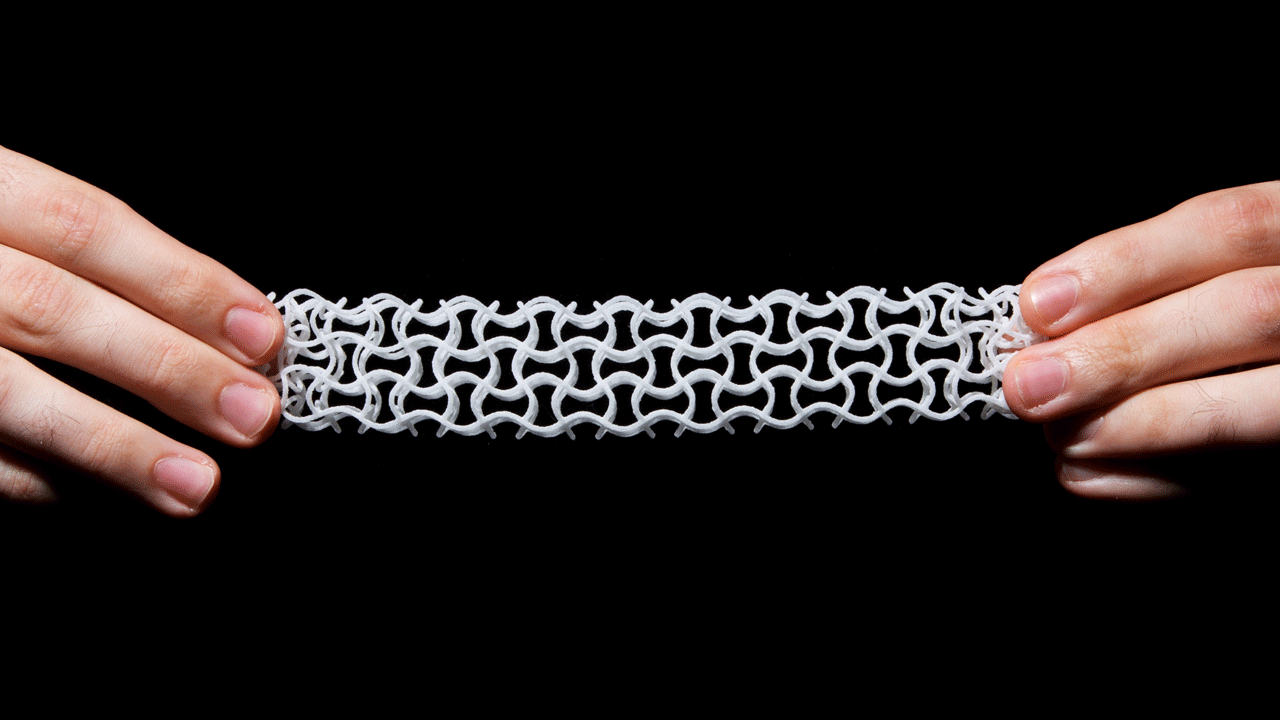 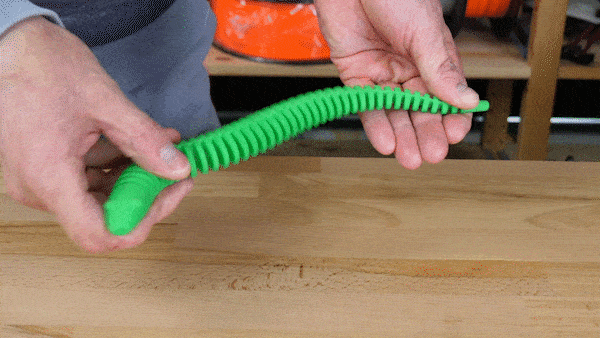 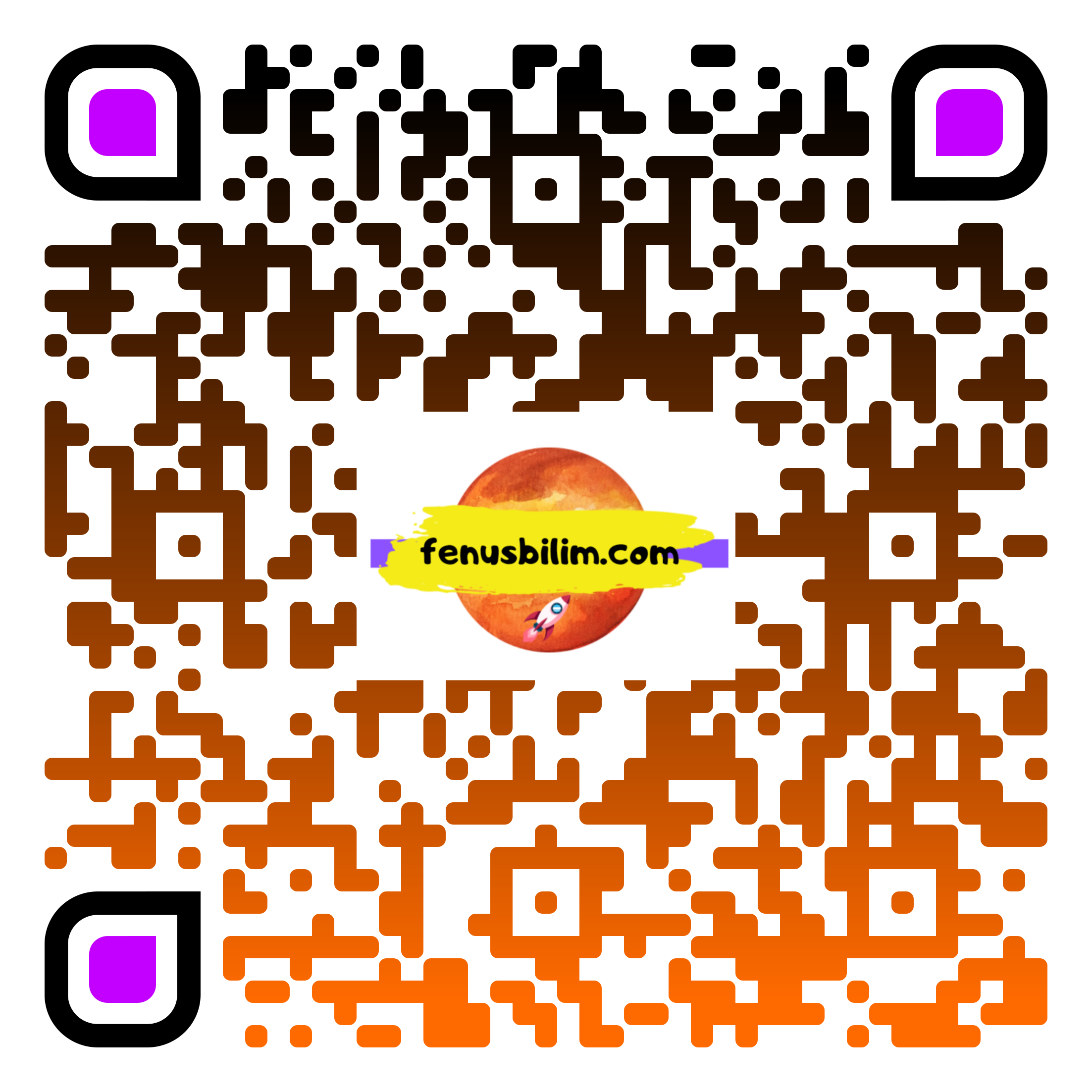 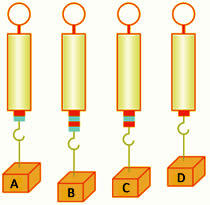 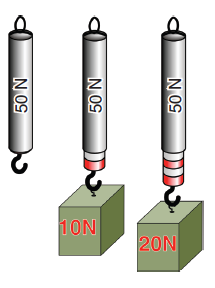 Kuvvetin büyüklüğü dinamometre ile ölçülür.
Kuvvetin birimi "Newton "dur. "N" harfiyle gösterilir.
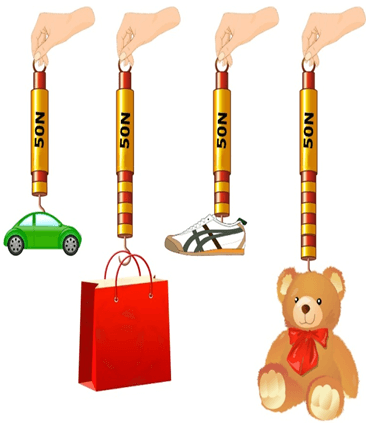 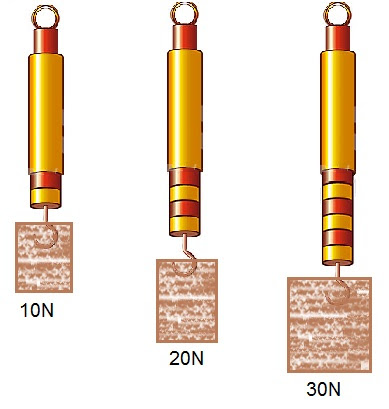 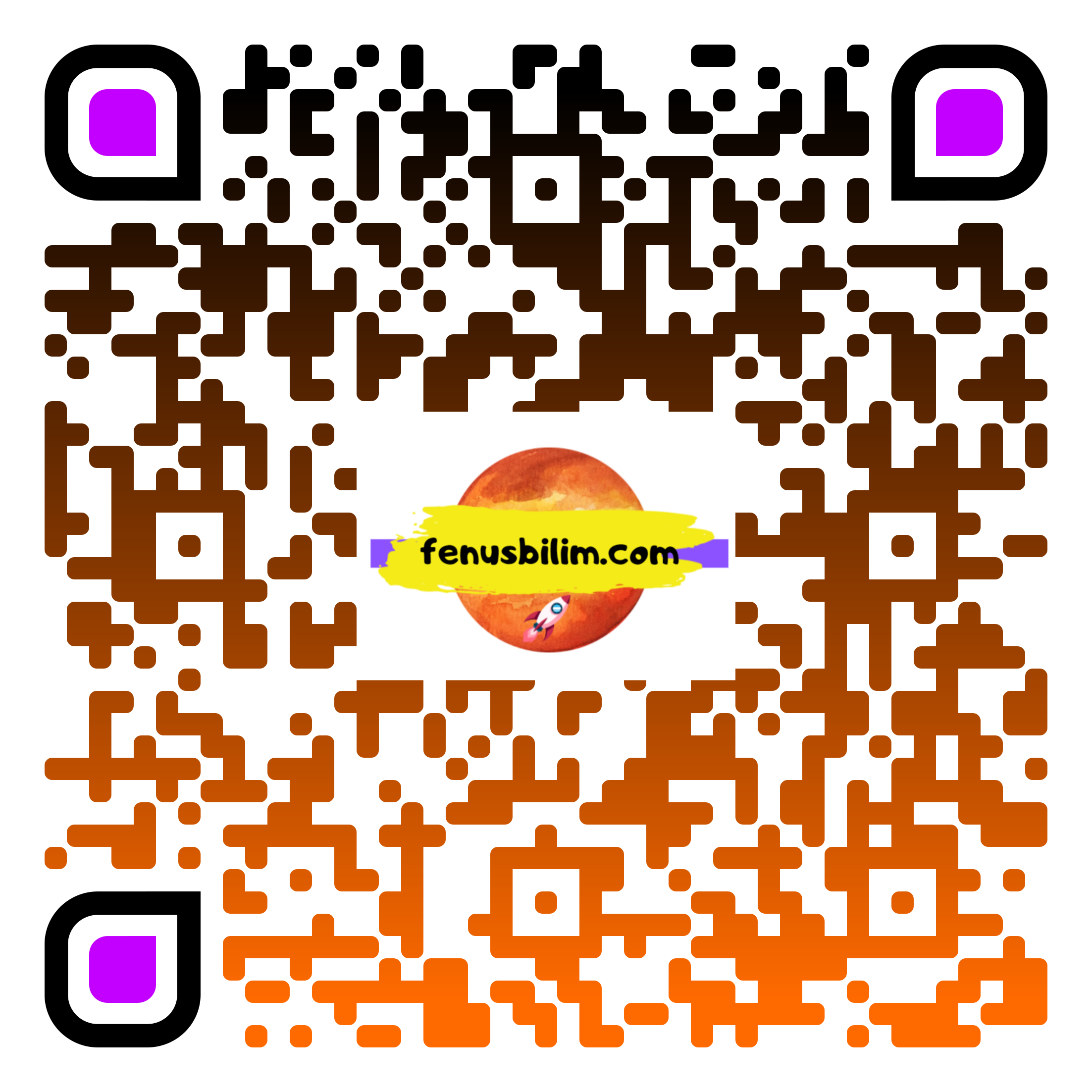 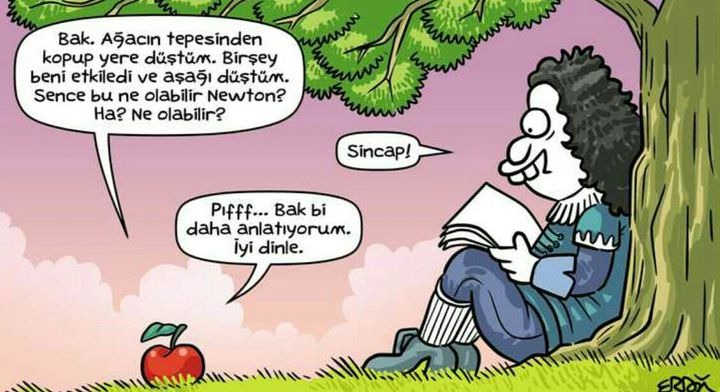 Elma Ağacı – Newton
https://www.youtube.com/watch?v=JlpEkObZirU&t=3s
Dinamometre içinde esnek (sarmal) yay vardır
Dinamometreye asılan bir cisim veya uygulanan kuvvetin etkisiyle yay uzar
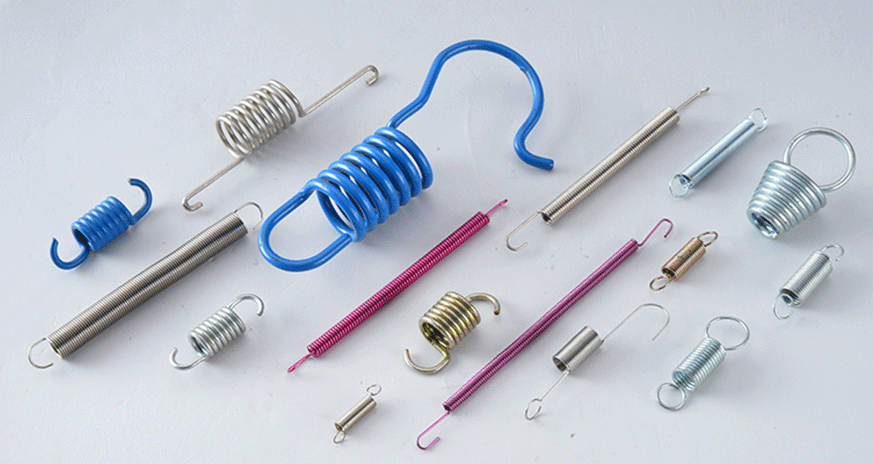 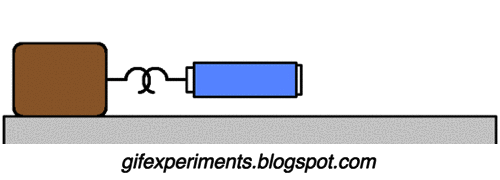 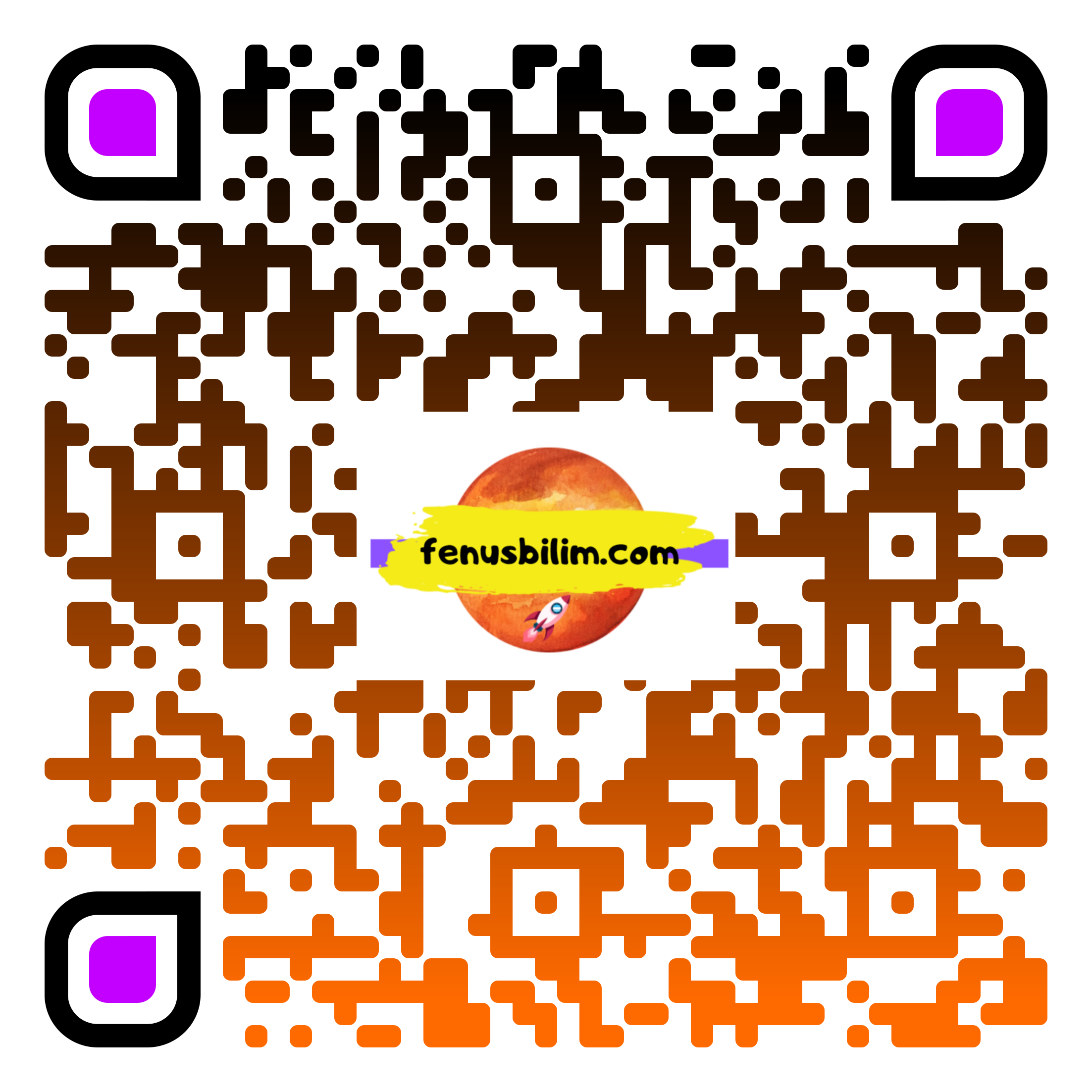 Cisimler ve Hareket - Belgesel
https://www.youtube.com/watch?v=IMFJzKcu43k
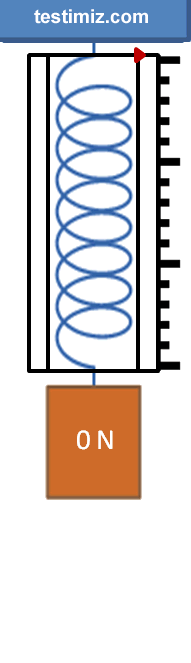 Yay ne kadar fazla uzarsa uygulanan kuvvet o kadar fazladır.
Yayın uzama miktarı ile uygulanan kuvvet doğru orantılıdır.
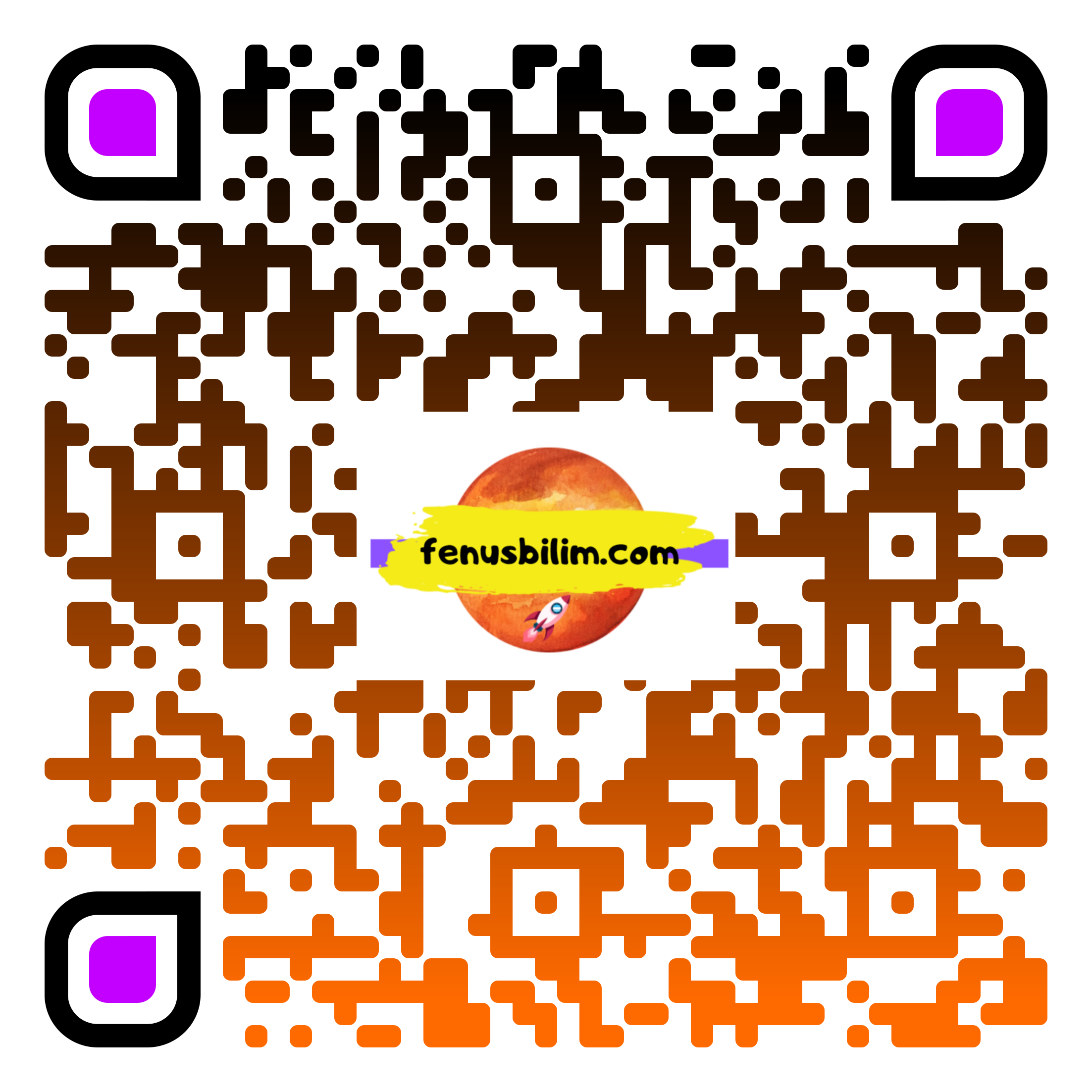 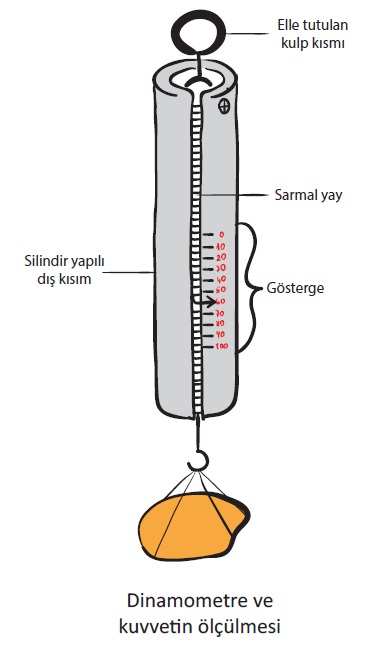 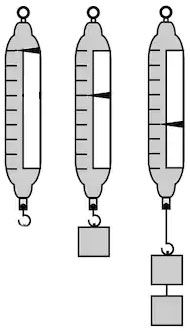 Dinamometre üzerinde eşit bölümlendirilmiş bir gösterge vardır. Bu göstergedeki her bir bölme belirli bir kuvvet değerine denk gelir.
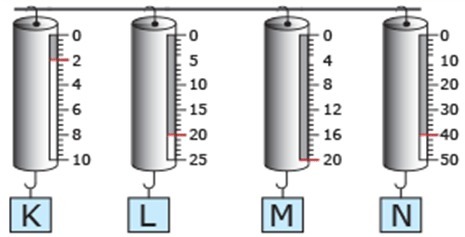 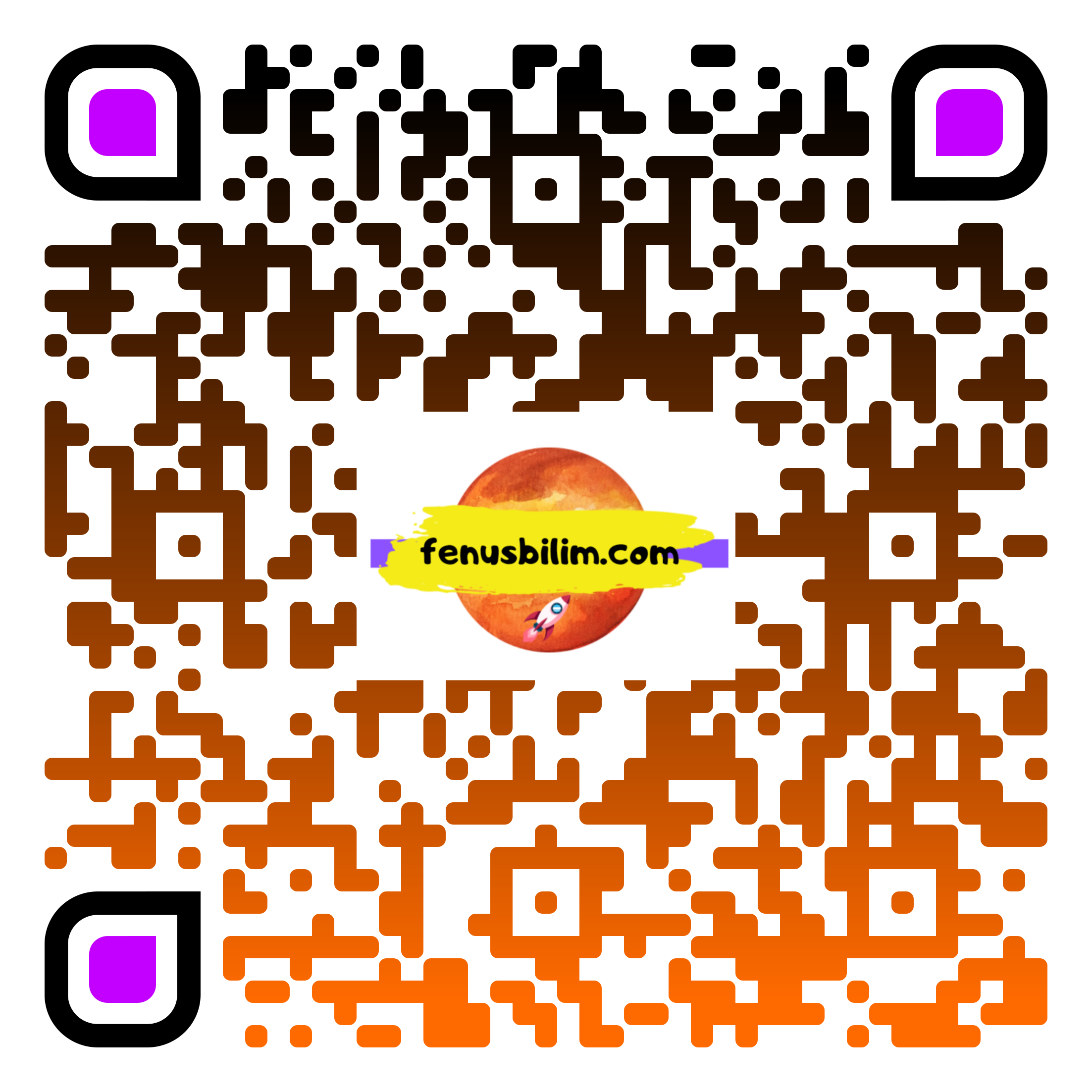 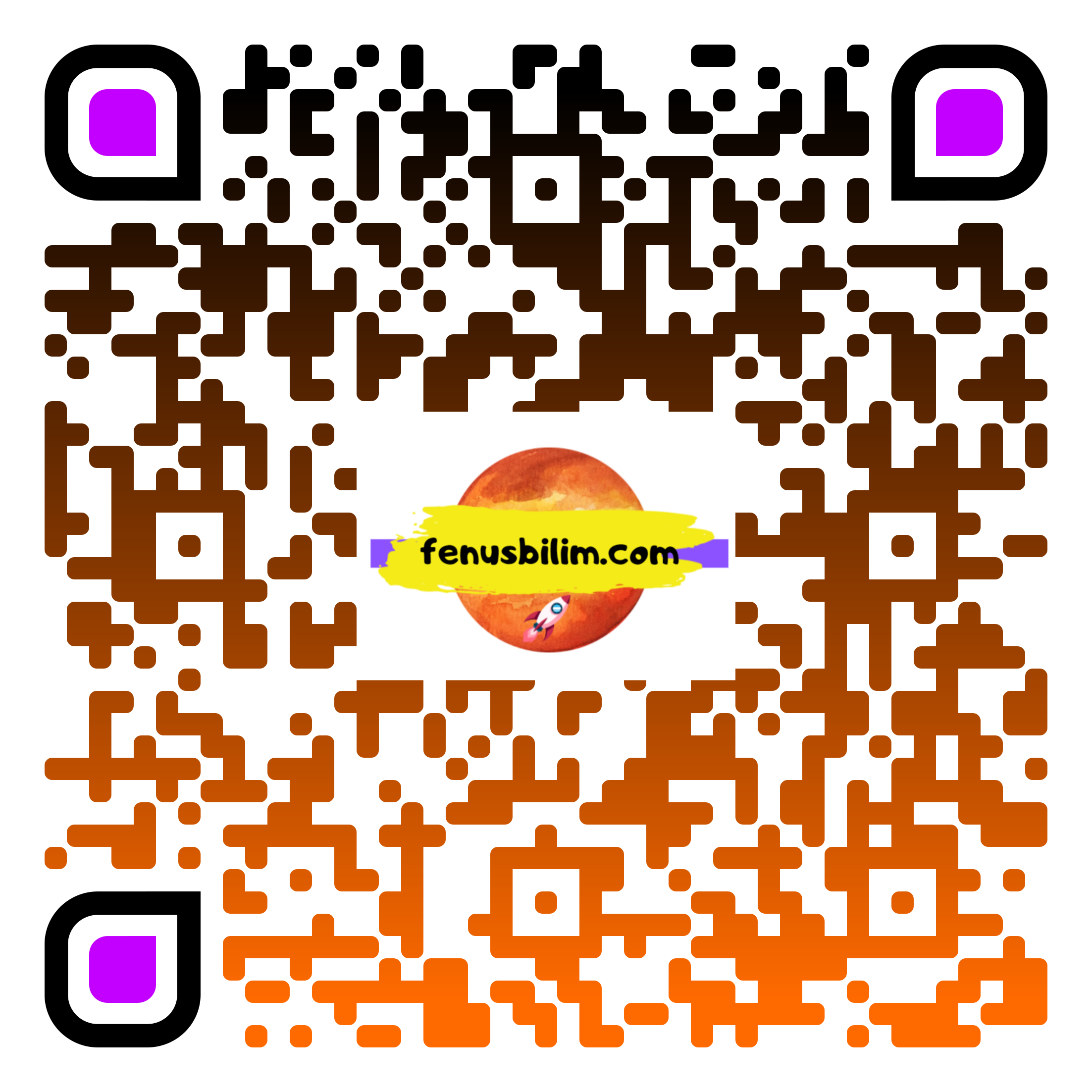 Dinamometrelerin üzerinde ölçebilecekleri en büyük kuvvet değeri yazılıdır. 
Dinamometreye bu sınırdan fazla kuvvet uygulanırsa yayın esnekliği bozulur ve dinamometre kullanılamaz hale gelir.
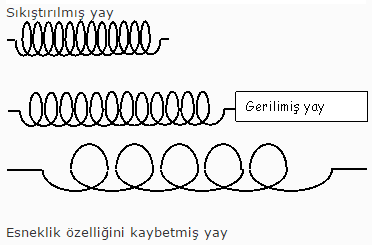 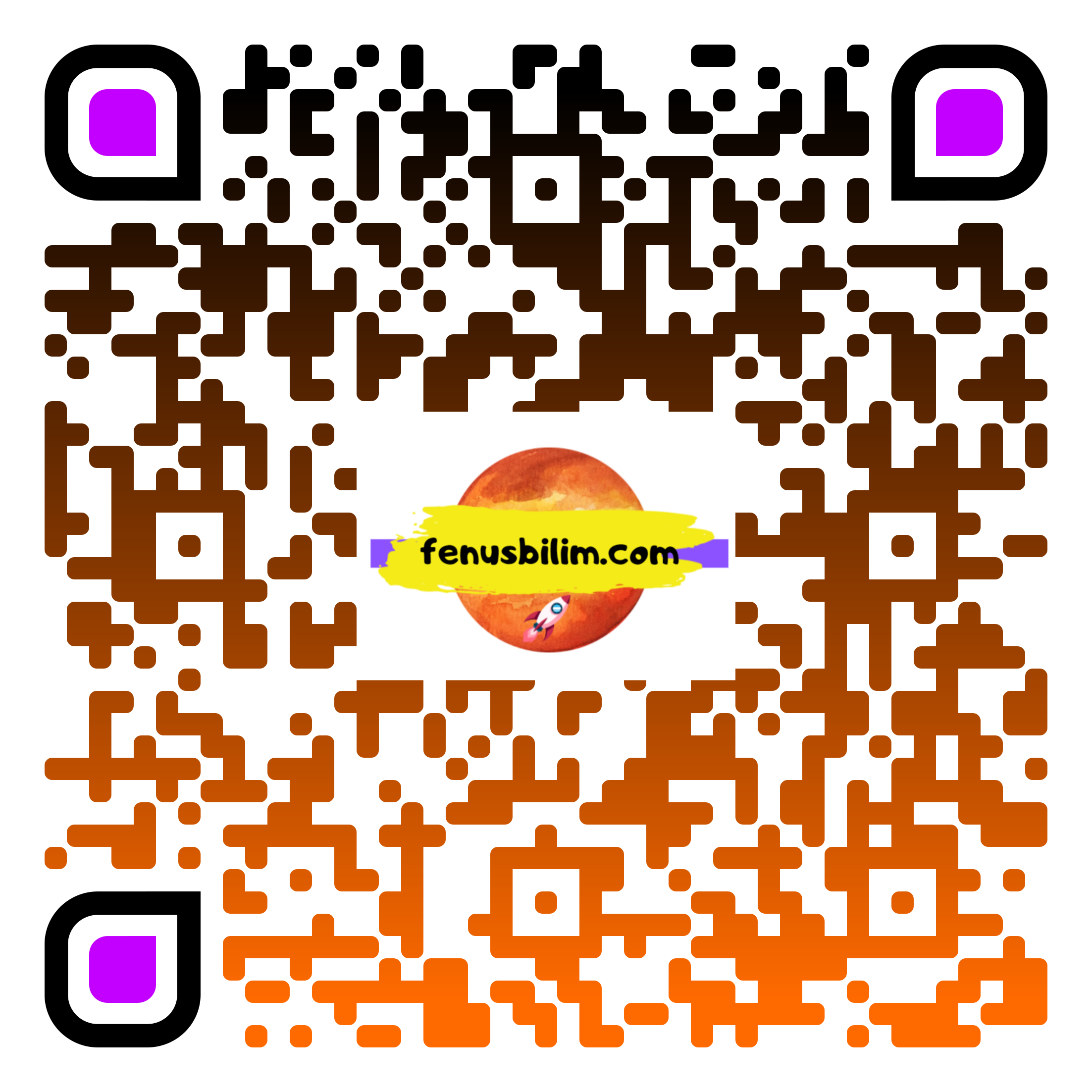 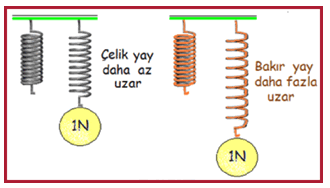 Dinamometrenin ölçebileceği kuvvetin büyüklüğü, dinamometrenin içerisindeki yayın cinsine ve kalınlığına bağlıdır.
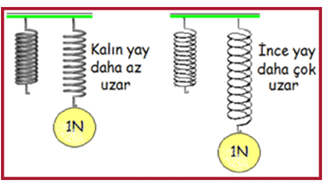 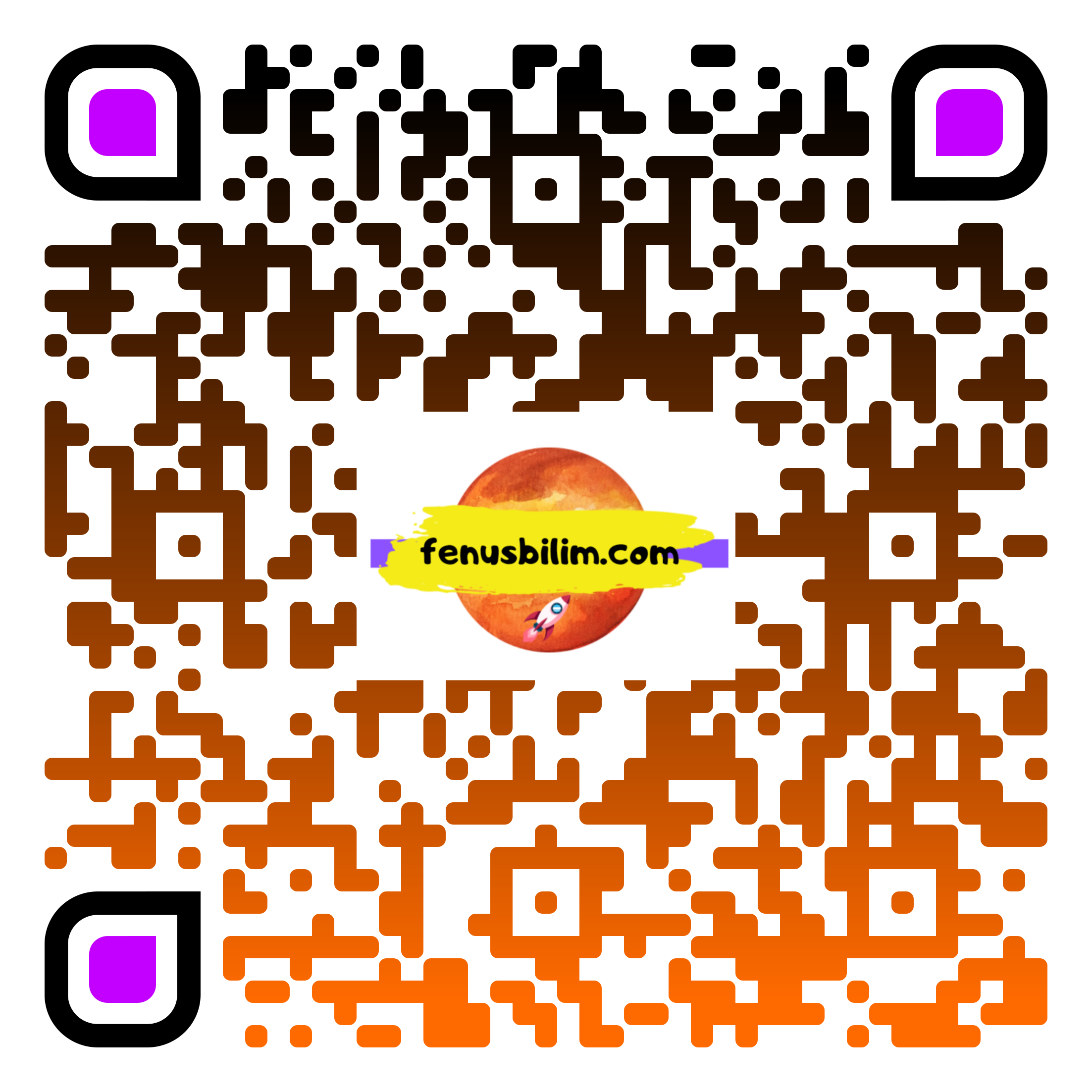 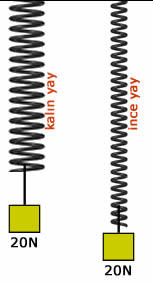 Küçük kuvvetleri ölçmek için ince yaylı dinamometreler, büyük kuvvet­leri ölçmek için kalın yaylı dinamometreler kullanılır.
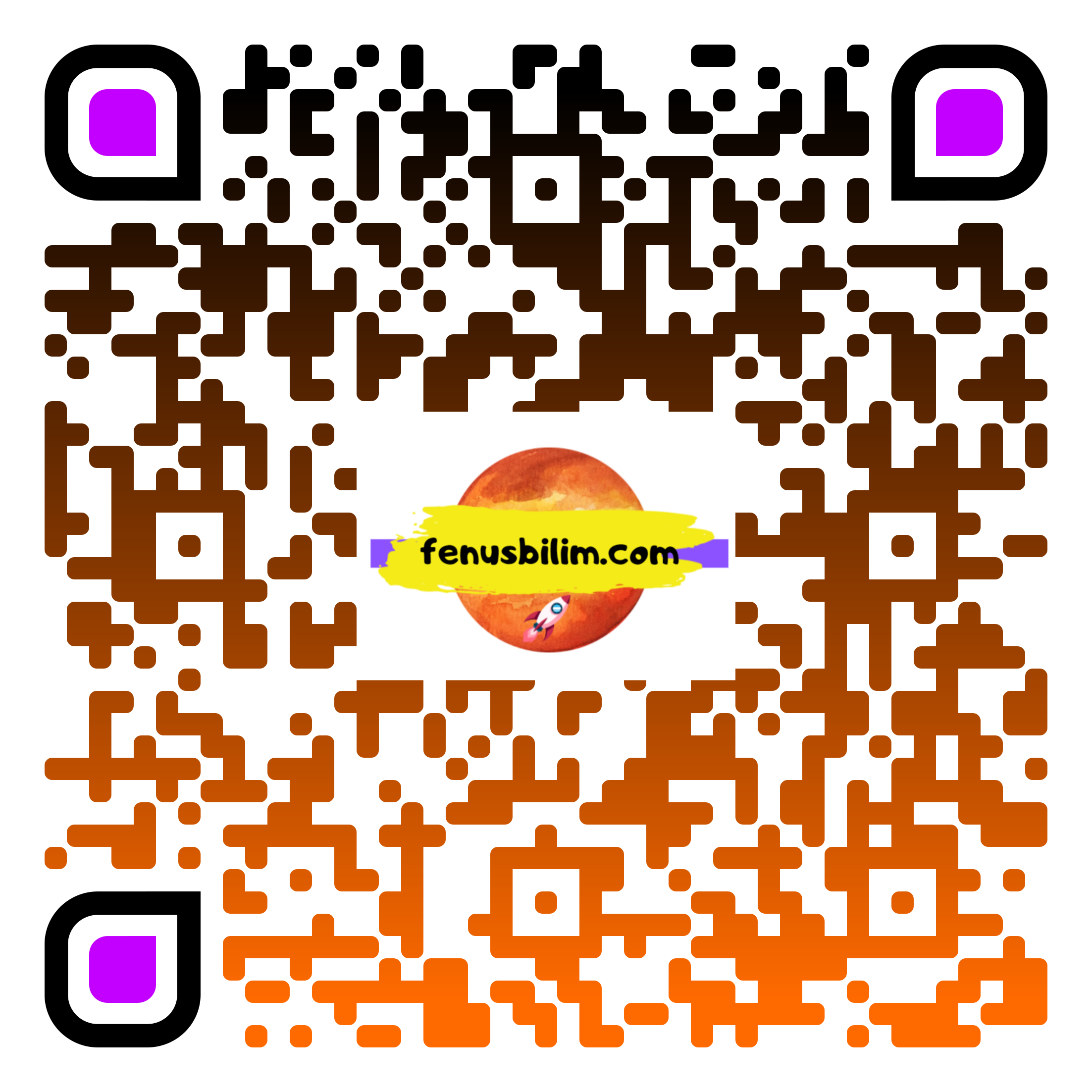 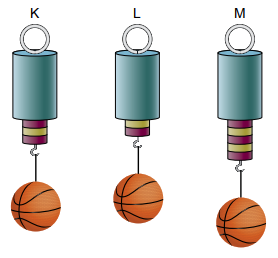 Aynı basketbol topu K-L ve M dinamometrelerine asılmışlar. Ve dinamometrelerin uzama miktarları farklıdır. Bunun nedeni;
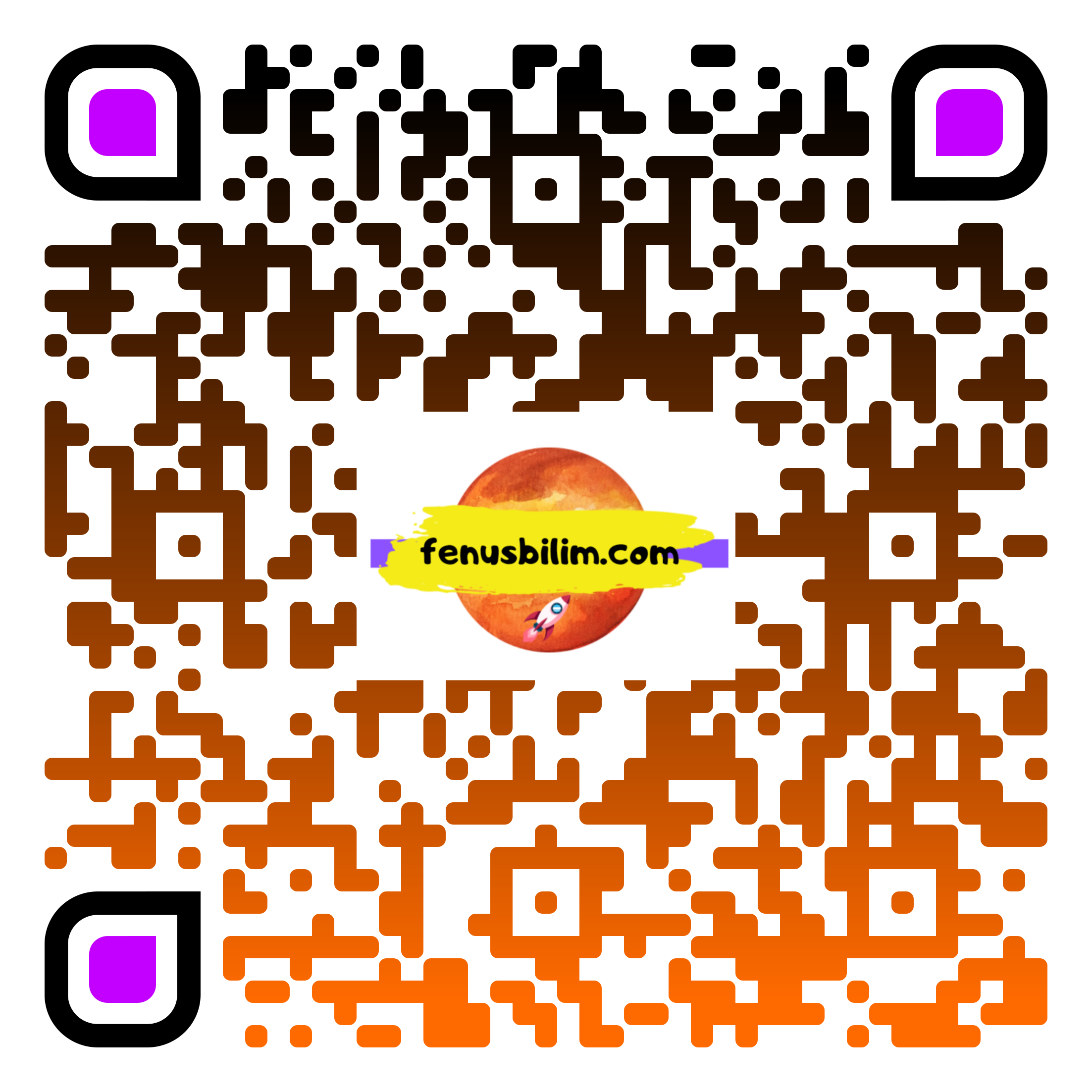 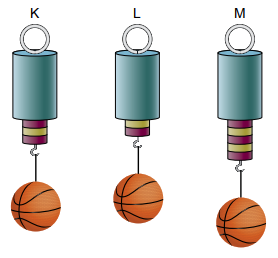 Dinamometrelerde kullanılan yayların kalınlıklarının farklı olmasıdır.
İnce yay çok uzar, kalın yay az uzar.
Yayların kalınlık sıralaması;
L >  K > M
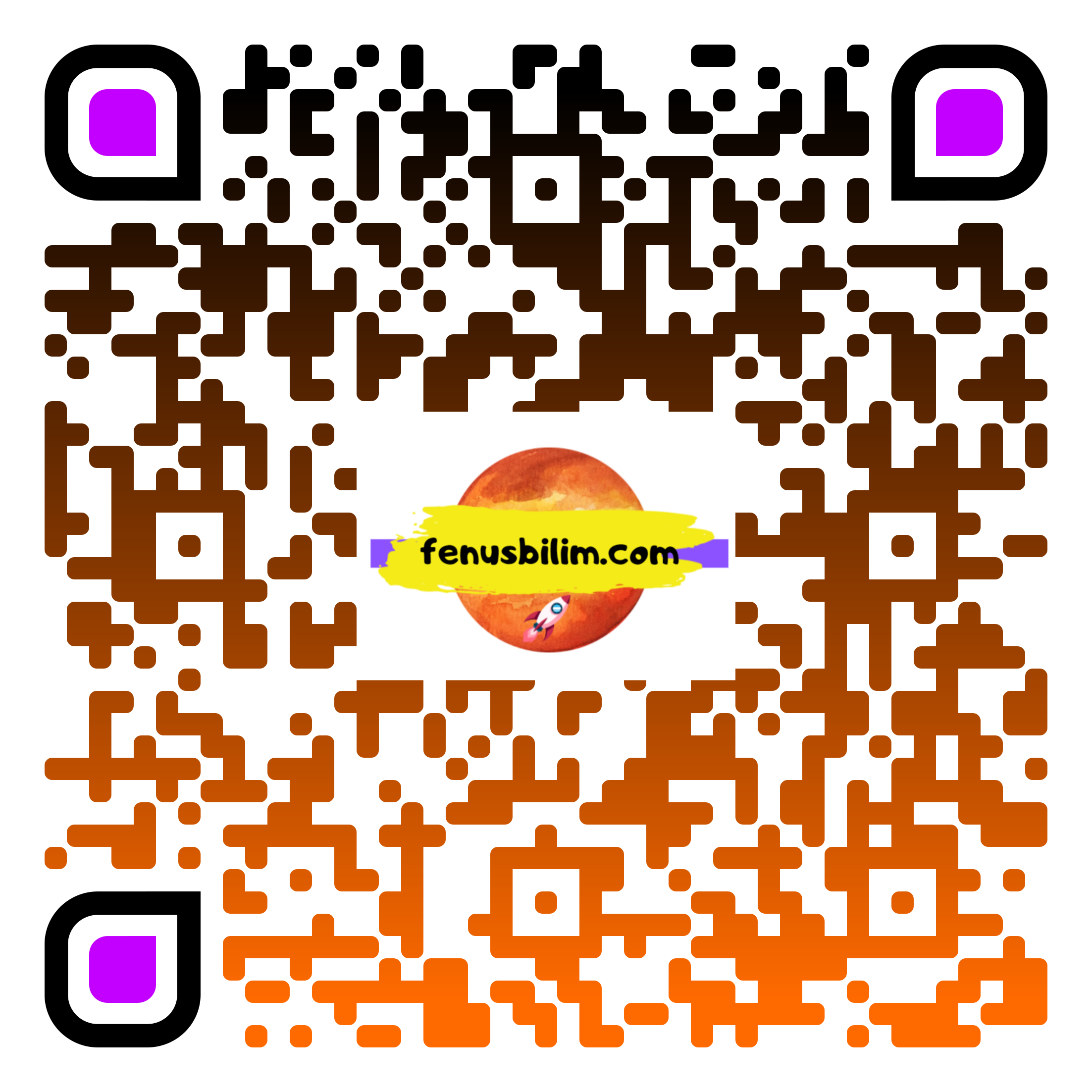 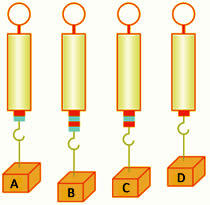 Özdeş dinamometrelere A, B, C ve D cisimleri asıldığında. Dinamometrelerdeki yayların uzama miktarları farklıdır. Bunun nedeni;
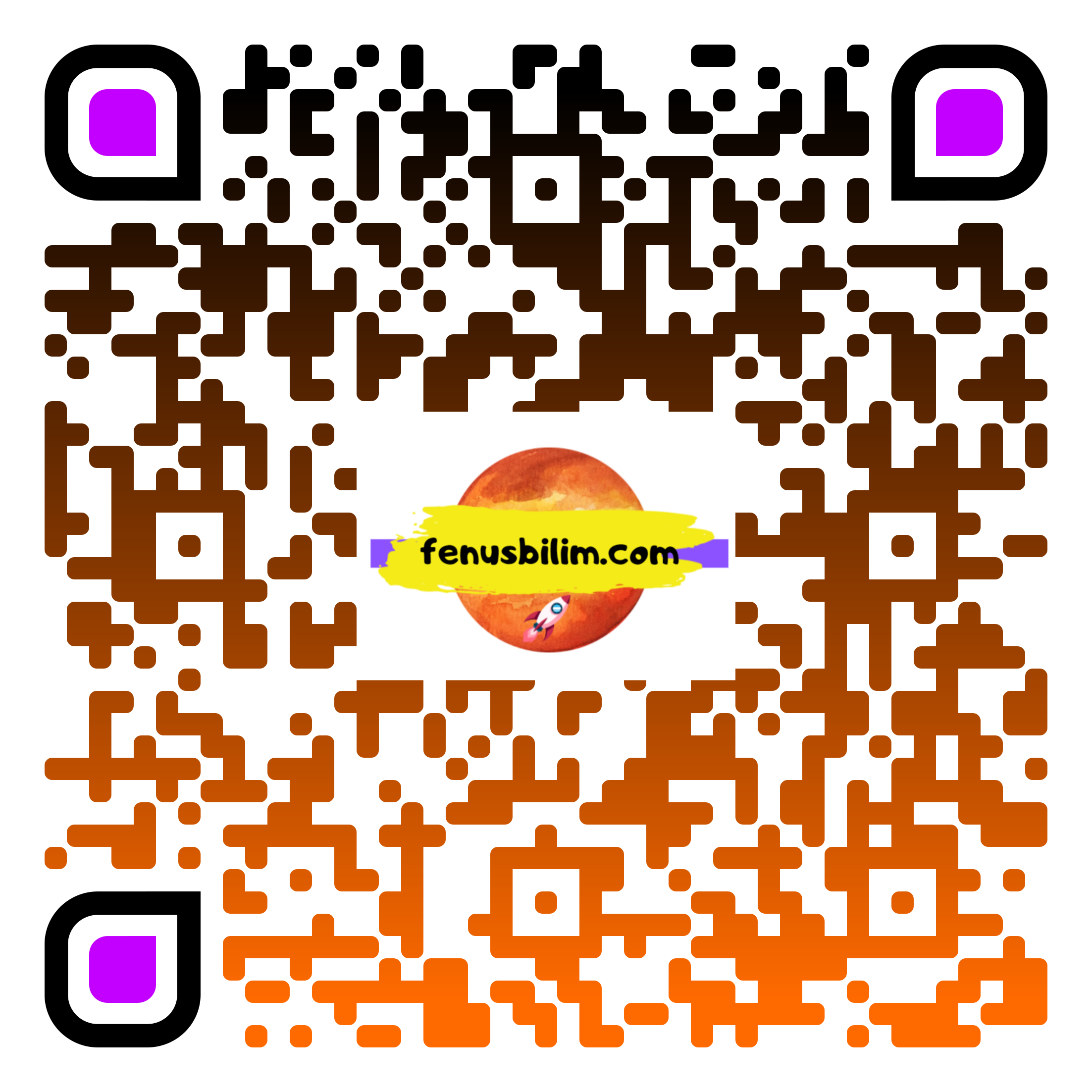 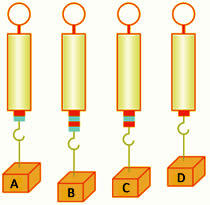 Cisimlerin ağırlıkları birbirinden farklıdır.
Dinamometreye asılan cismin ağırlığı arttıkça dinamometredeki yayın uzama miktarı artar
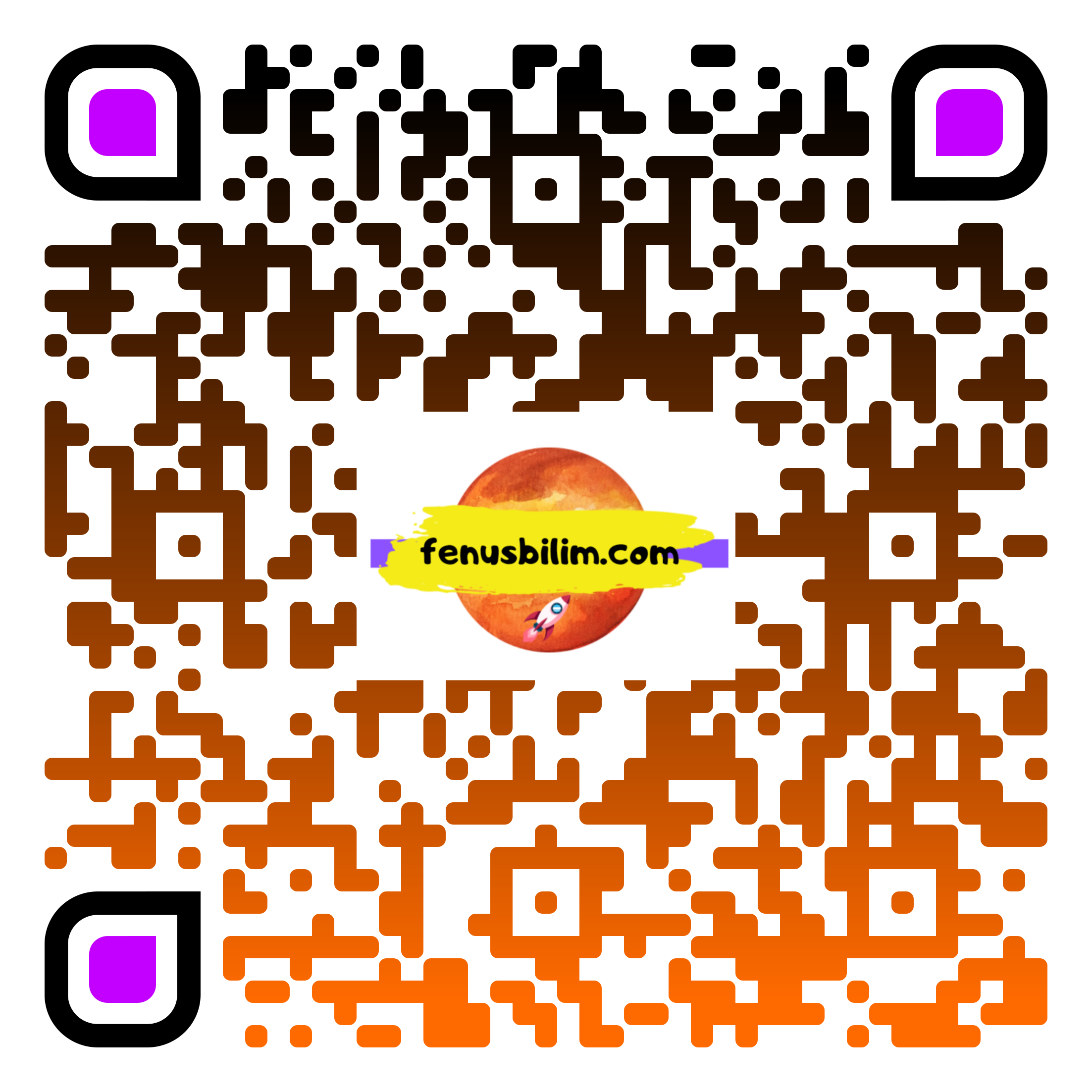 Dinamometrenin ölçüm aralığını hesaplama;
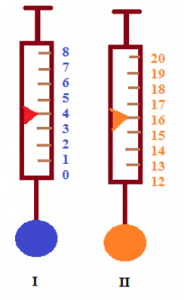 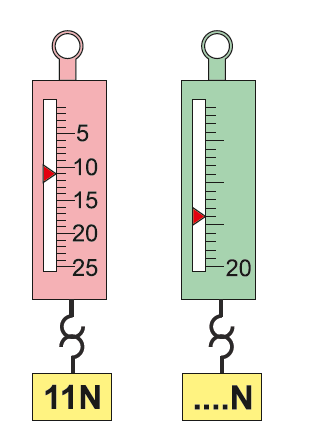 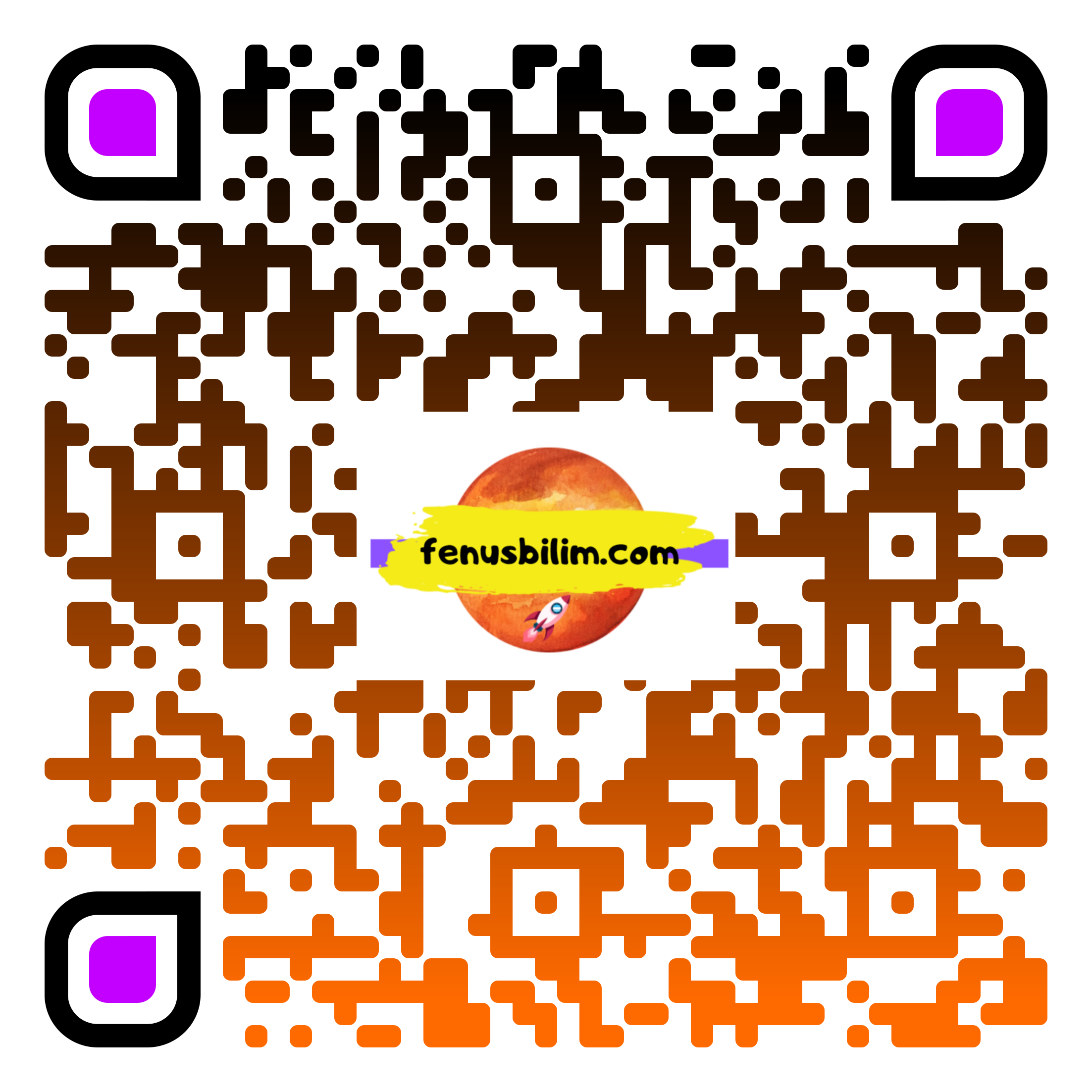 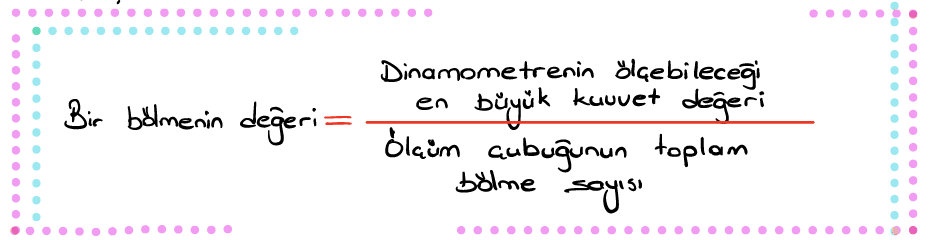 Dinamometrede her bir bölmenin kaç N'lık değere denk geldiğini bulmak için;
Dinamometrenin ölçebileceği en büyük kuvvet değerini ölçüm çubuğunun toplam bölme sayısına böldüğümüz de bir bölmenin kaç N ölçebildiği bulunur
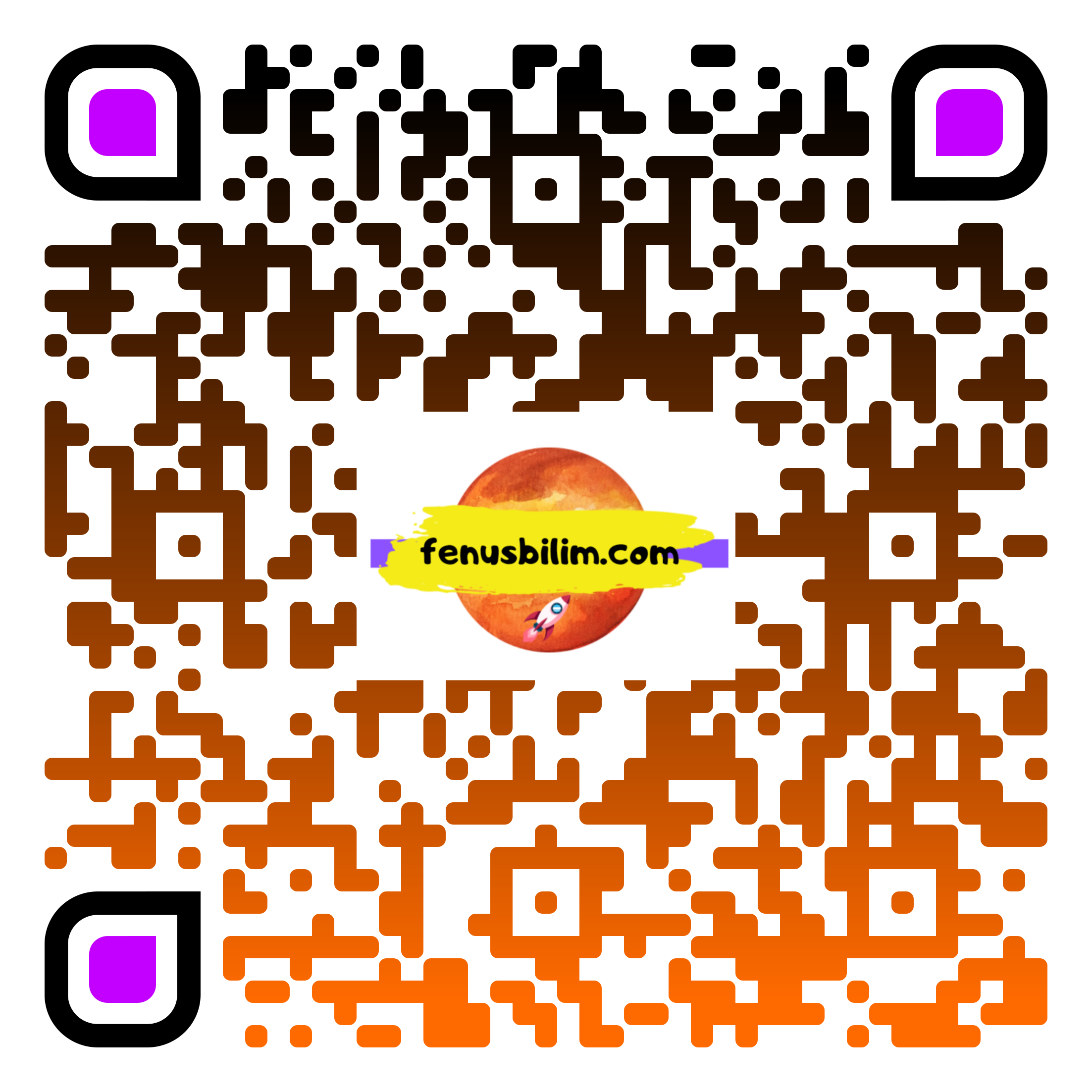 5. Sınıf Fen Bilimleri - Kuvvetin Büyüklüğünü Ölçelim - Morpa Kampüs
https://www.youtube.com/watch?v=Gav3SFoo9ZA
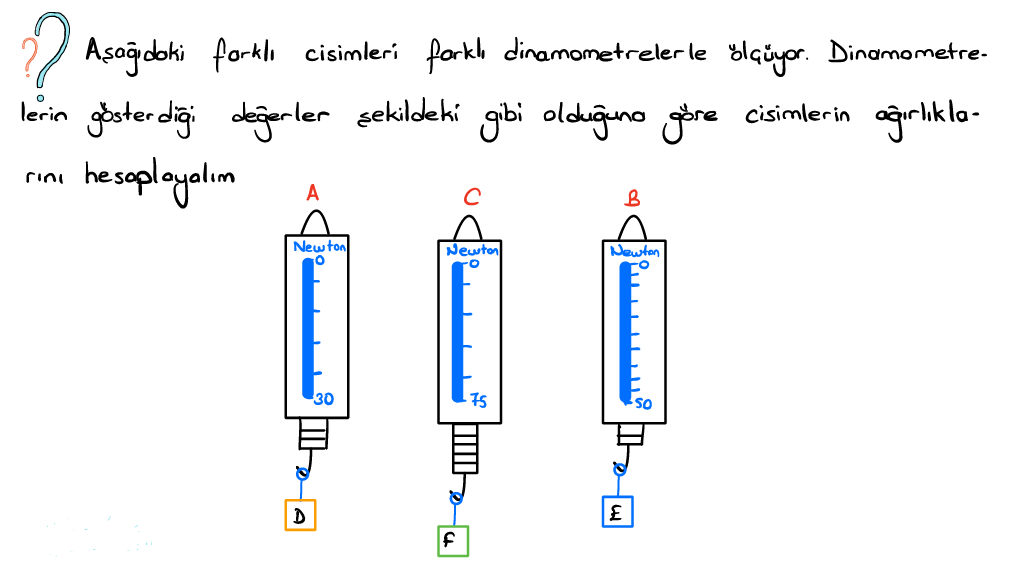 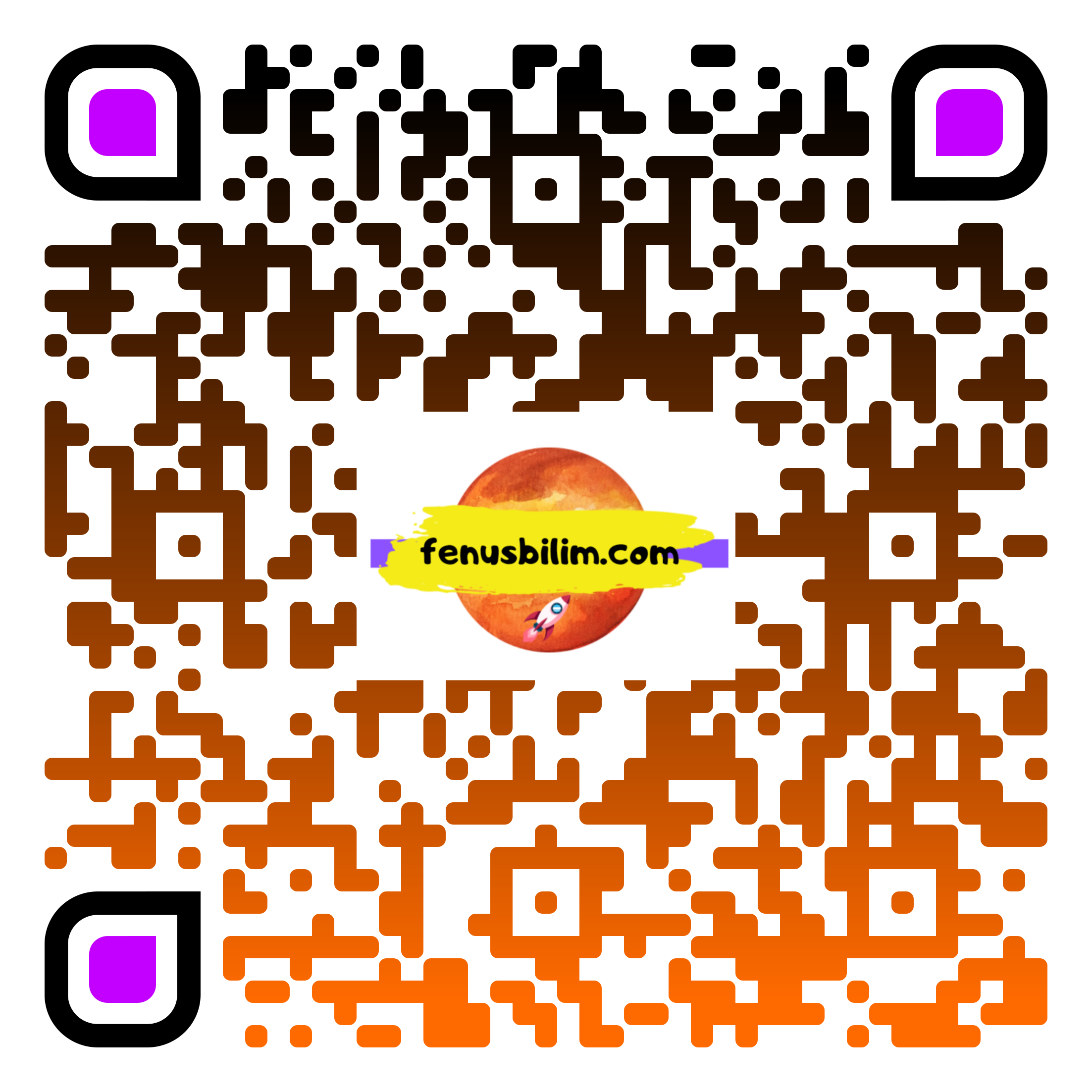 ÇÖZÜM:
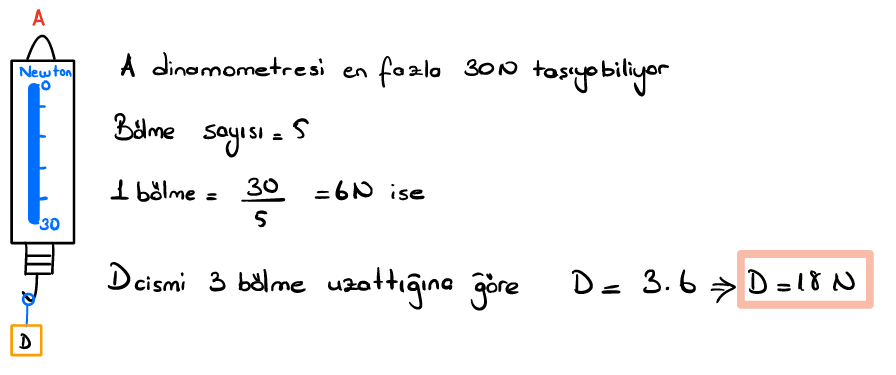 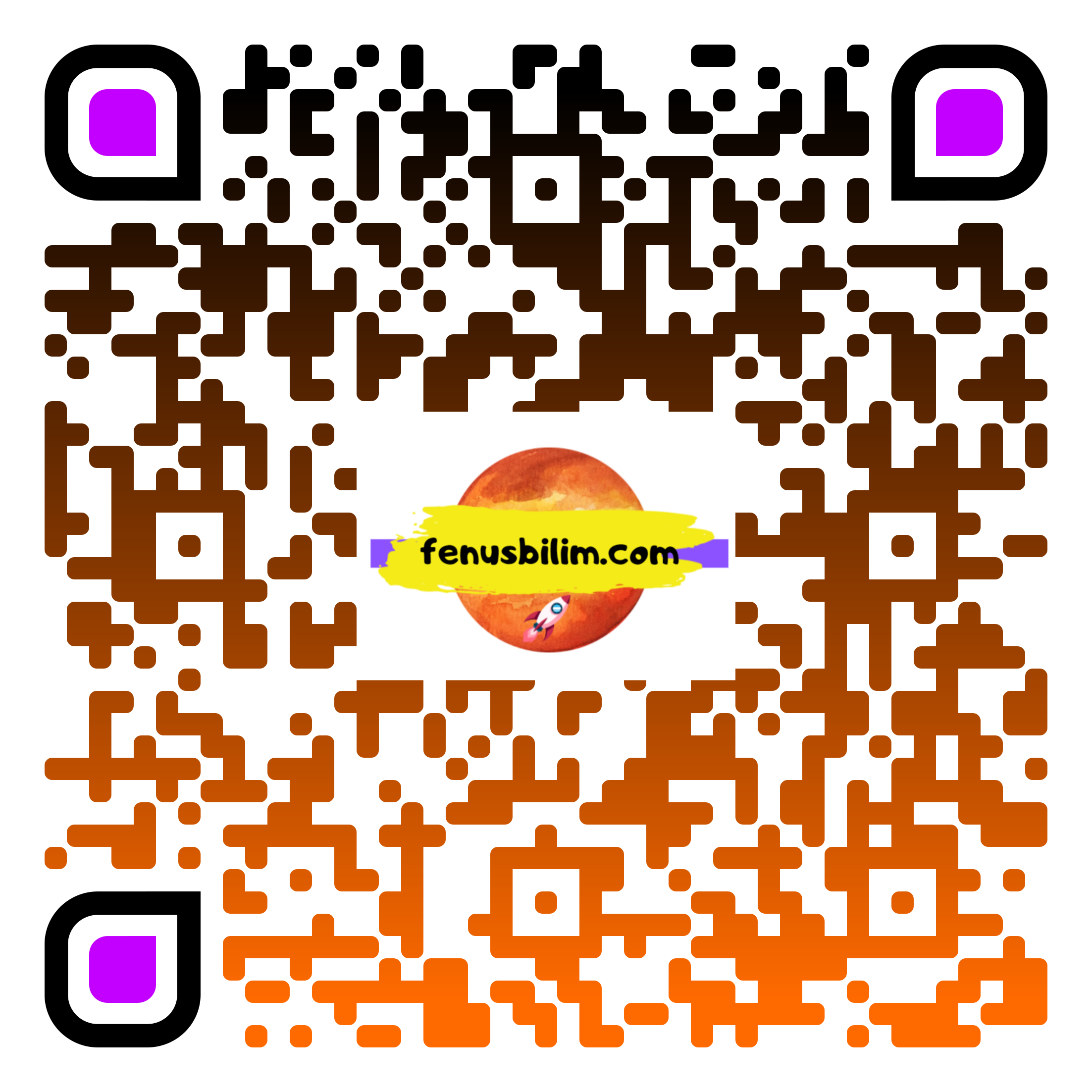 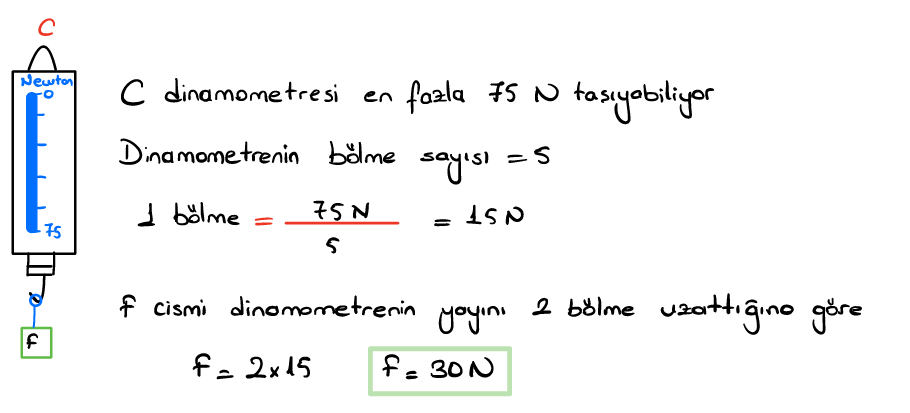 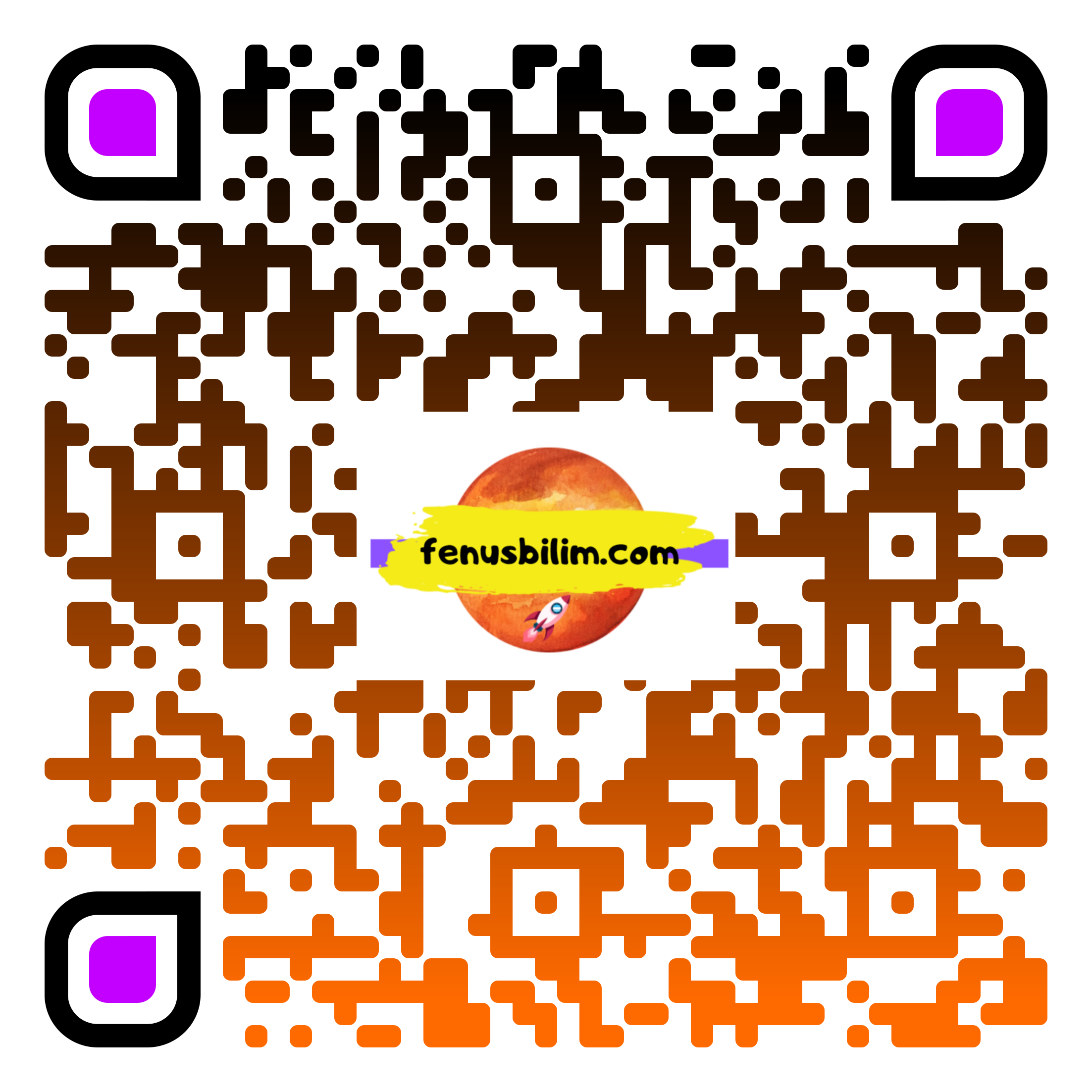 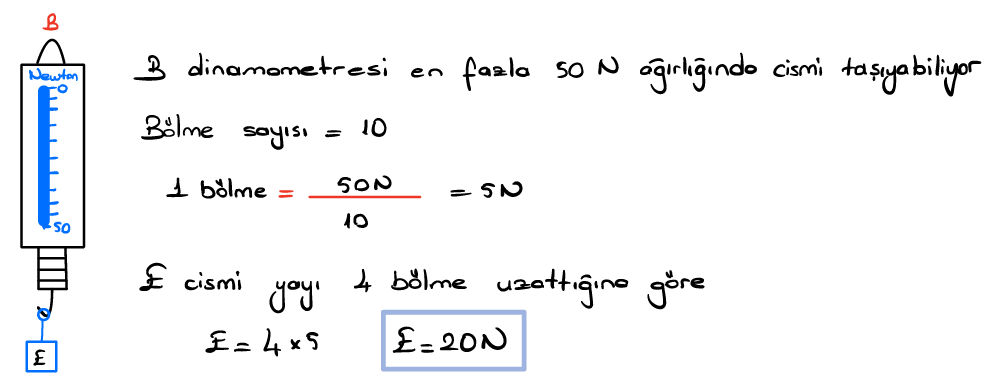 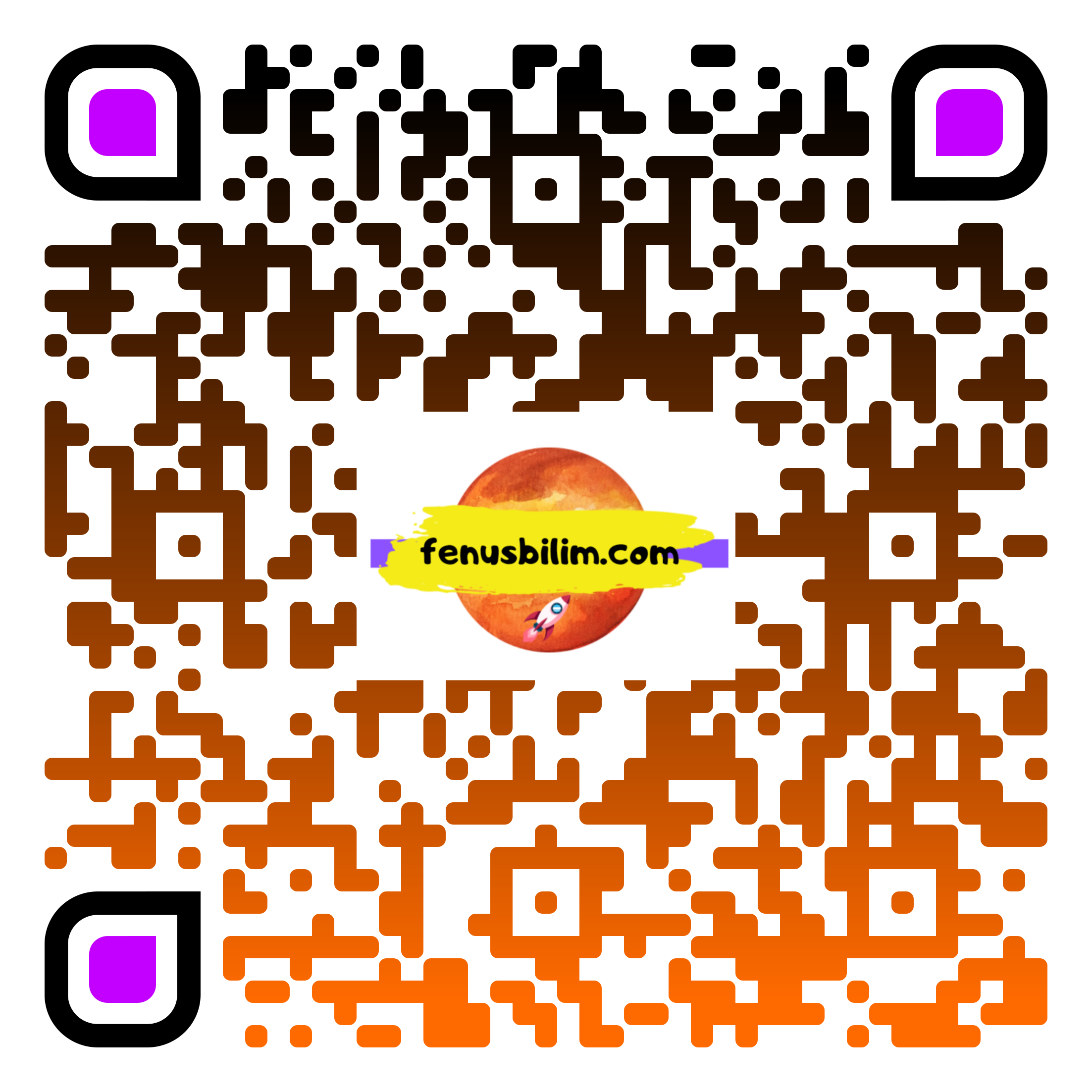 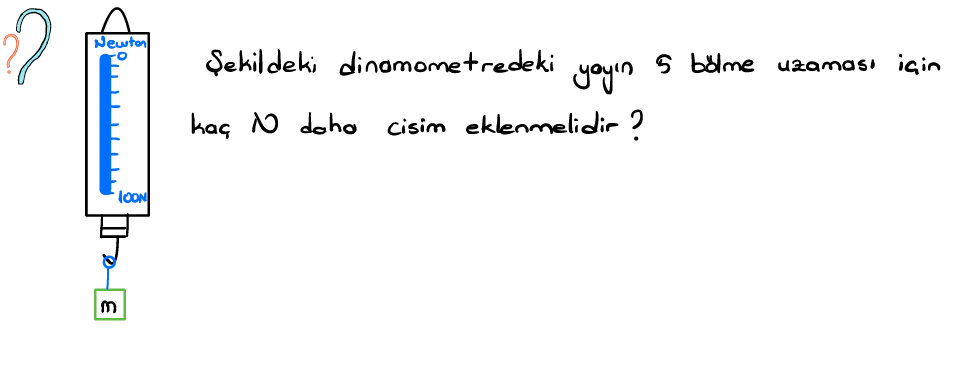 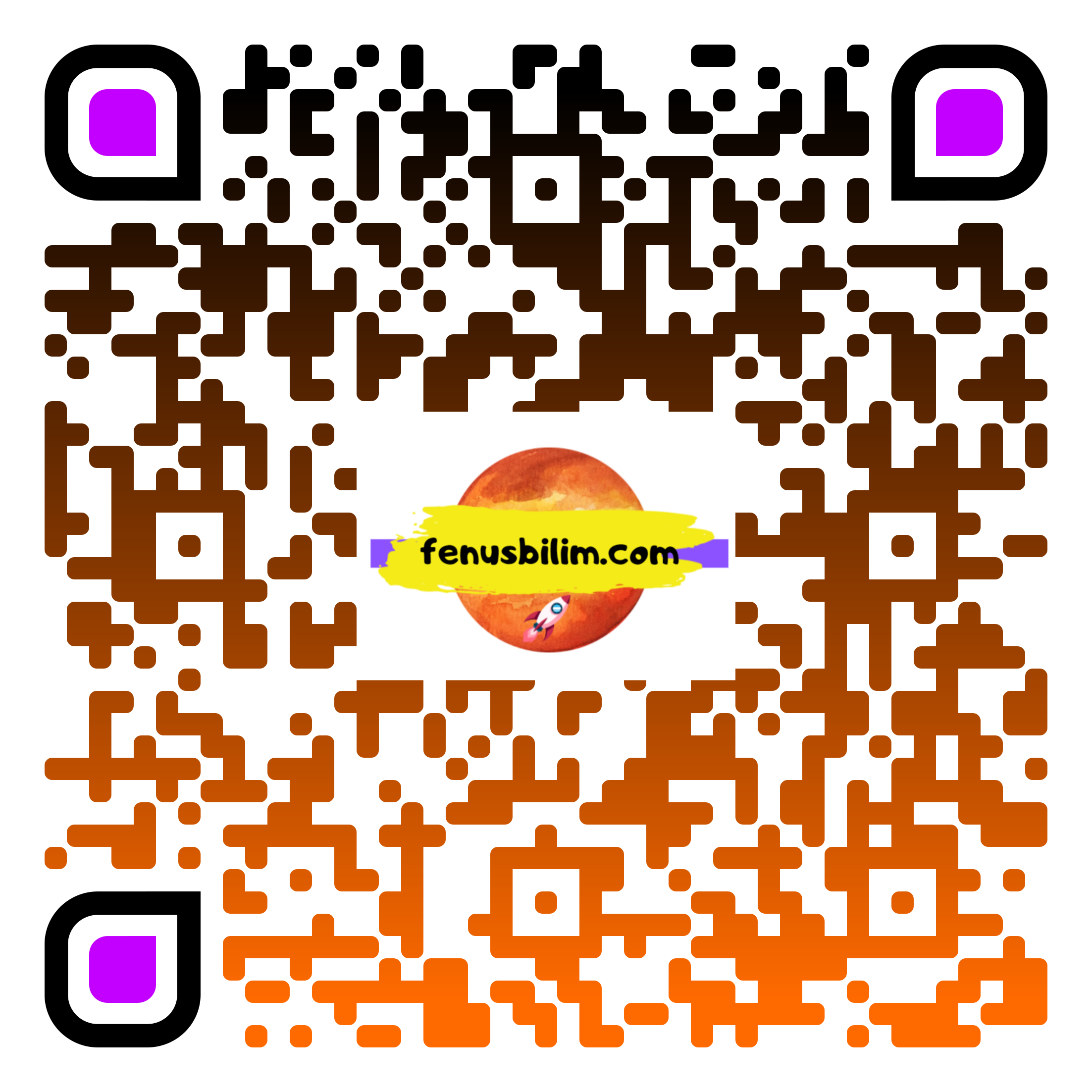 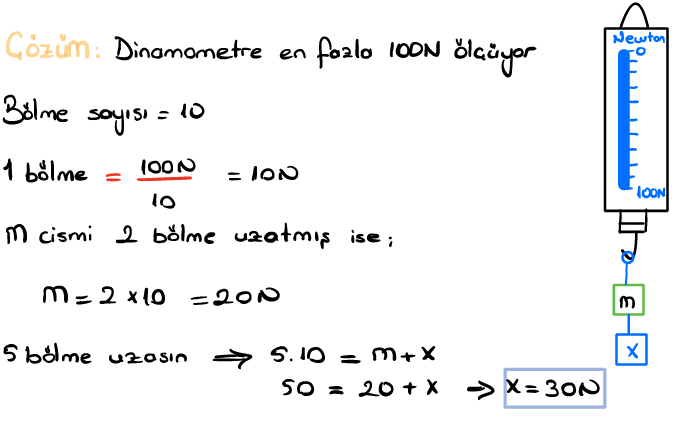 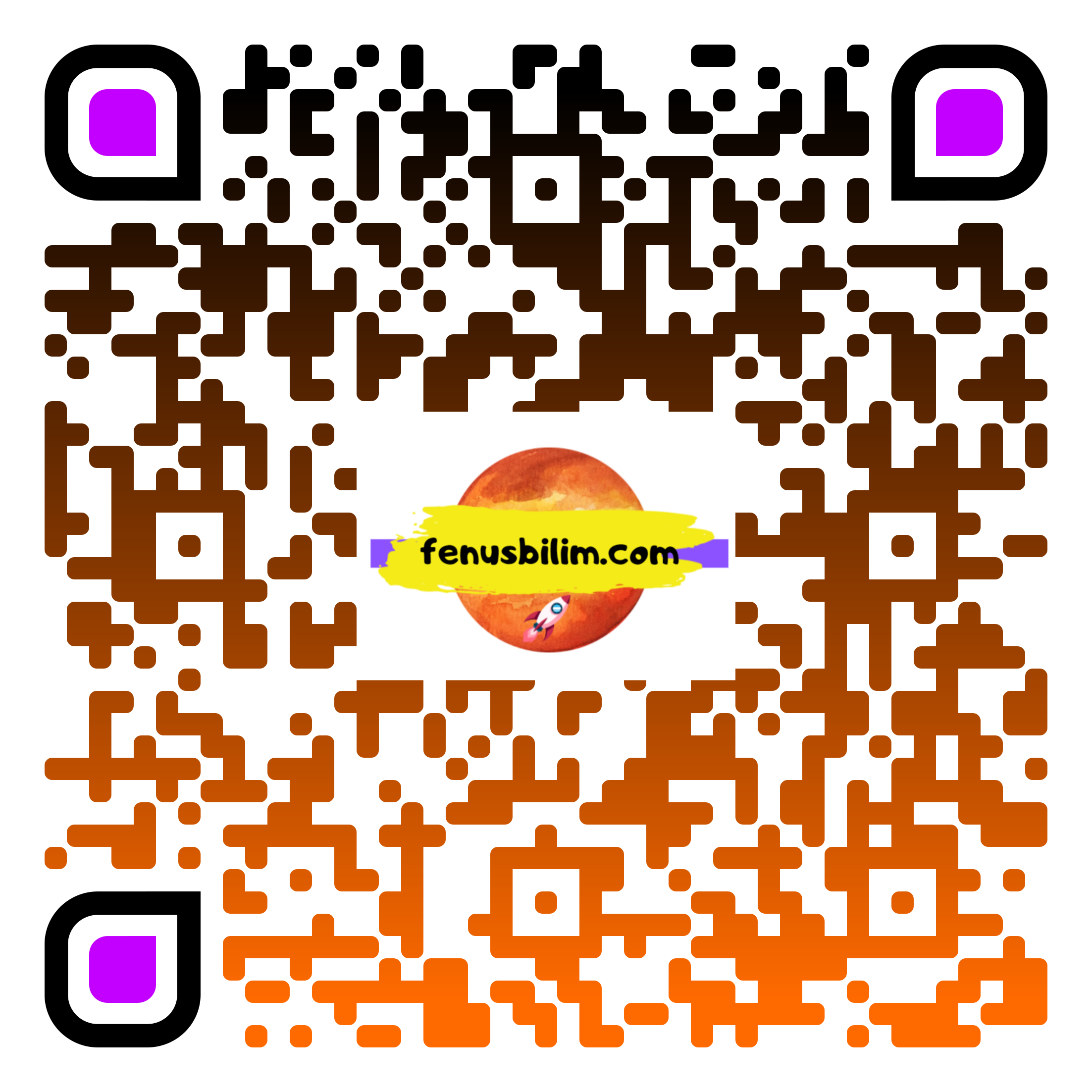 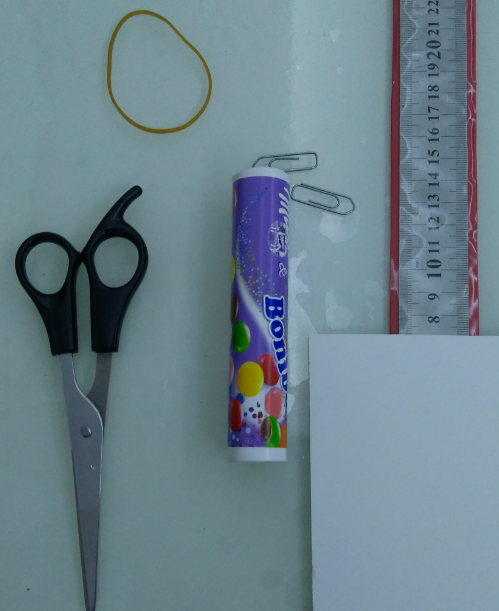 KENDİ BASİT DİNAMOMETREMİ TASARLIYORUM
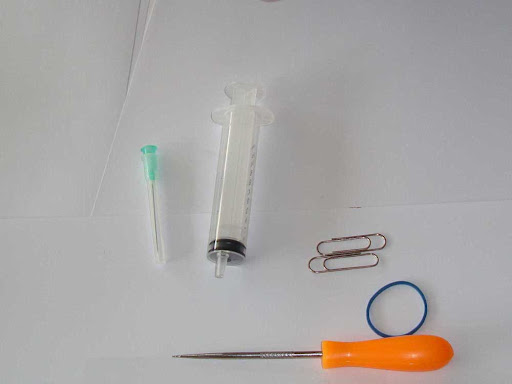 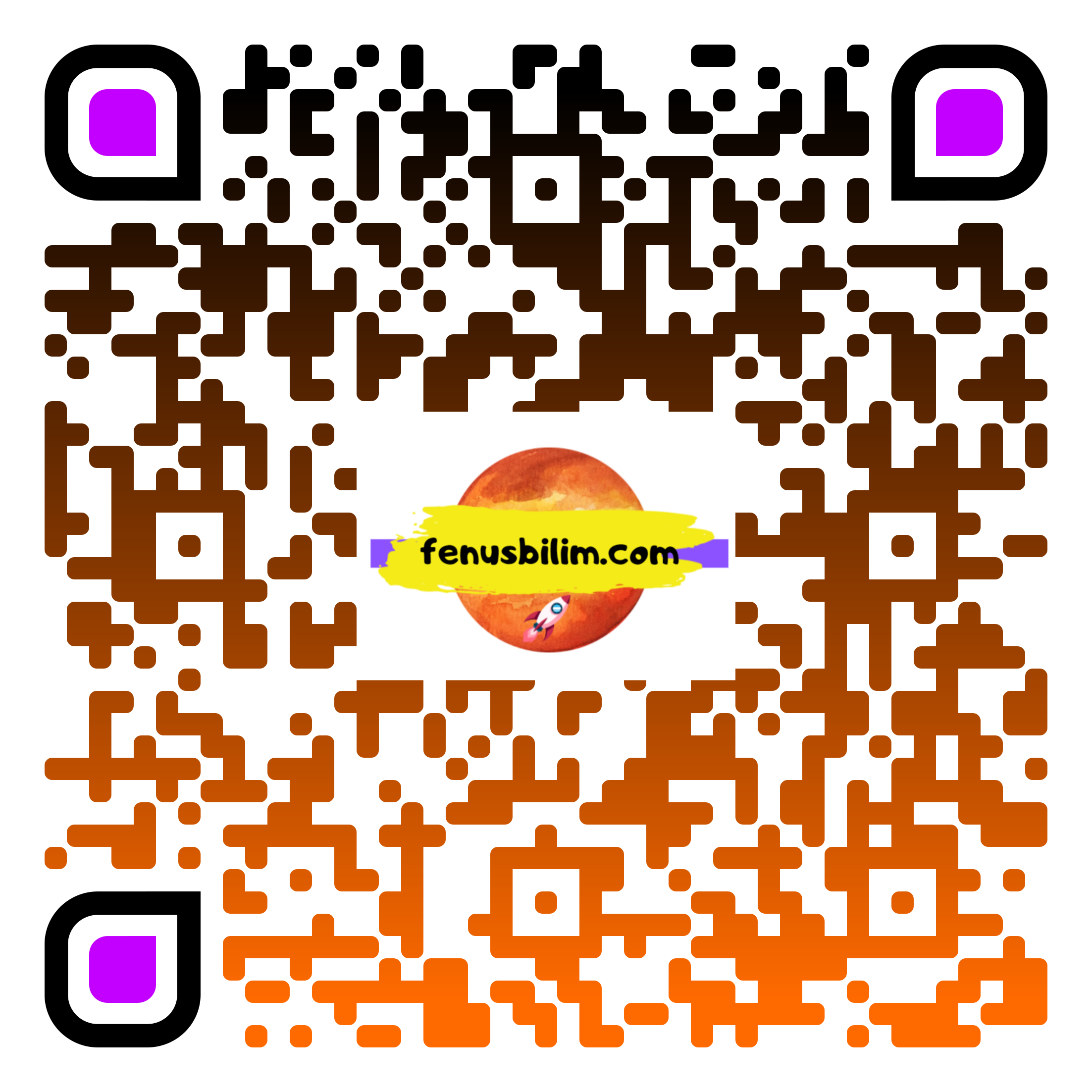 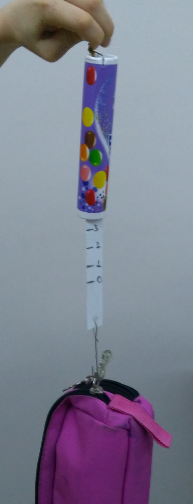 Basit araç gereçlerle kendi dinamometremizi tasarlayabiliriz. En önemli kısım dinamometre içinde kullanılan yay yerine kullanmamız gereken es­nek madde seçimidir.
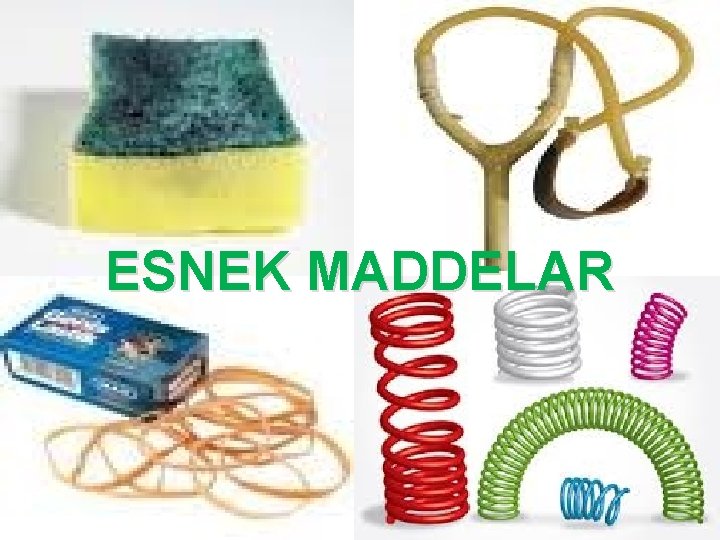 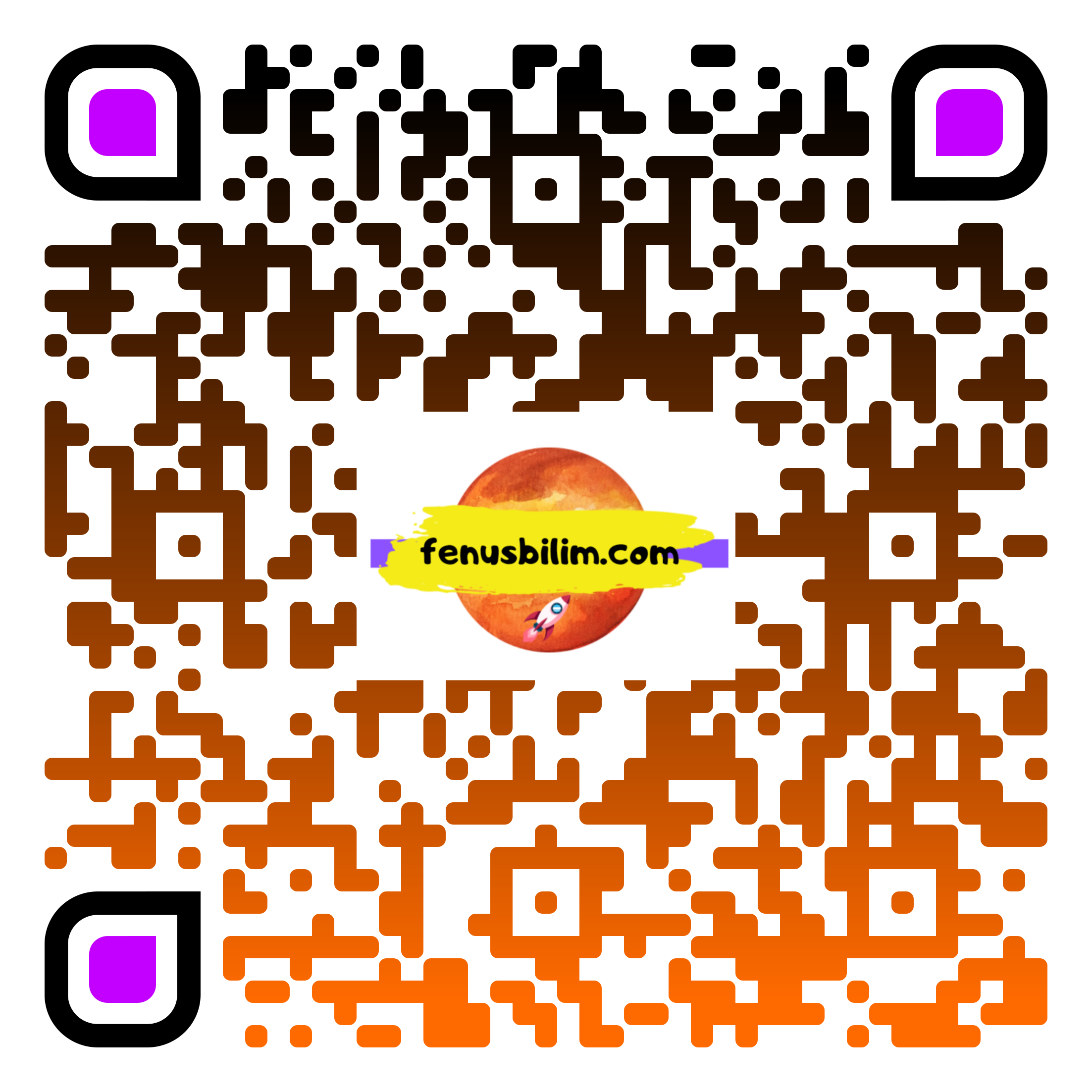 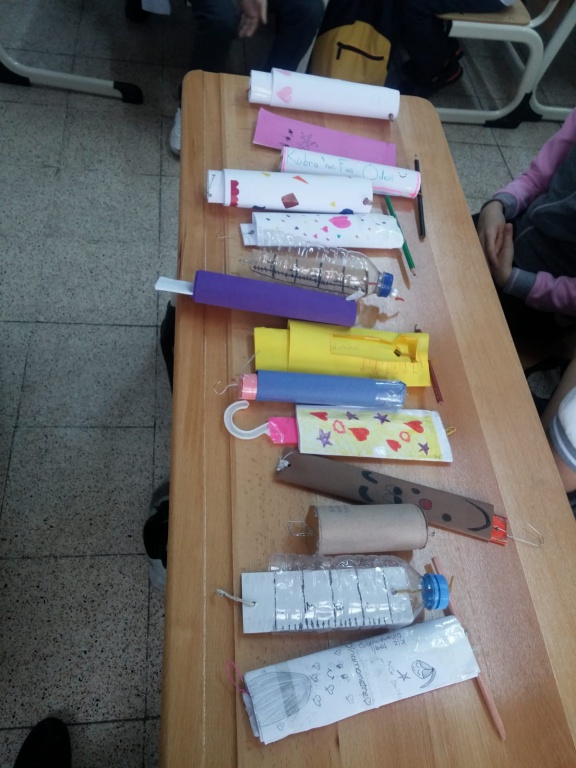 Esnek madde yerine; paket lastiği, saç tokası balon gibi uç kısmına asacağımız cisimleri tartabileceğimiz dinamometremizi tasarlayabiliriz.
Esneyecek malzemenin uzama miktarını ölçmek için cetvele de ihtiya­cımız vardır.
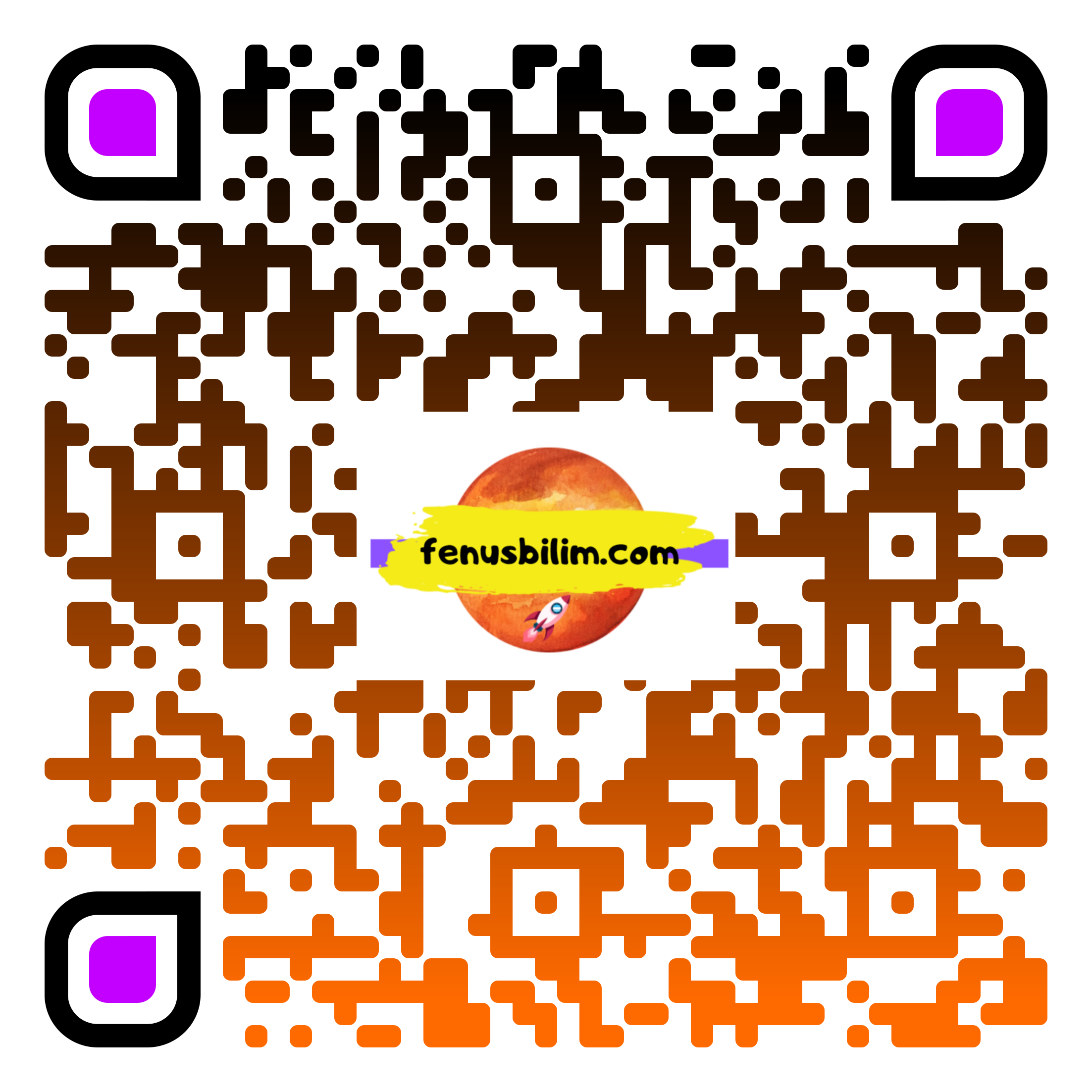 KÜTLELER VE YAYLAR SİMÜLASYON
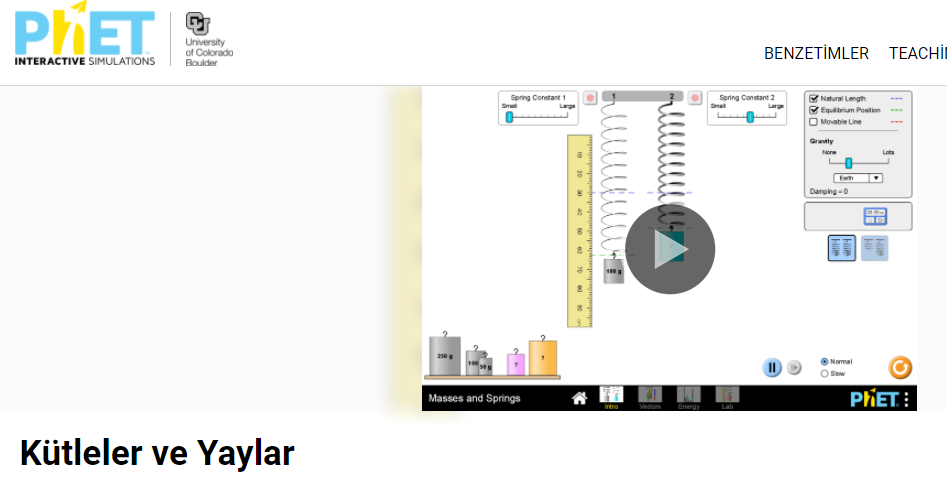 https://phet.colorado.edu/tr/simulations/masses-and-springs
KÜTLELER VE YAYLAR SİMÜLASYON
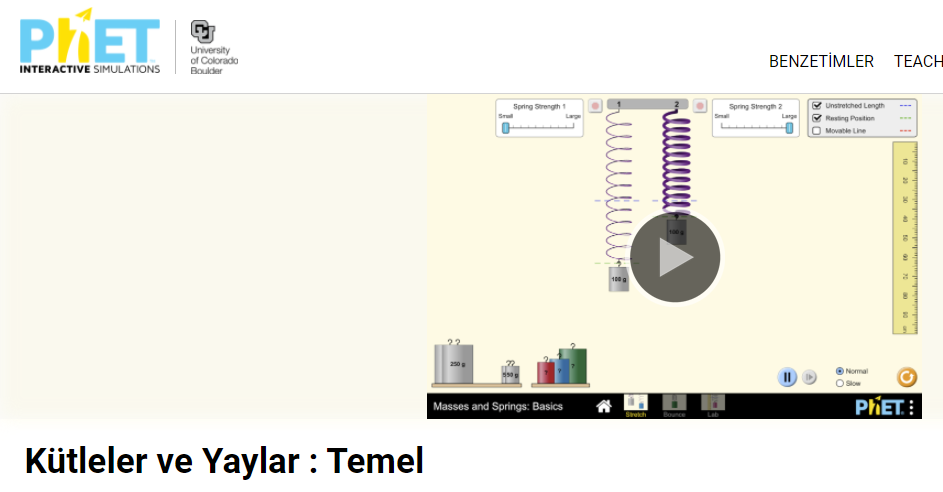 https://phet.colorado.edu/tr/simulations/masses-and-springs-basics
Dinamometre simülasyon
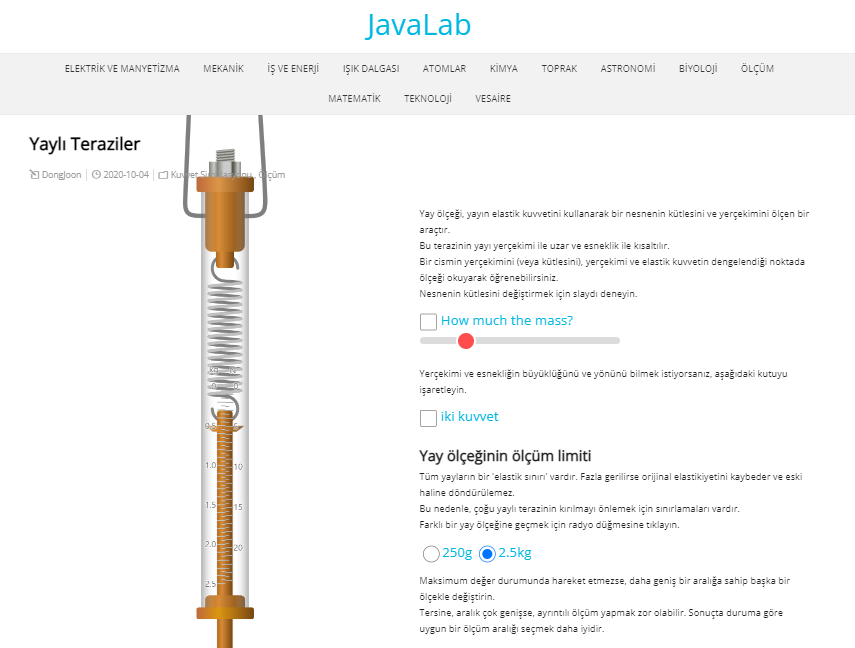 https://javalab.org/en/spring_scales_en/
5. SINIF FEN 3. ÜNİTE | KUVVET VE ÖLÇÜLMESİ DERS ANLATIMI
https://www.youtube.com/watch?v=b4LpuCzCaJg
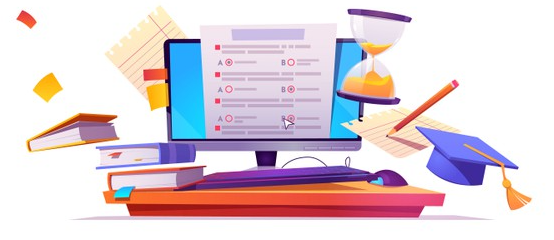 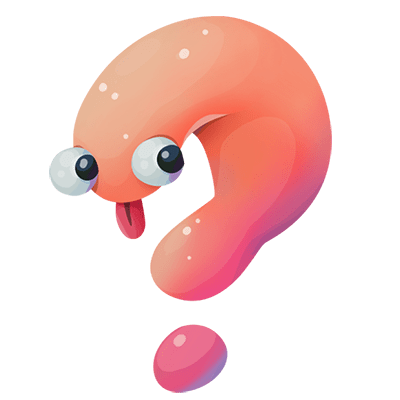 MEB SORULAR
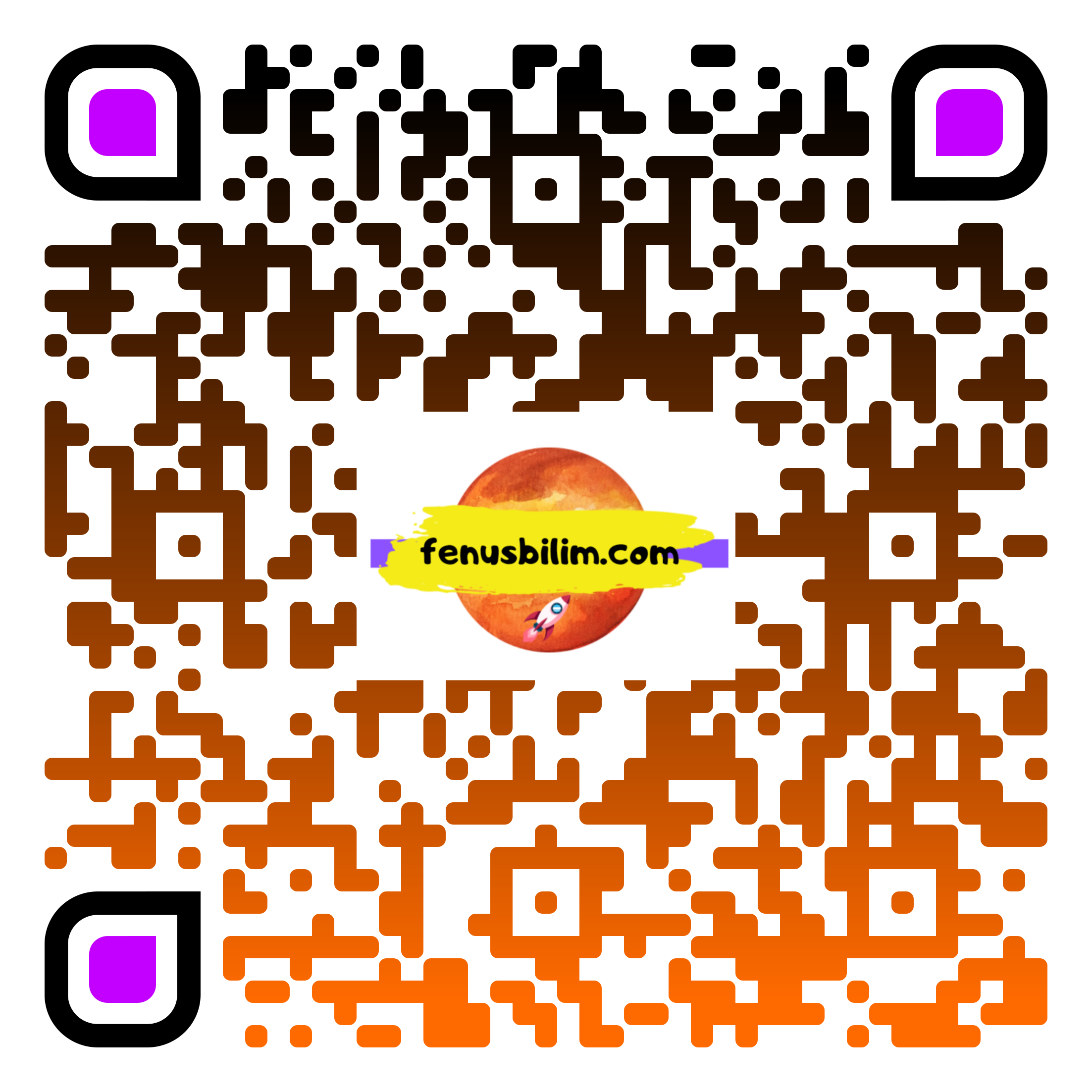 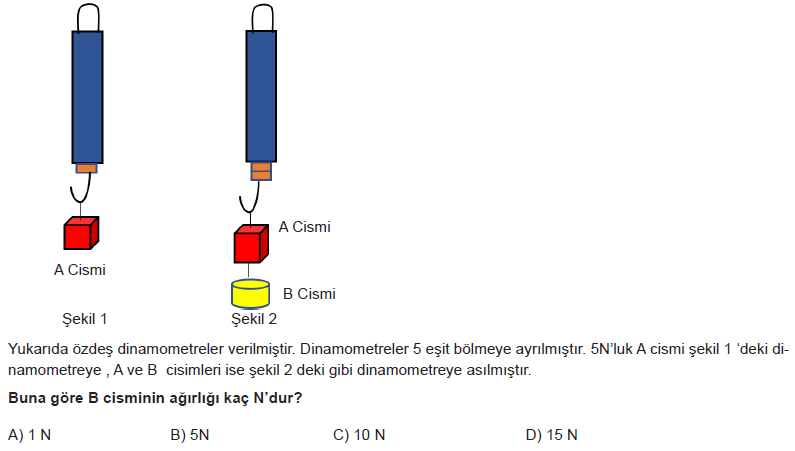 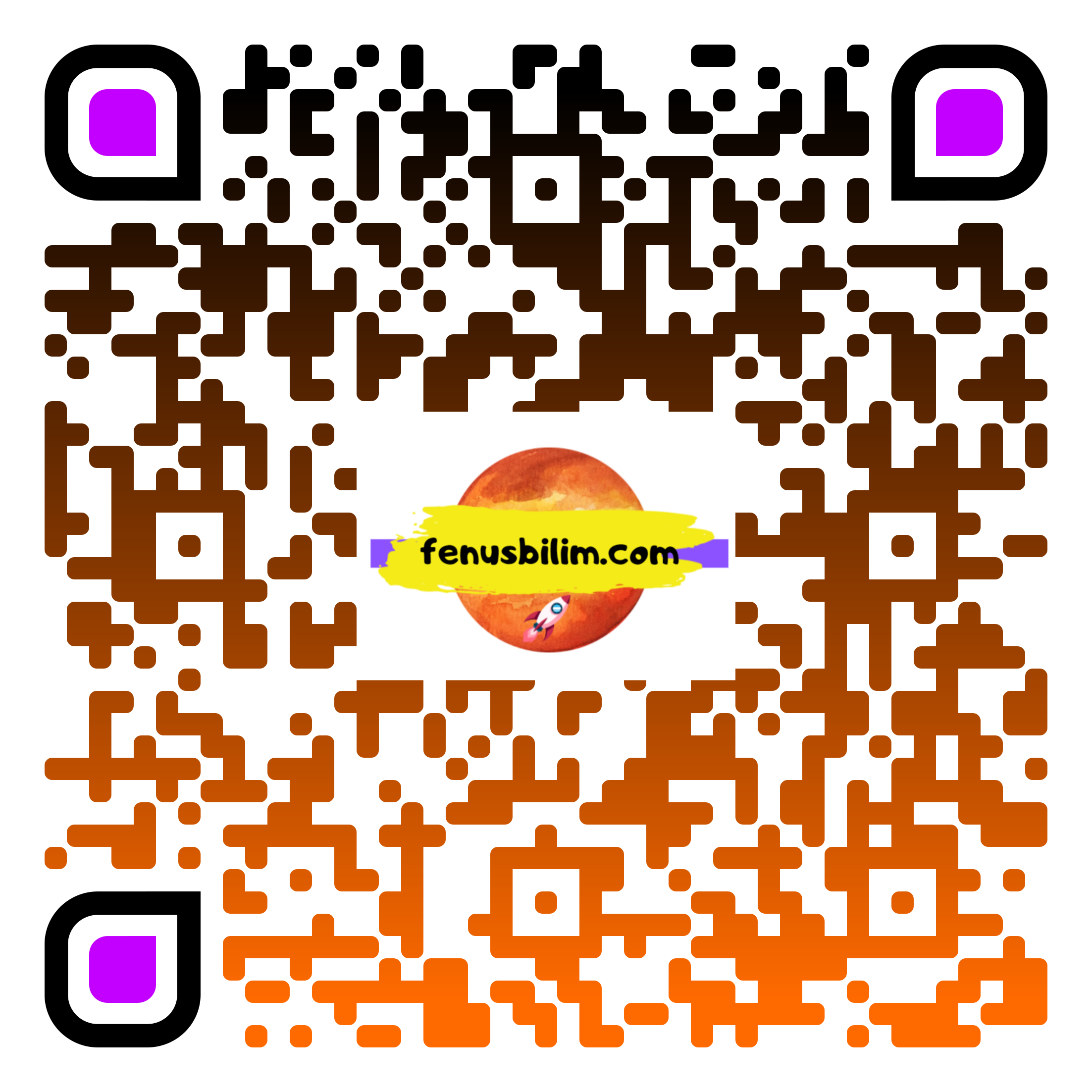 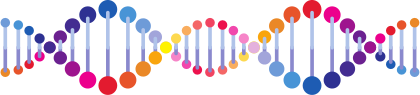 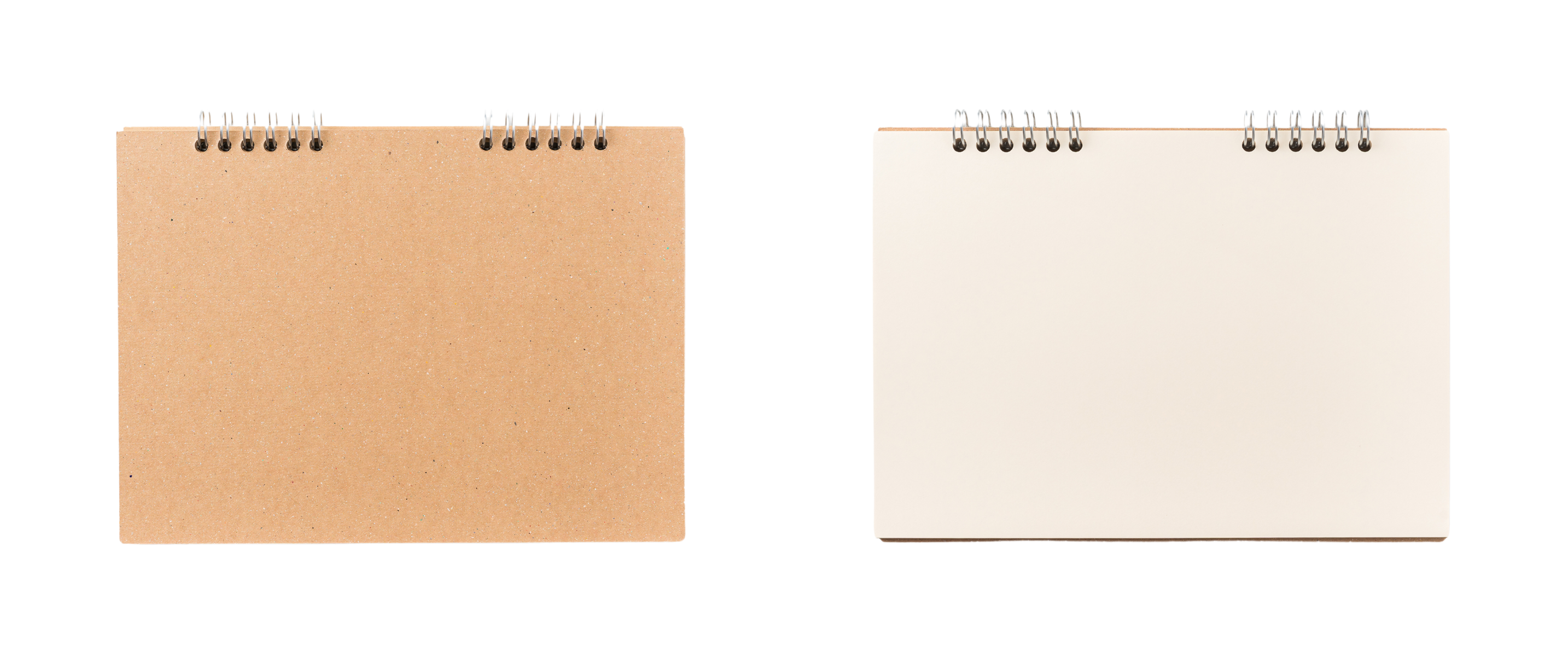 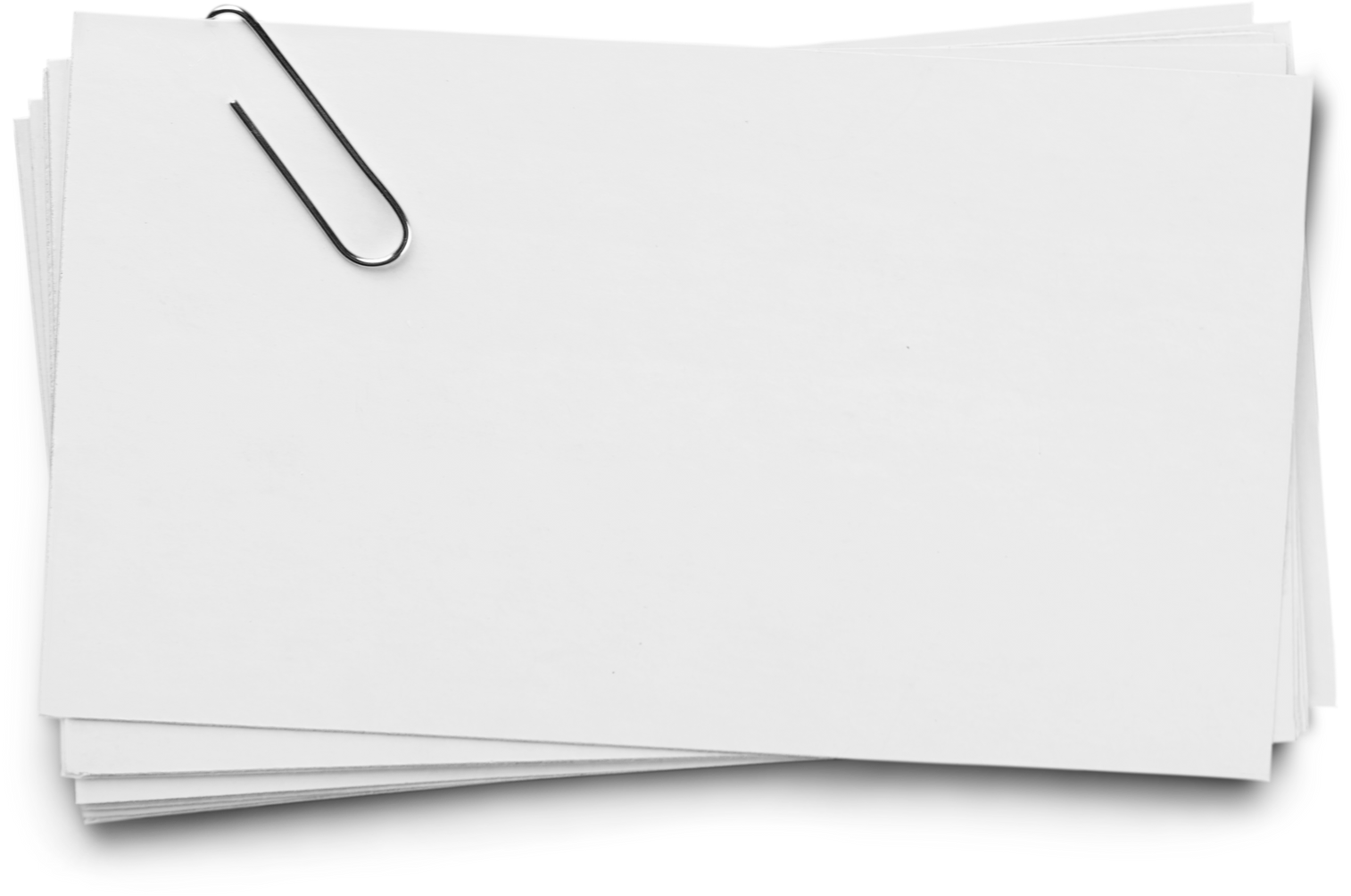 B
CEVAP
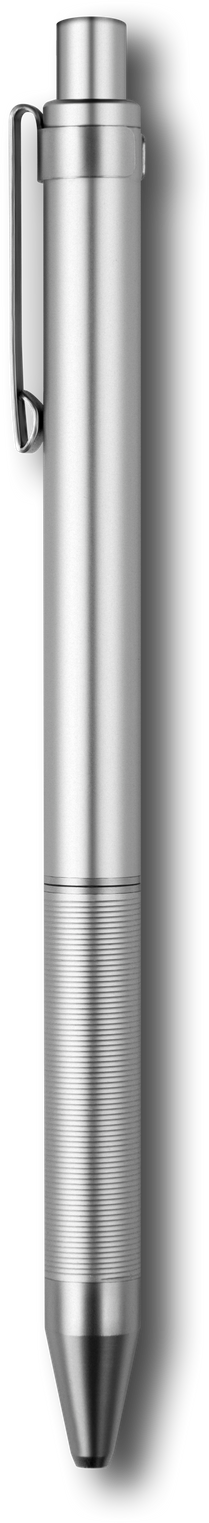 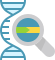 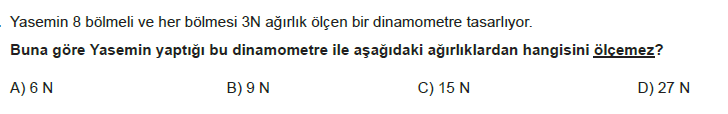 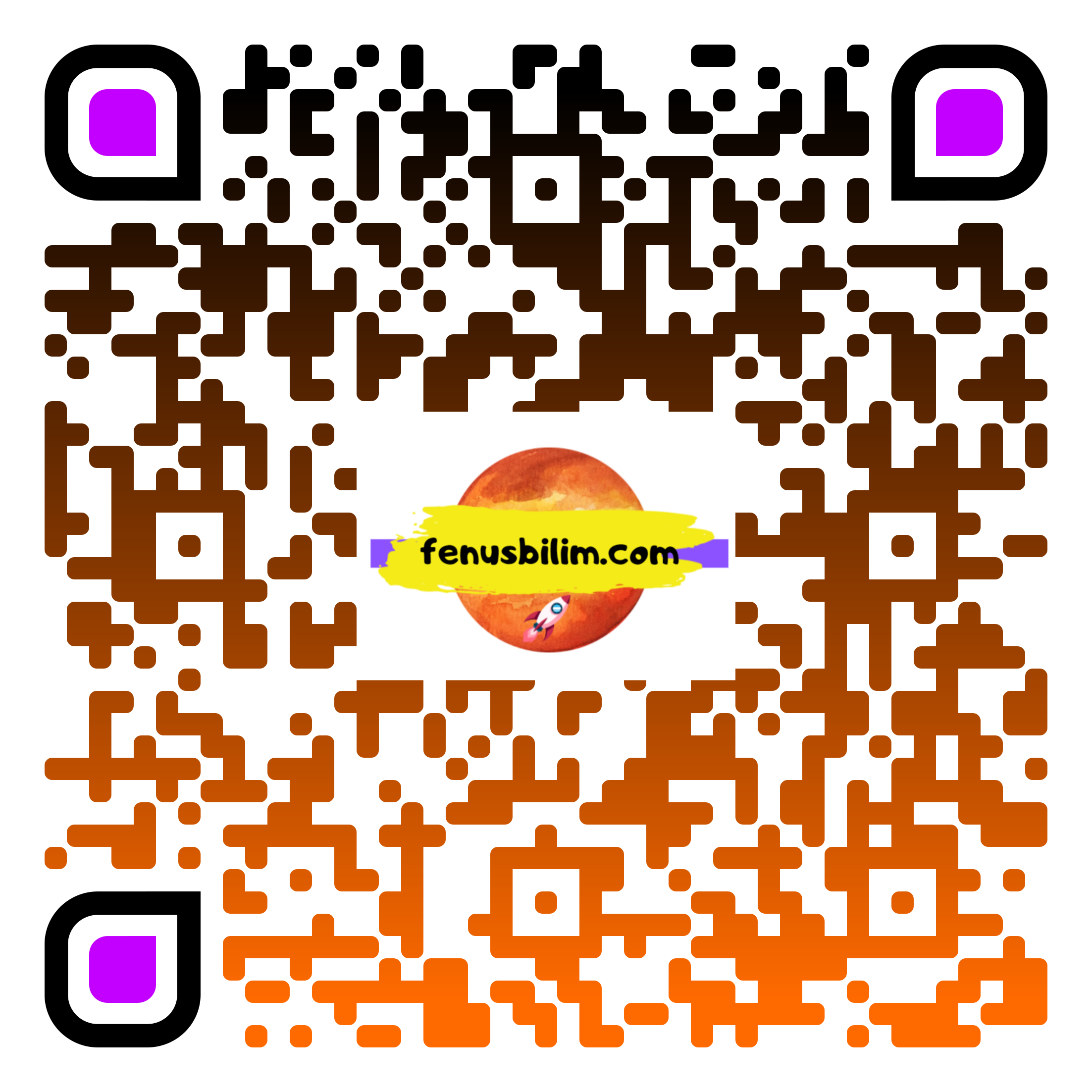 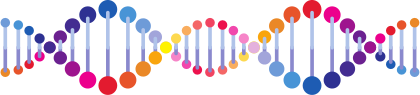 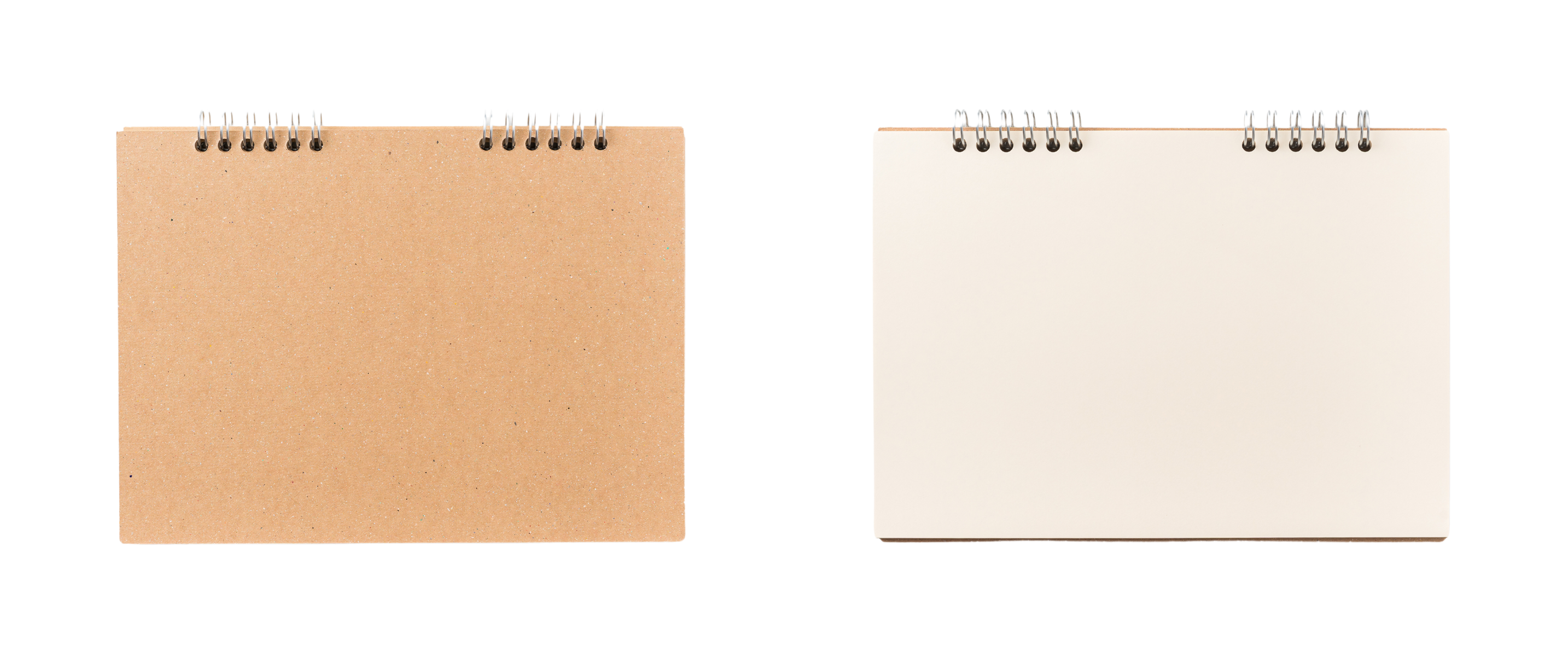 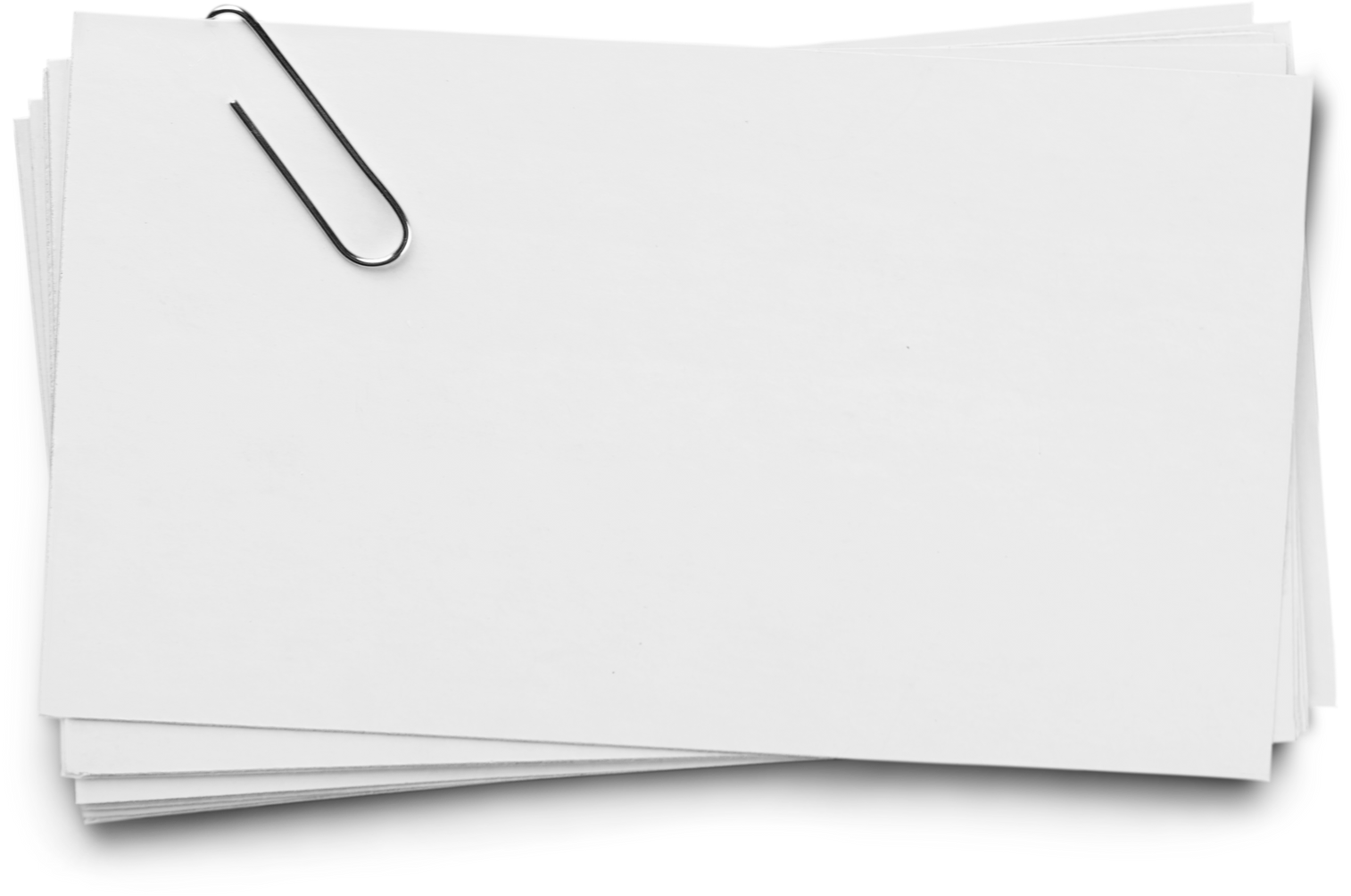 D
CEVAP
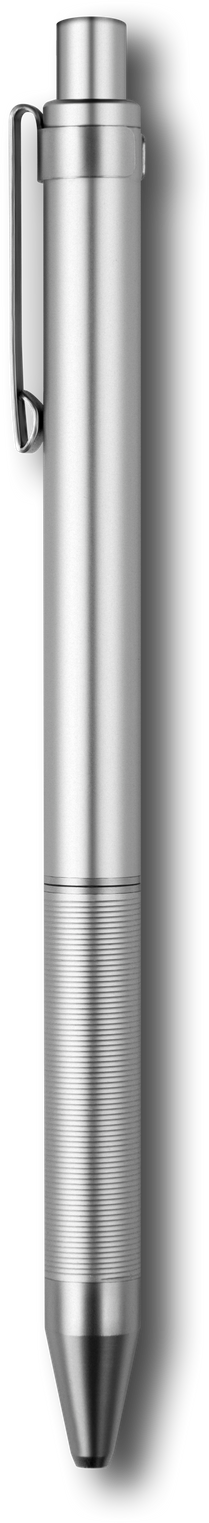 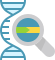 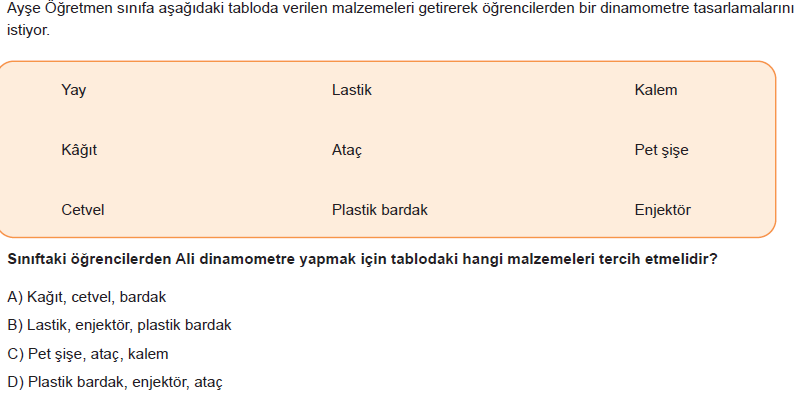 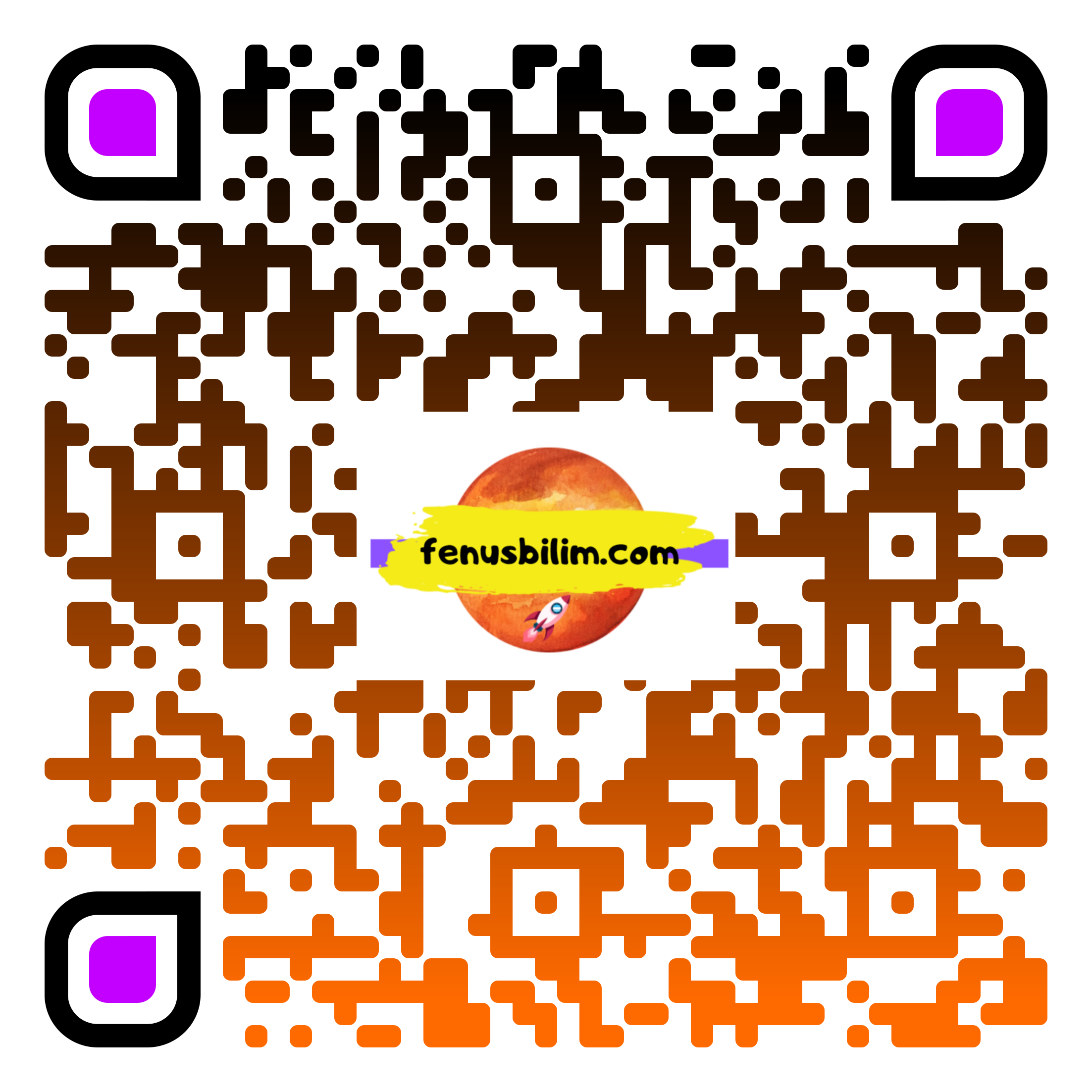 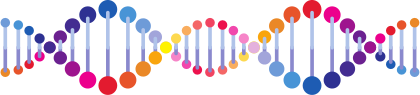 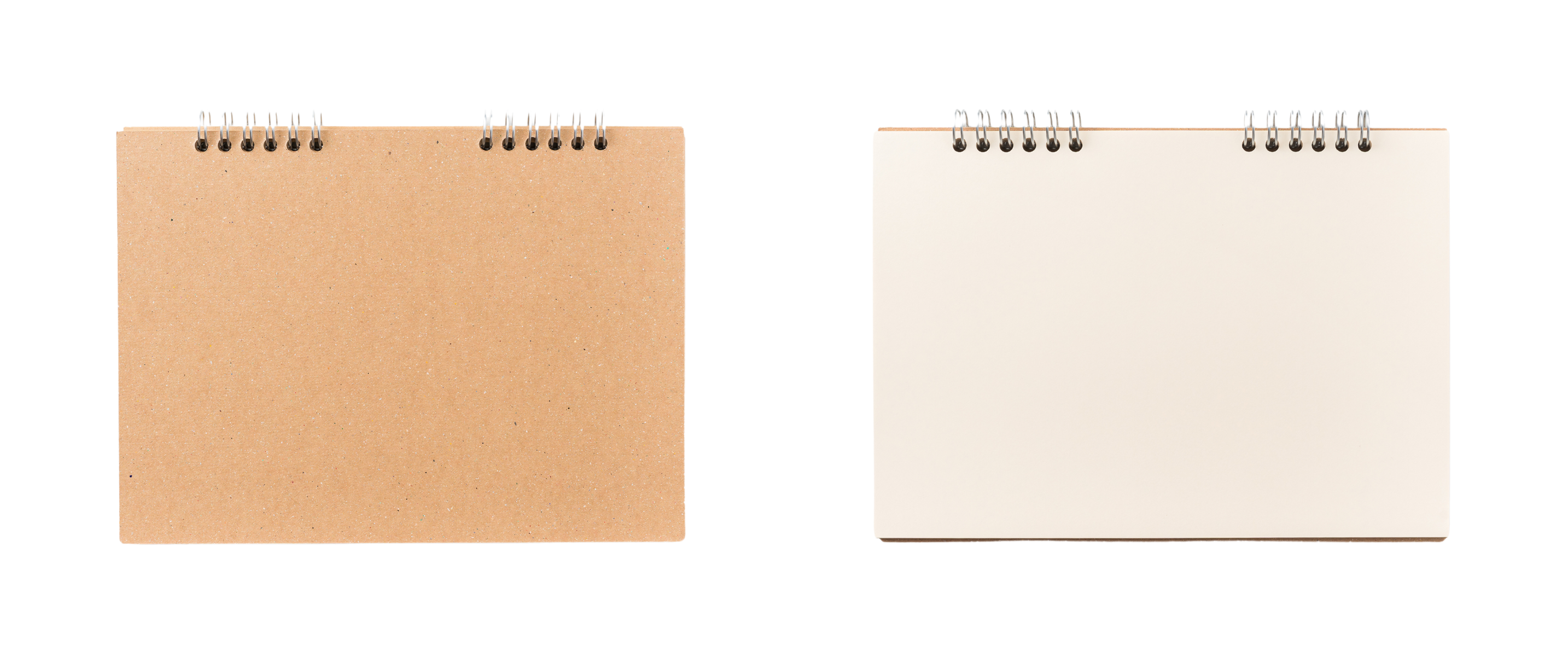 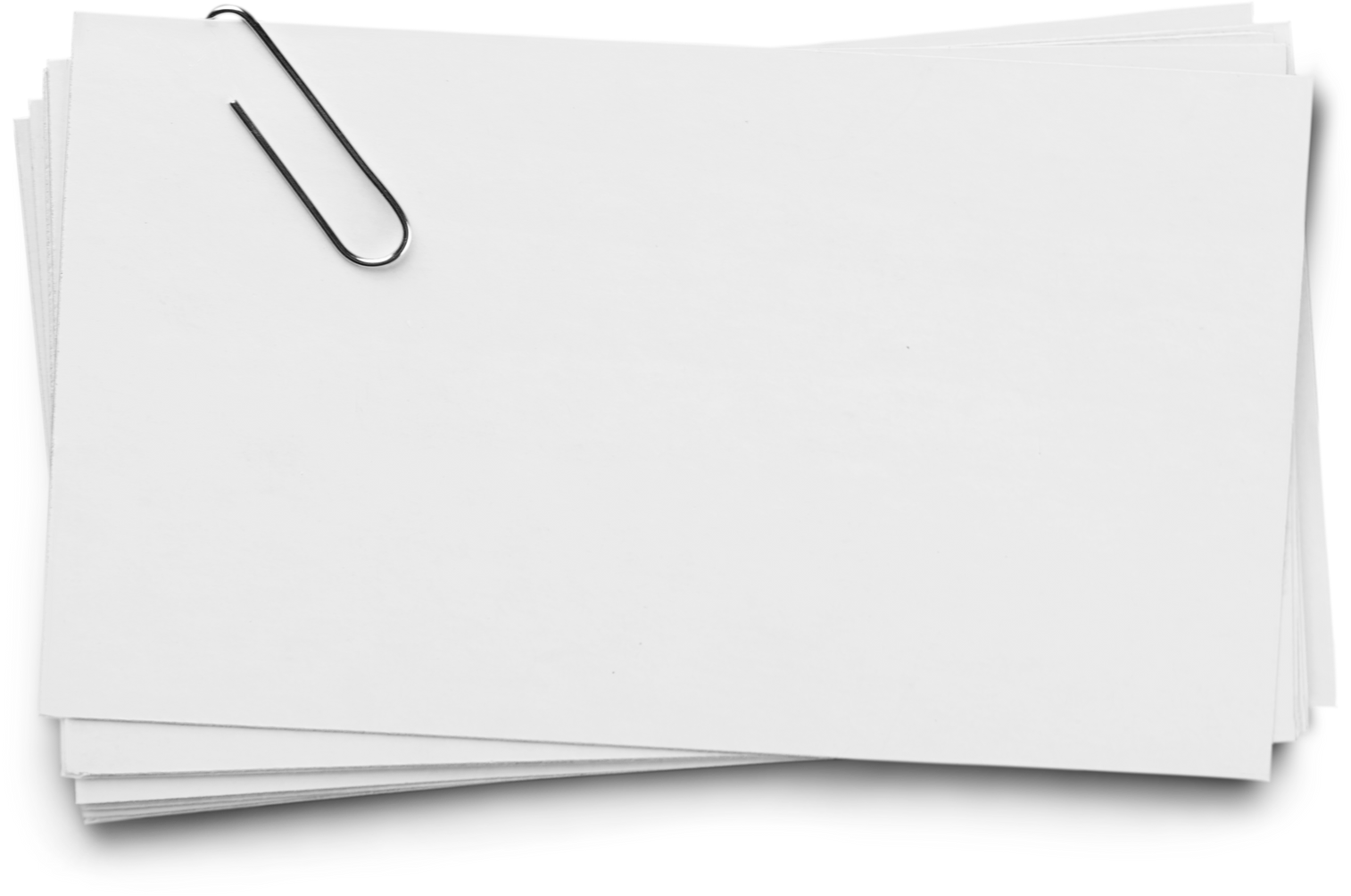 B
CEVAP
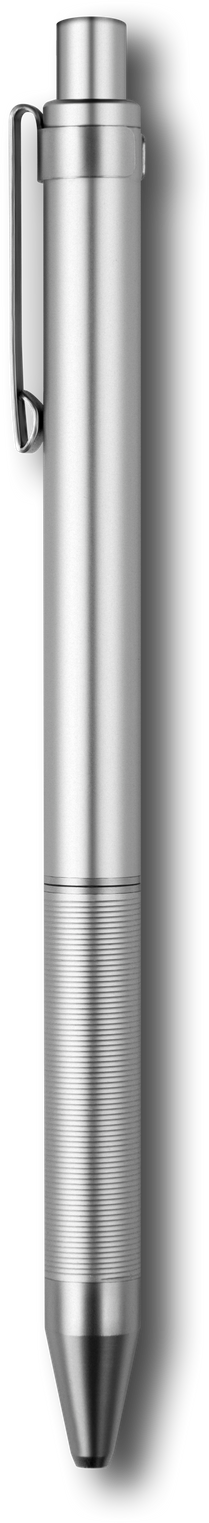 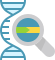 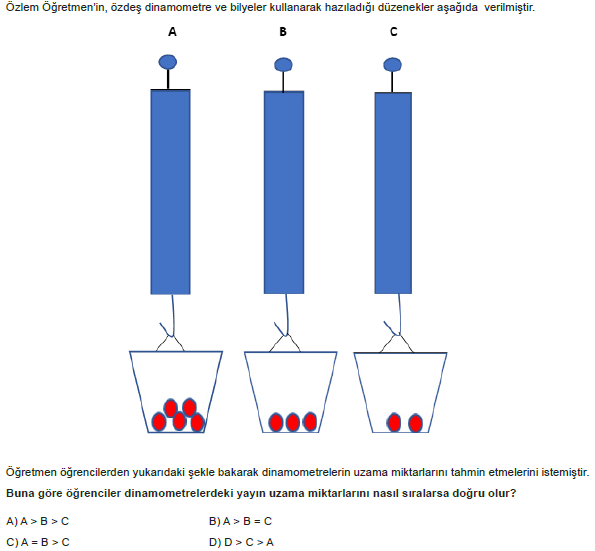 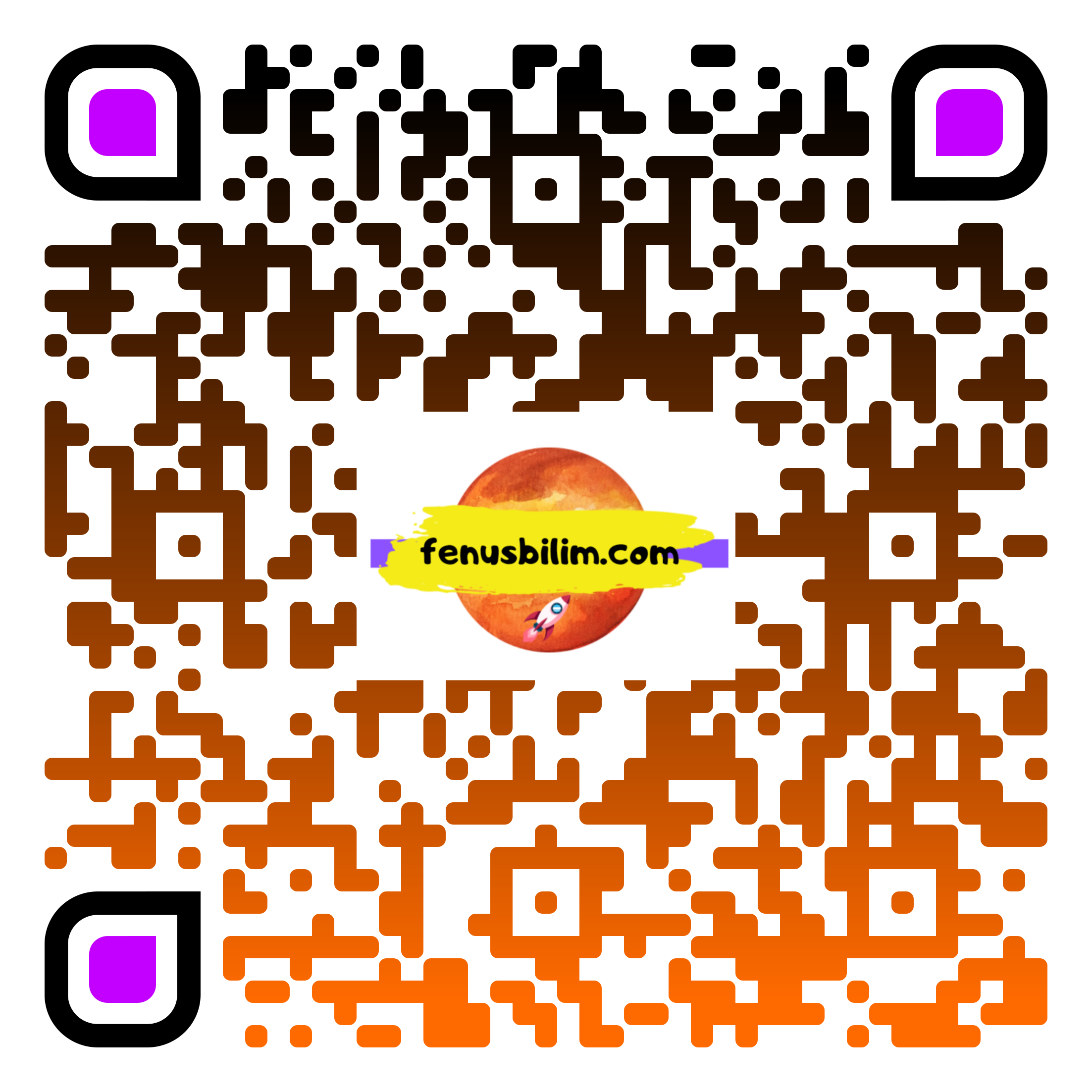 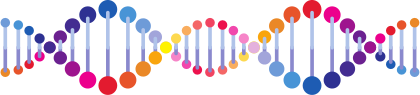 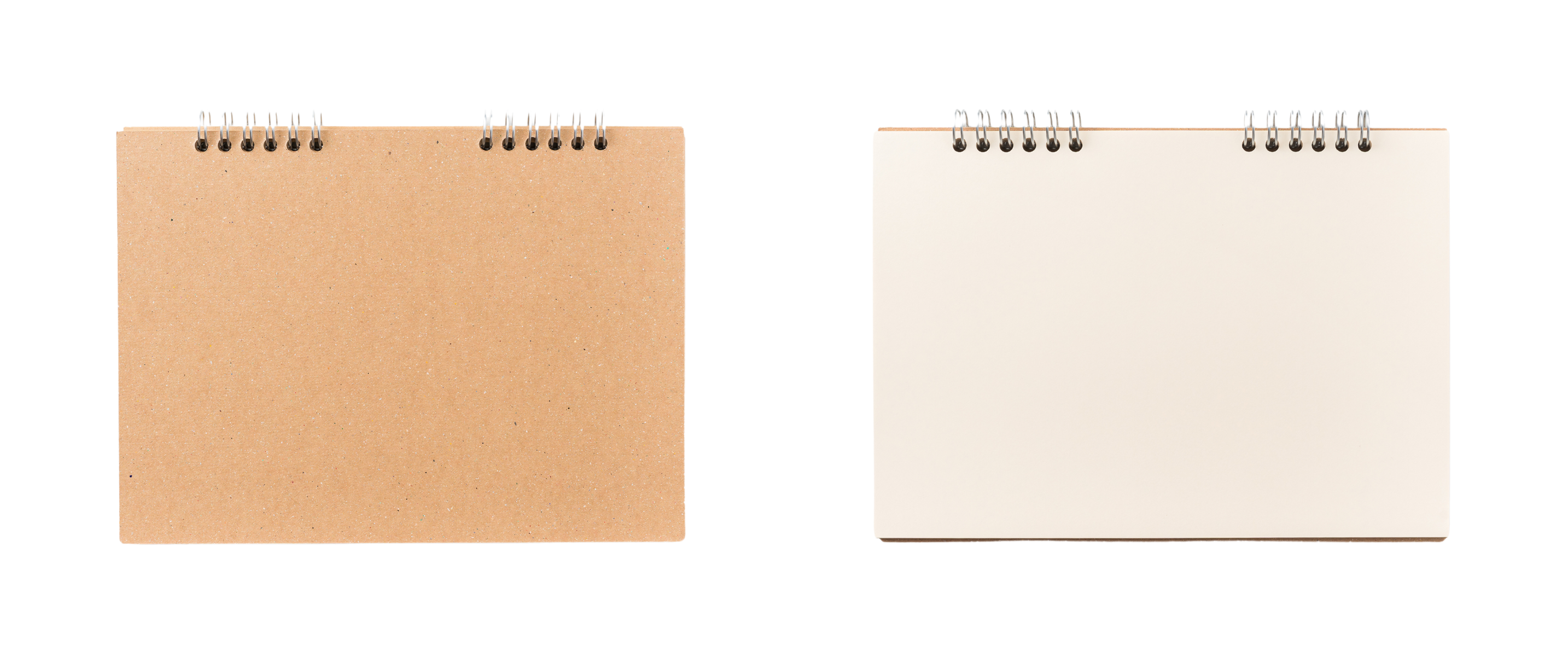 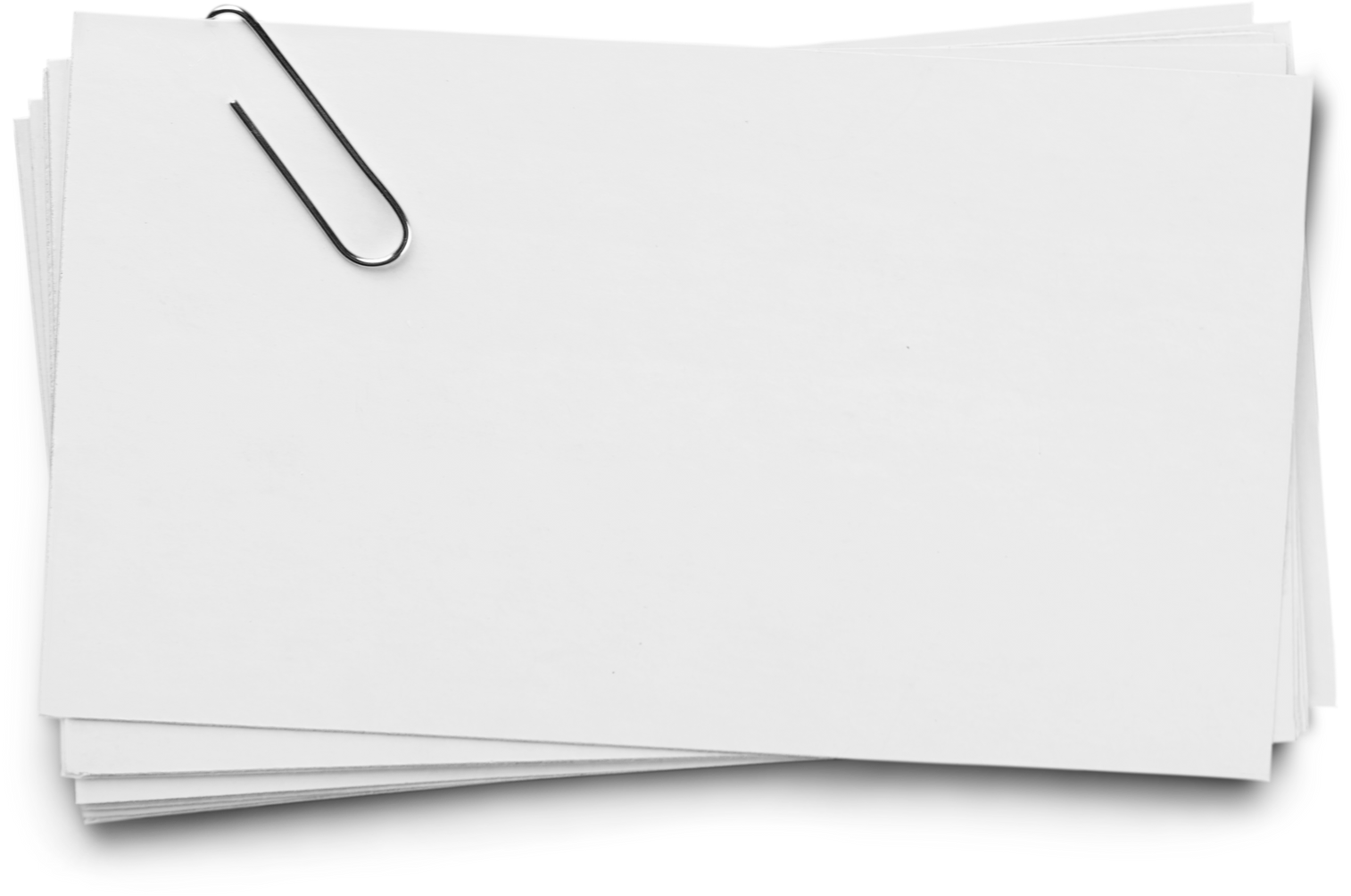 A
CEVAP
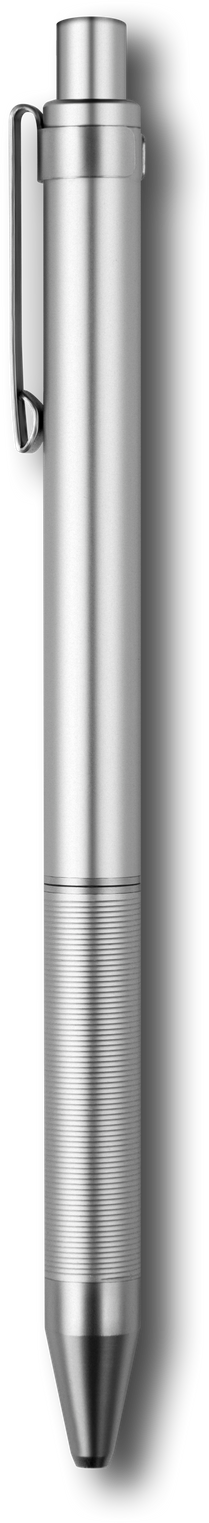 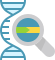 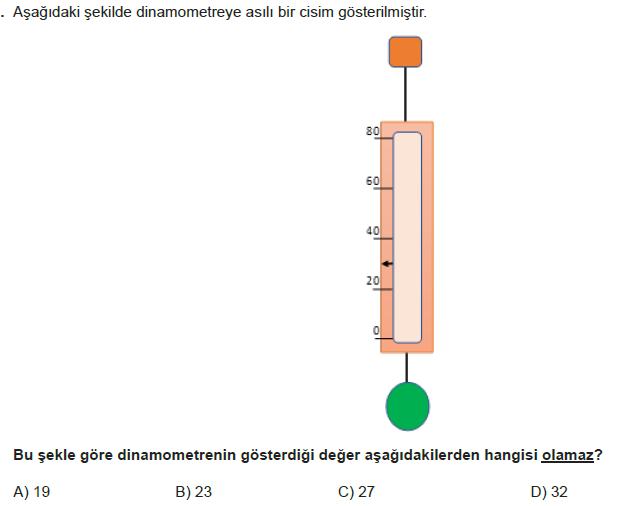 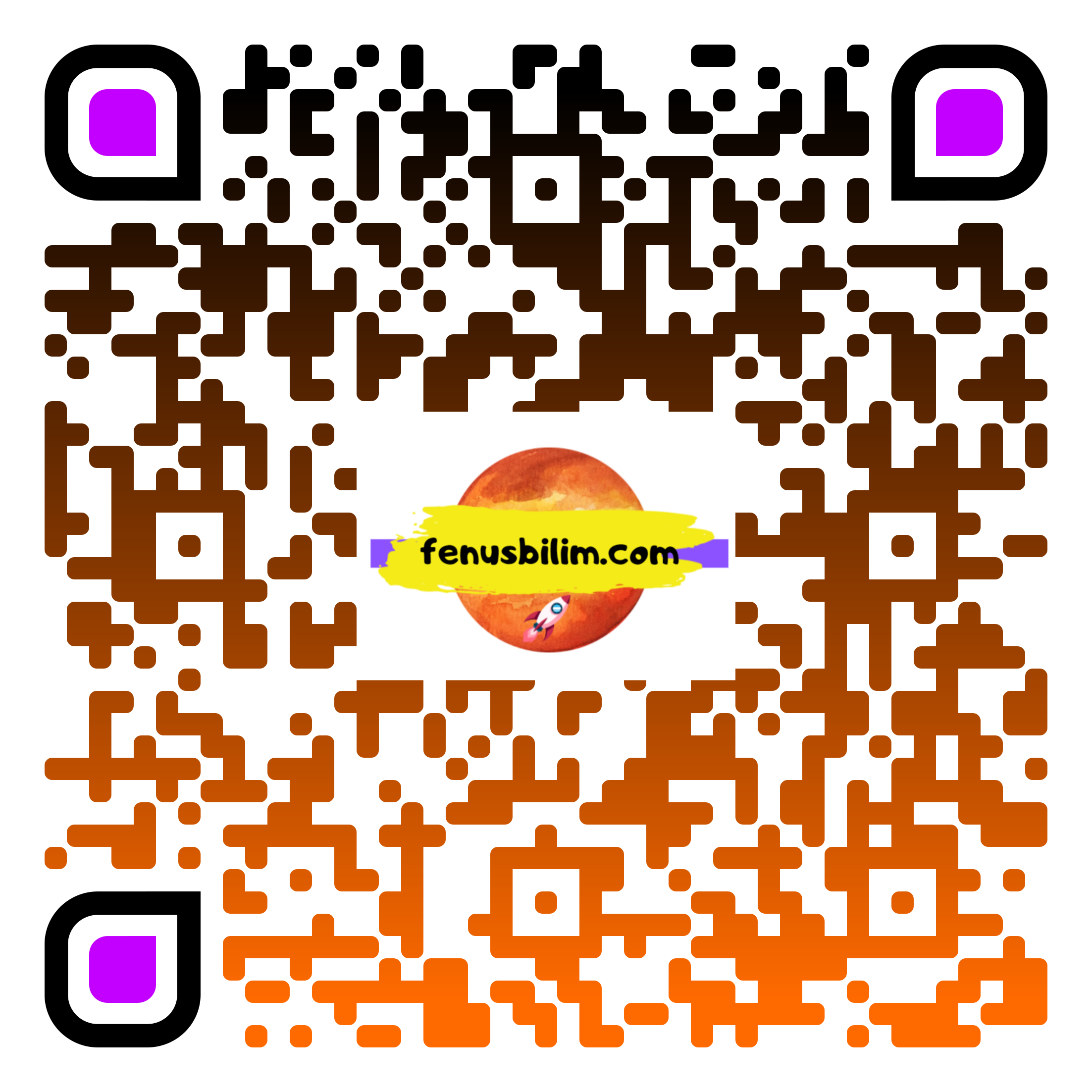 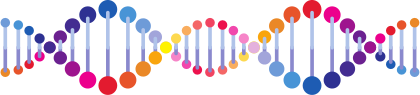 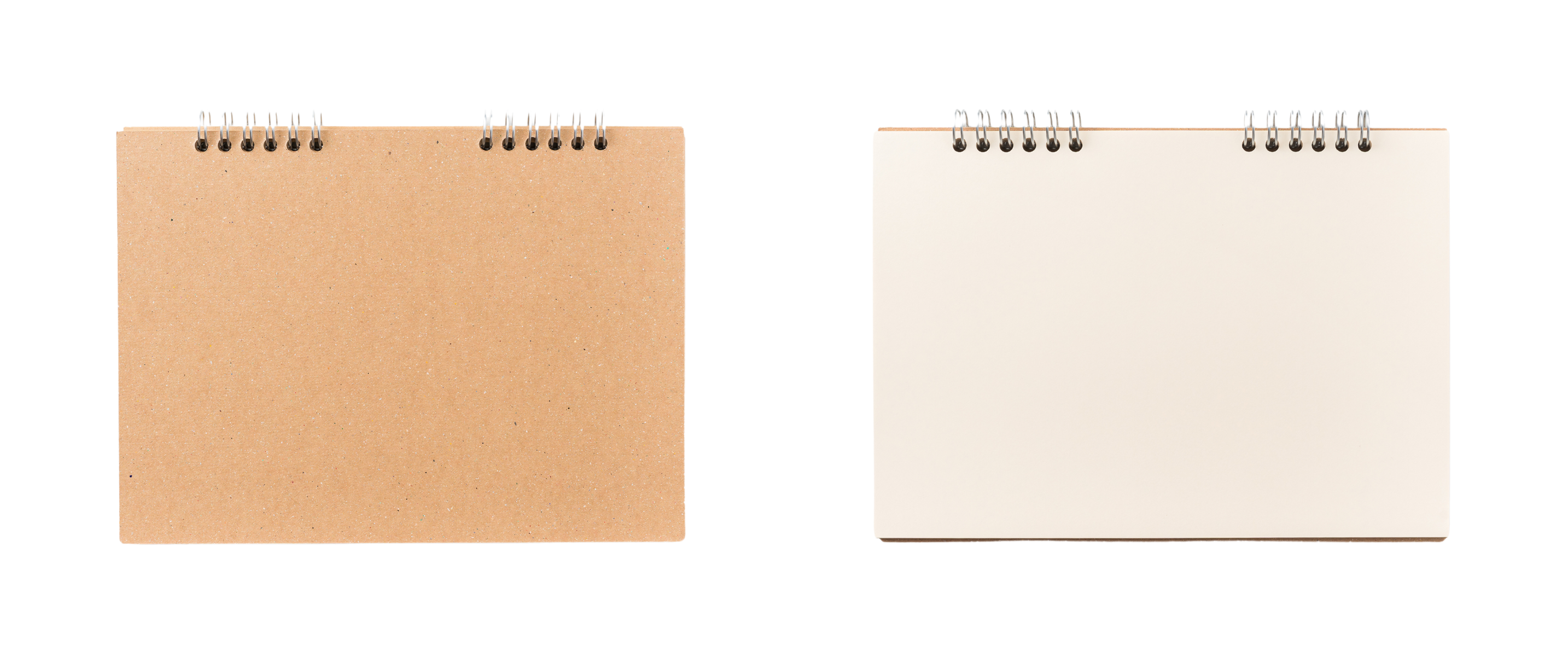 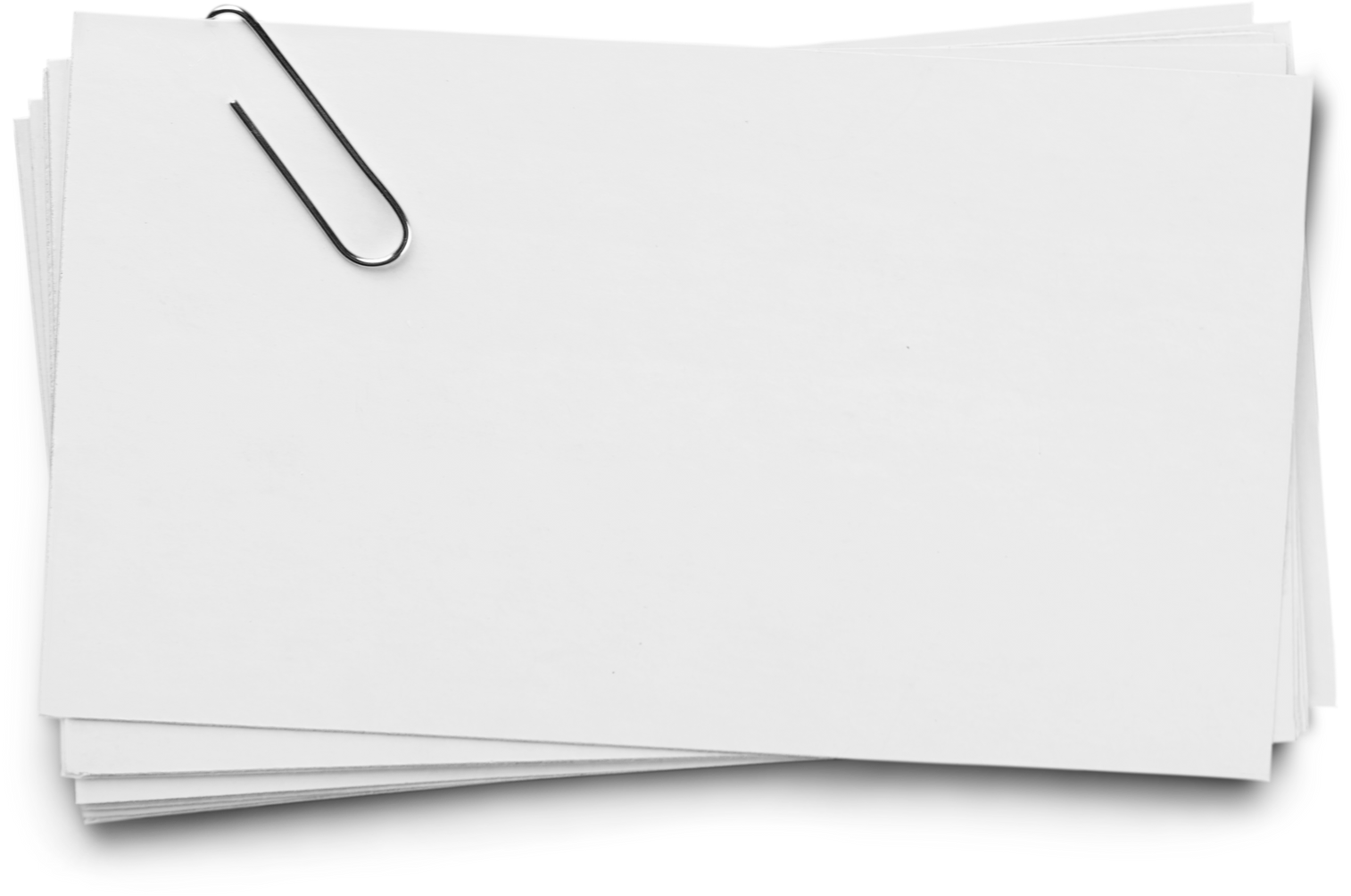 A
CEVAP
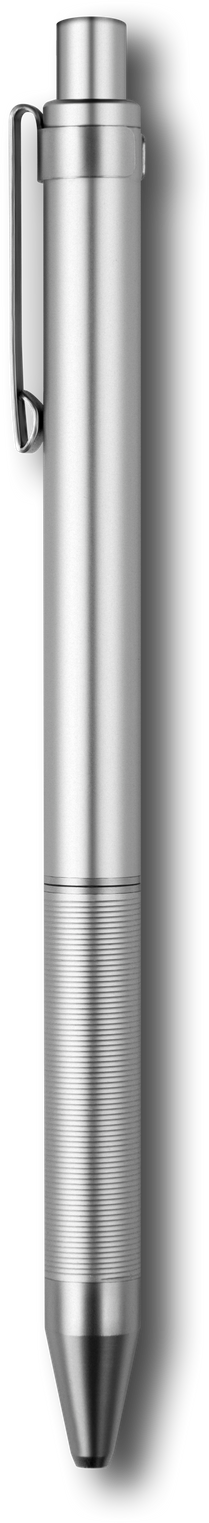 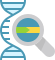 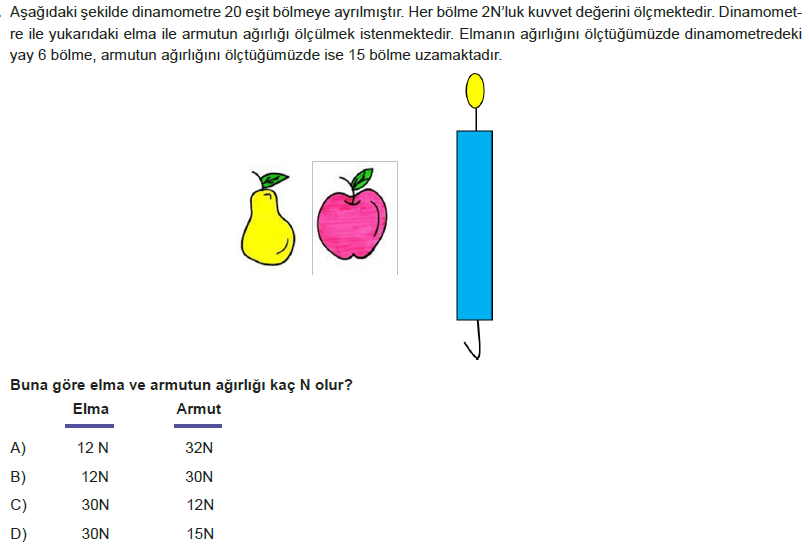 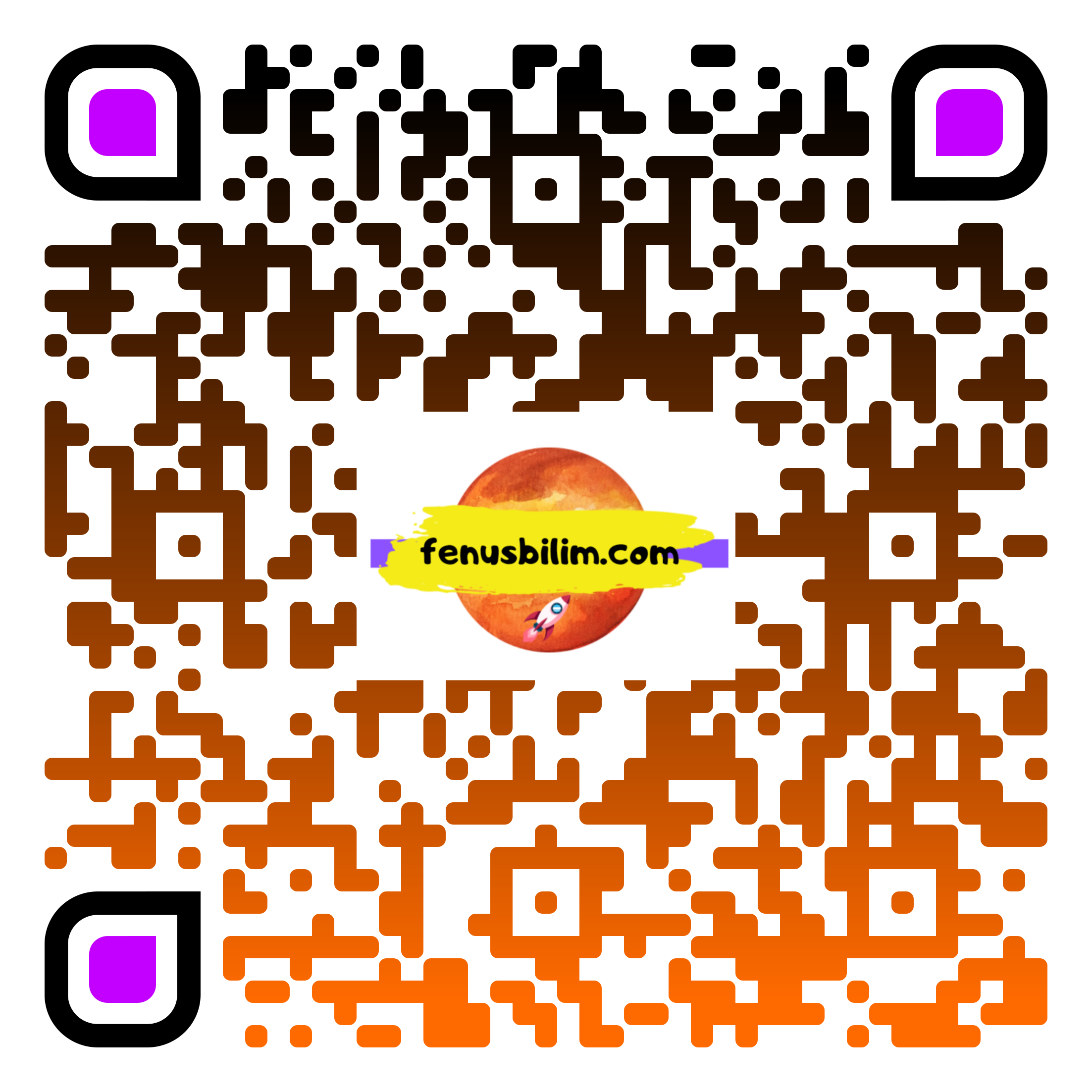 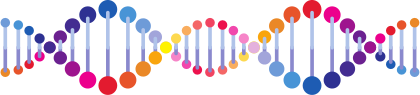 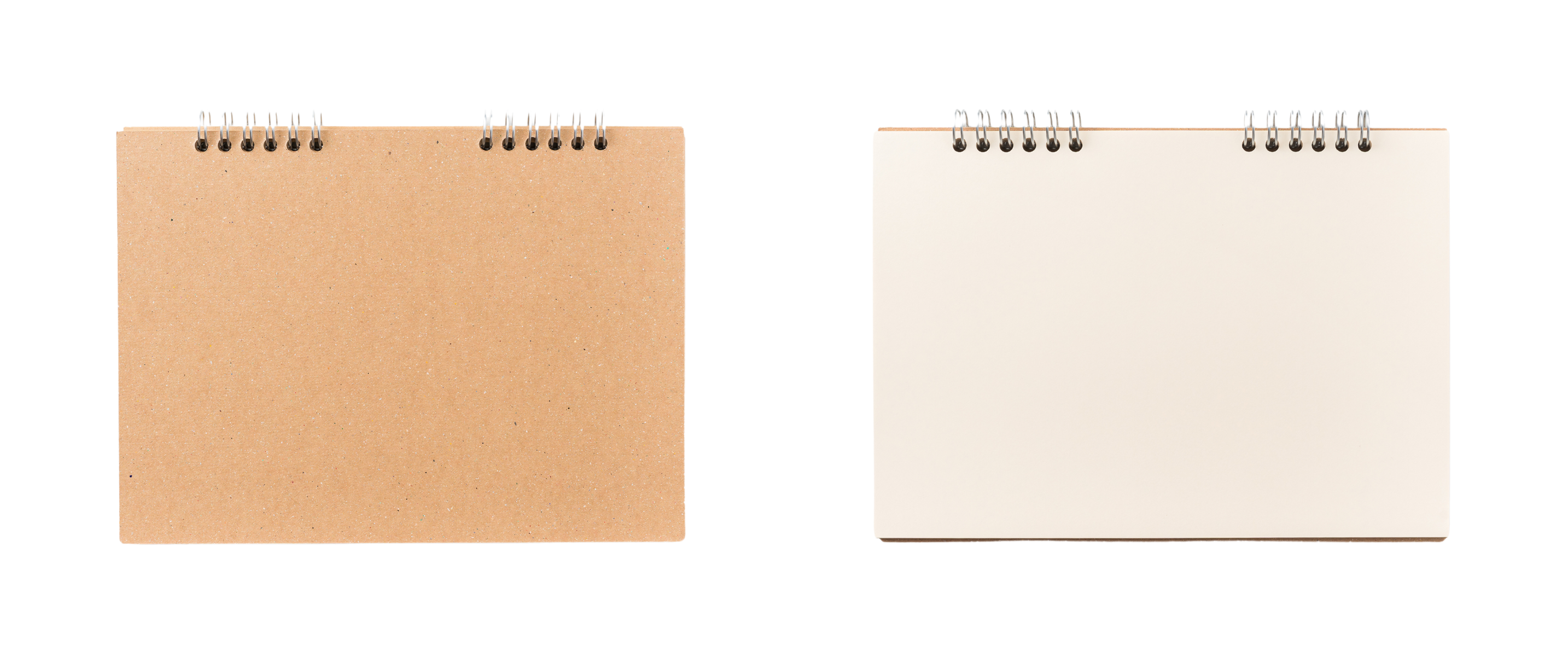 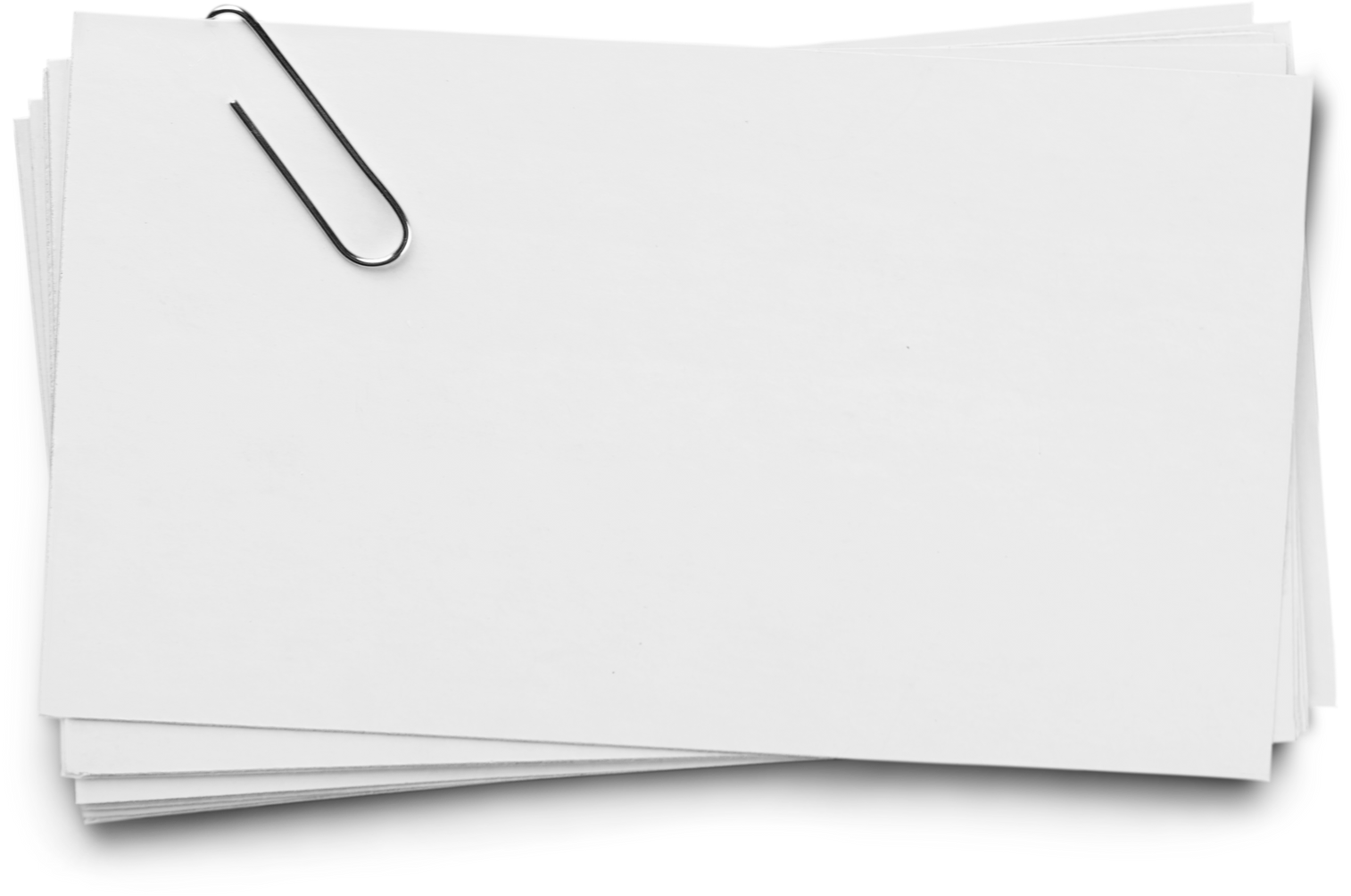 B
CEVAP
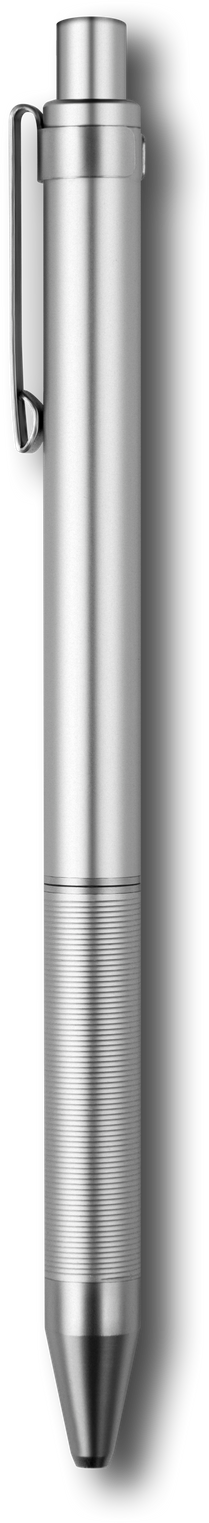 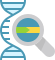 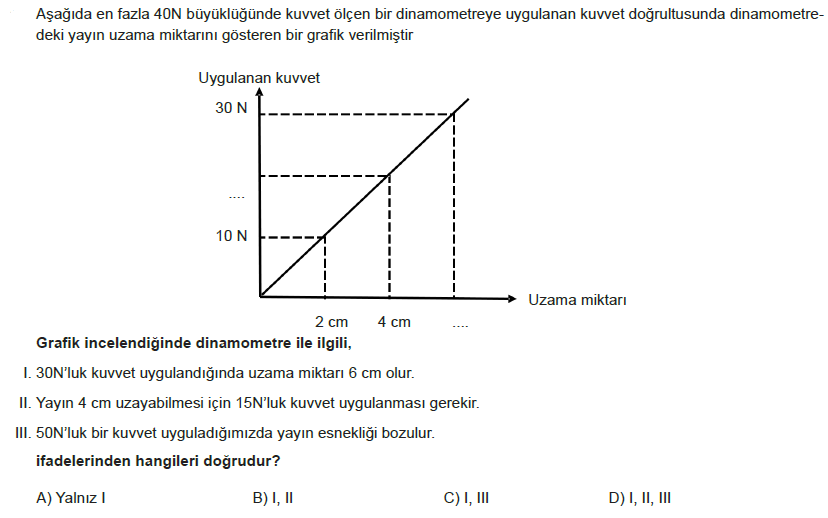 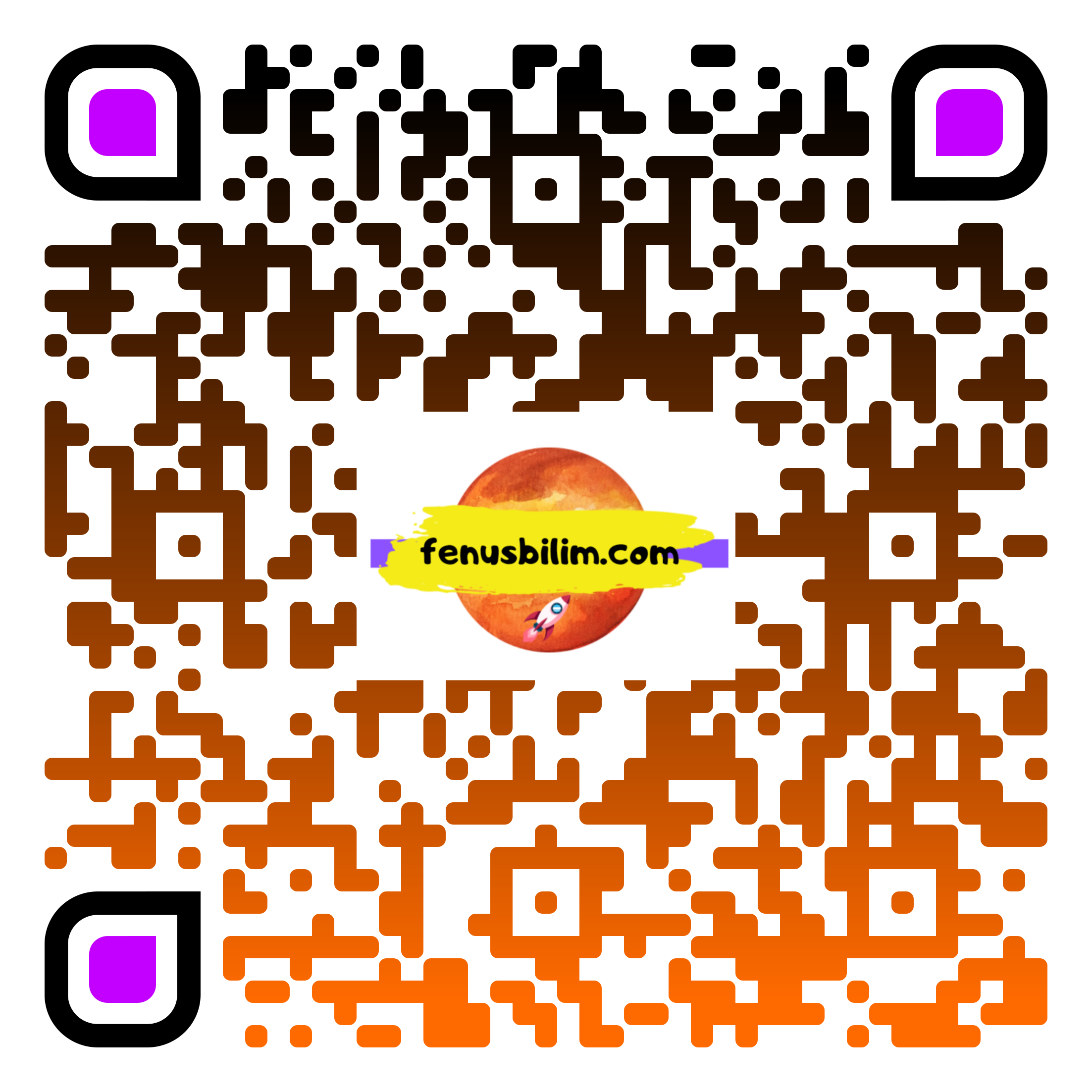 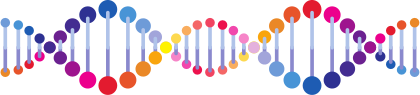 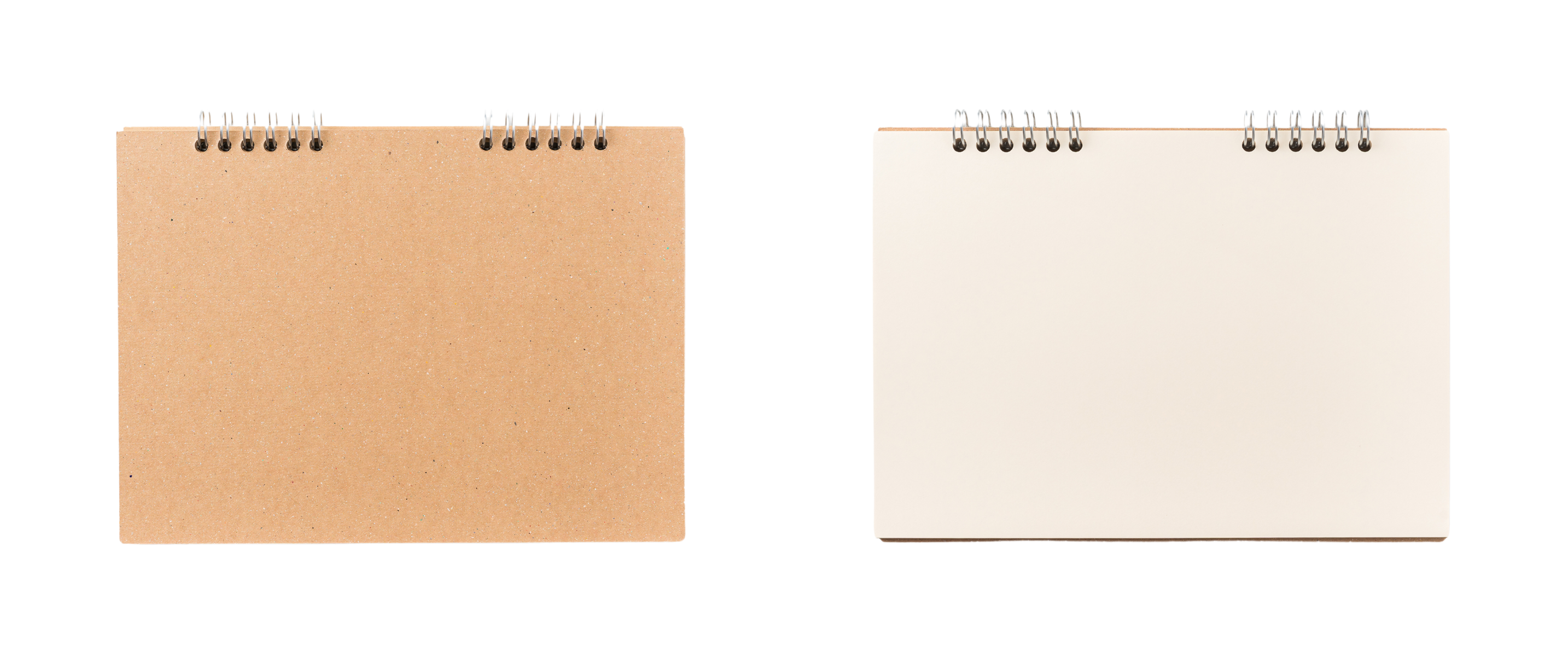 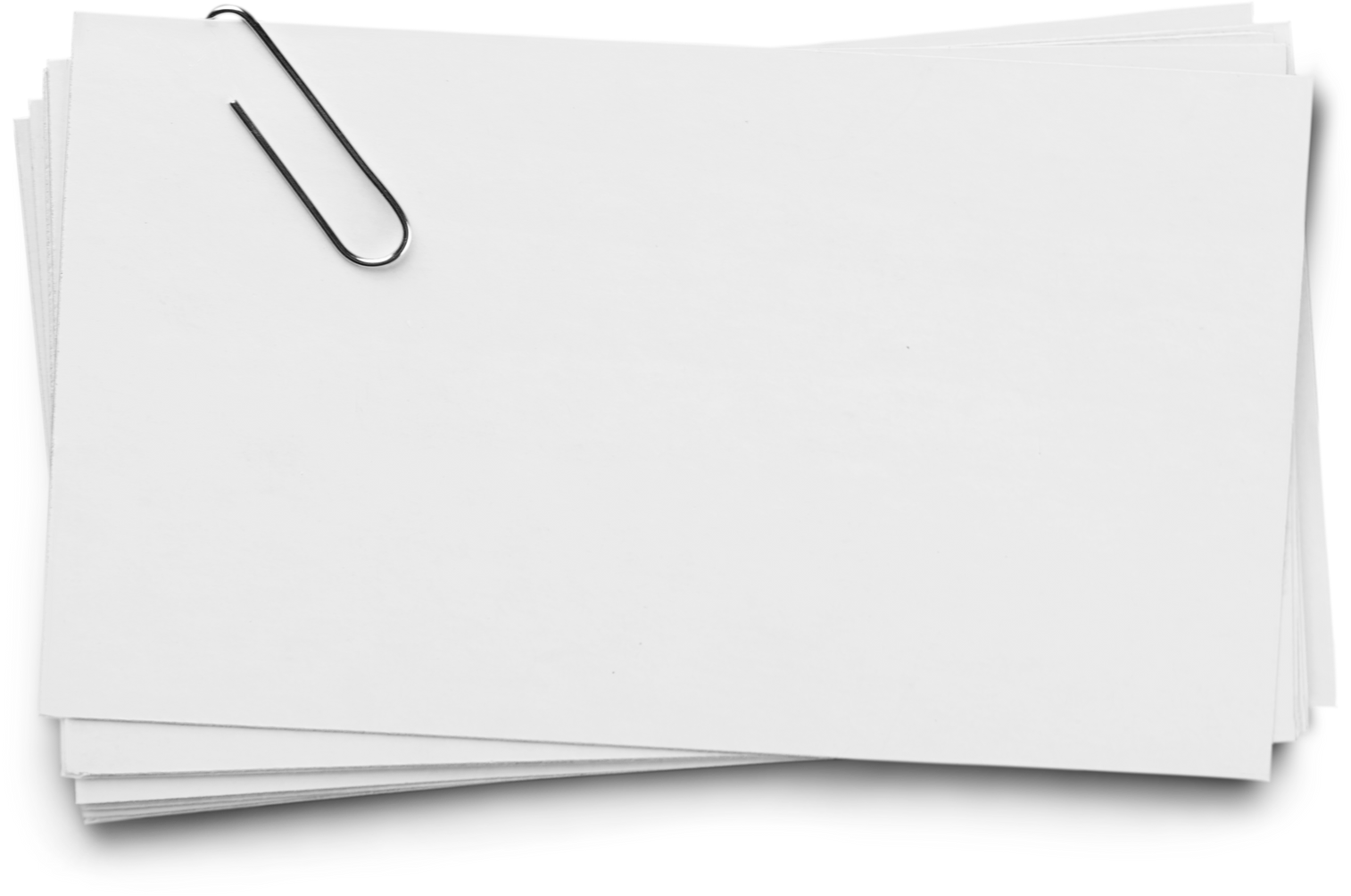 C
CEVAP
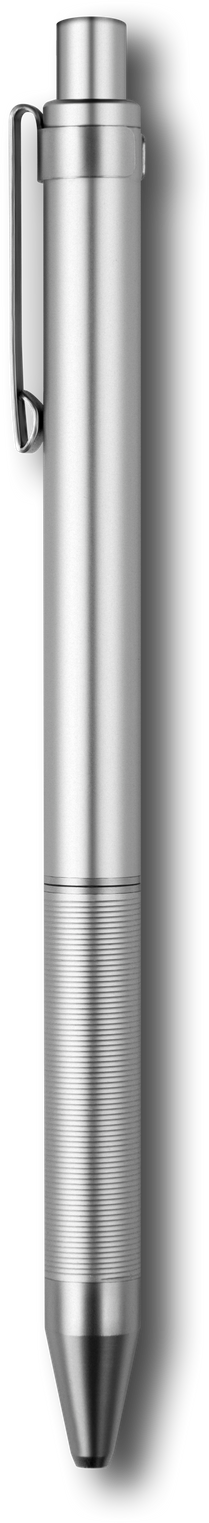 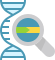 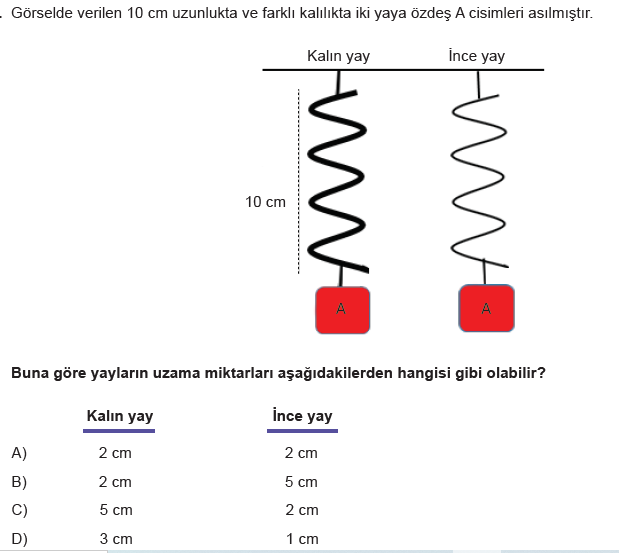 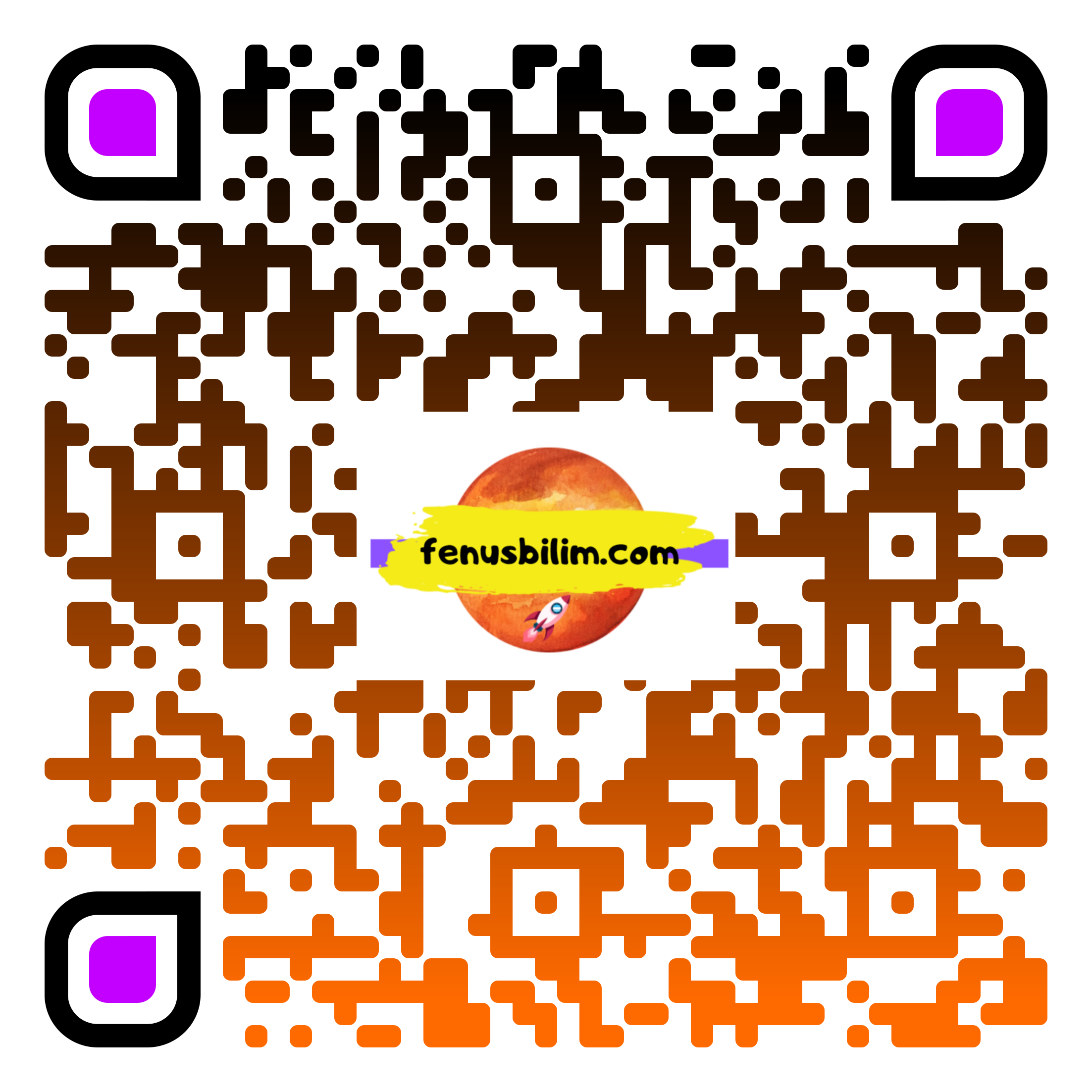 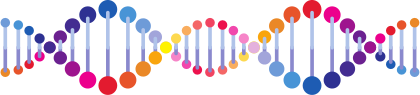 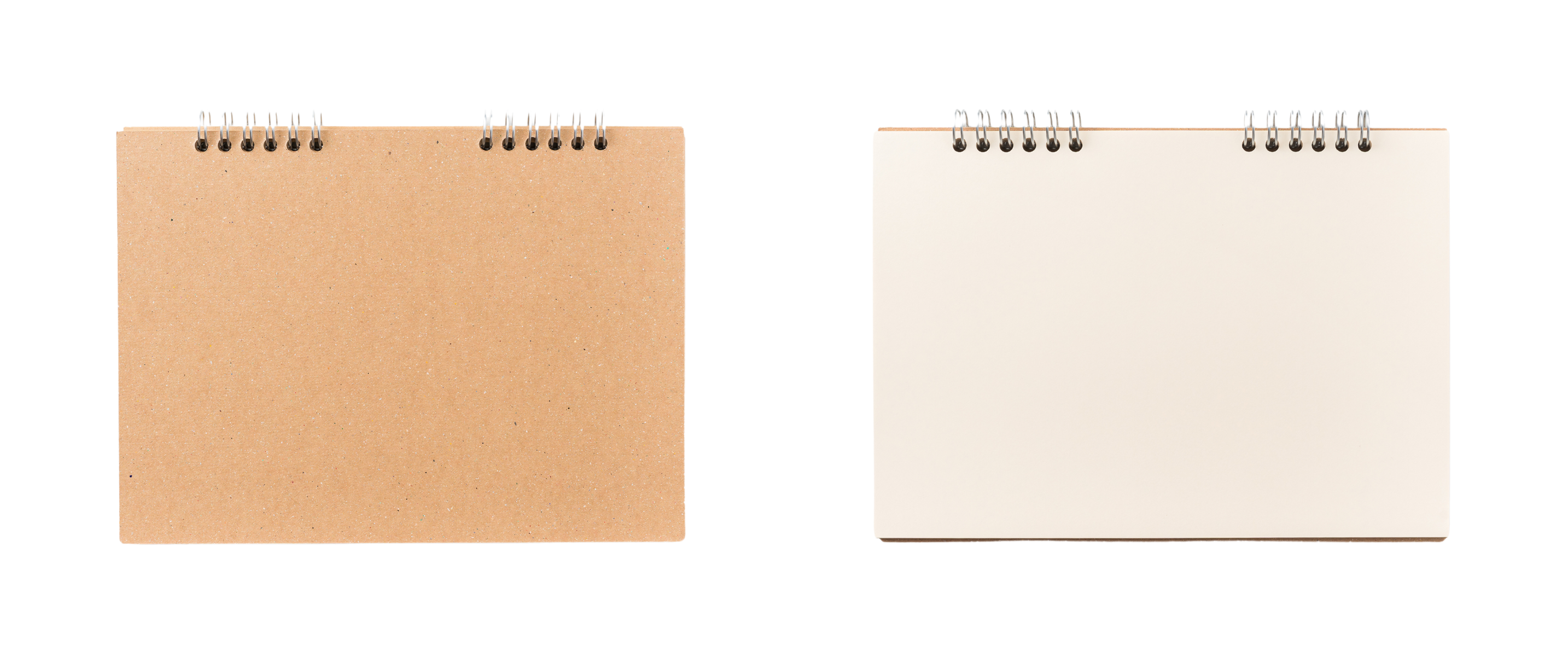 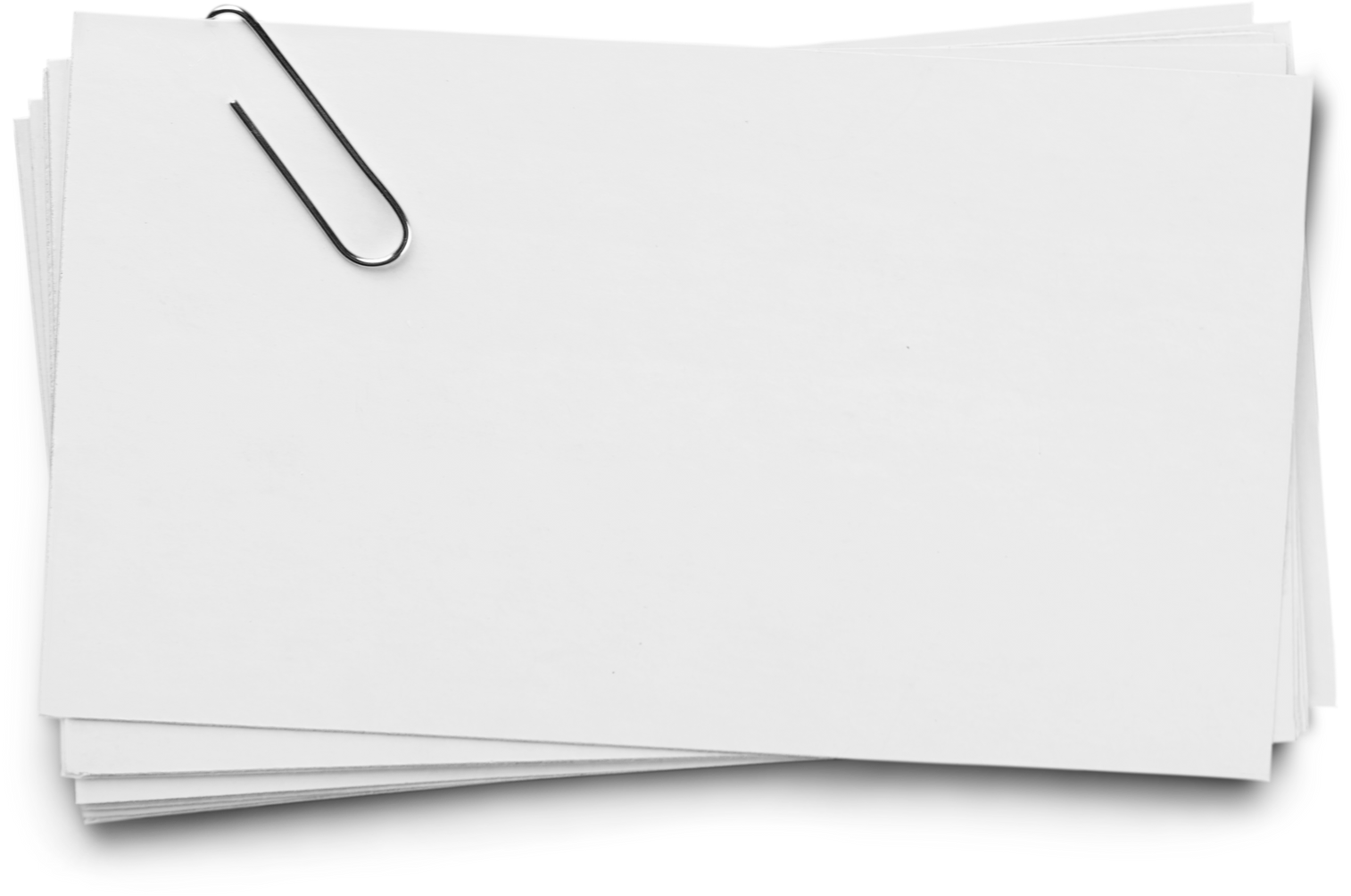 B
CEVAP
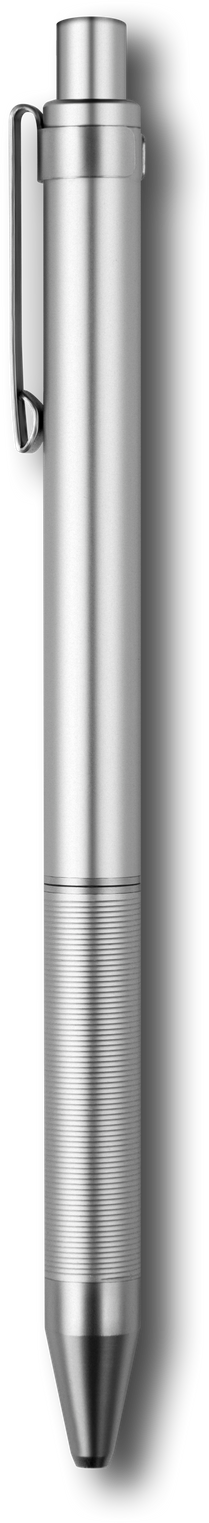 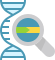 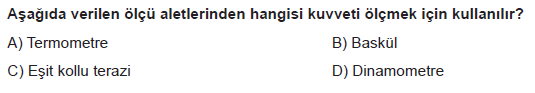 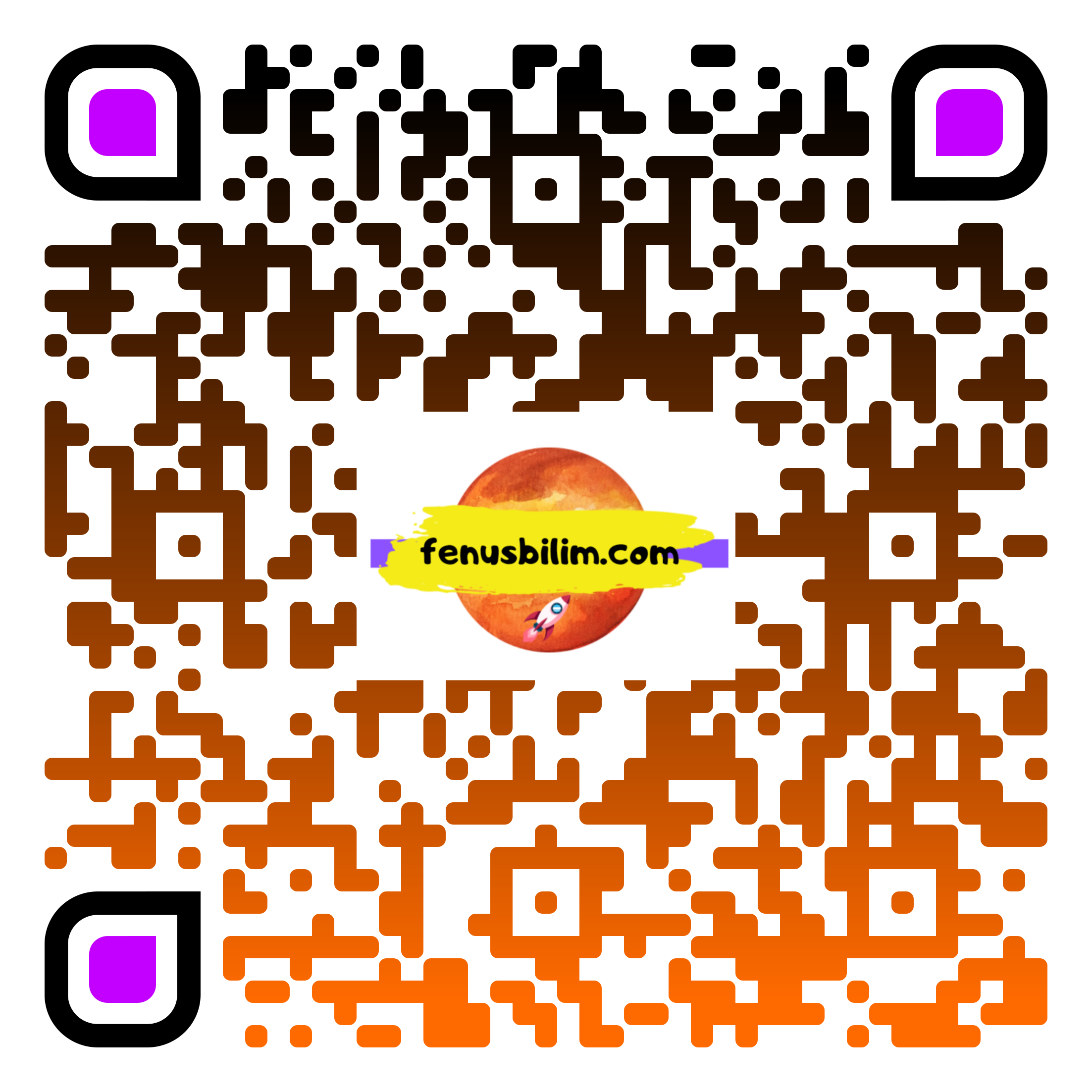 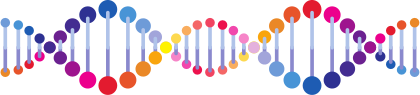 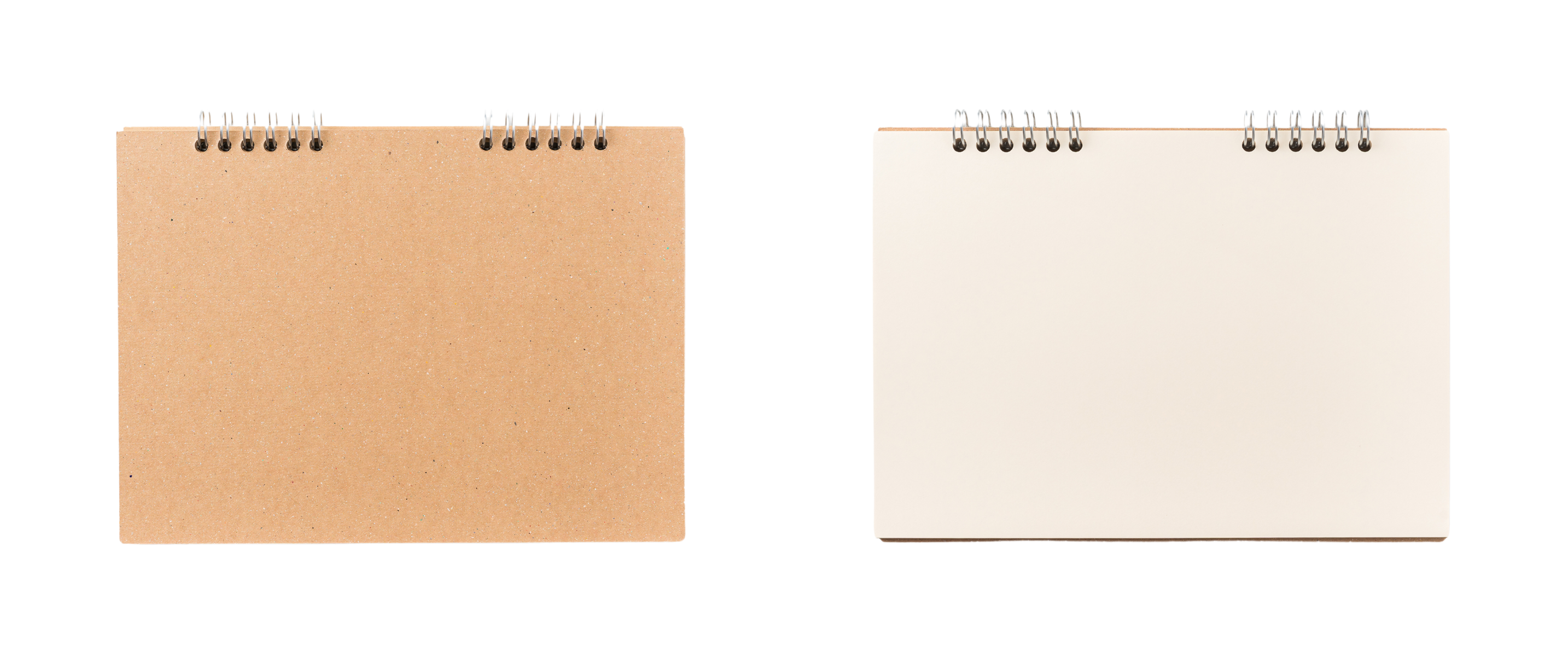 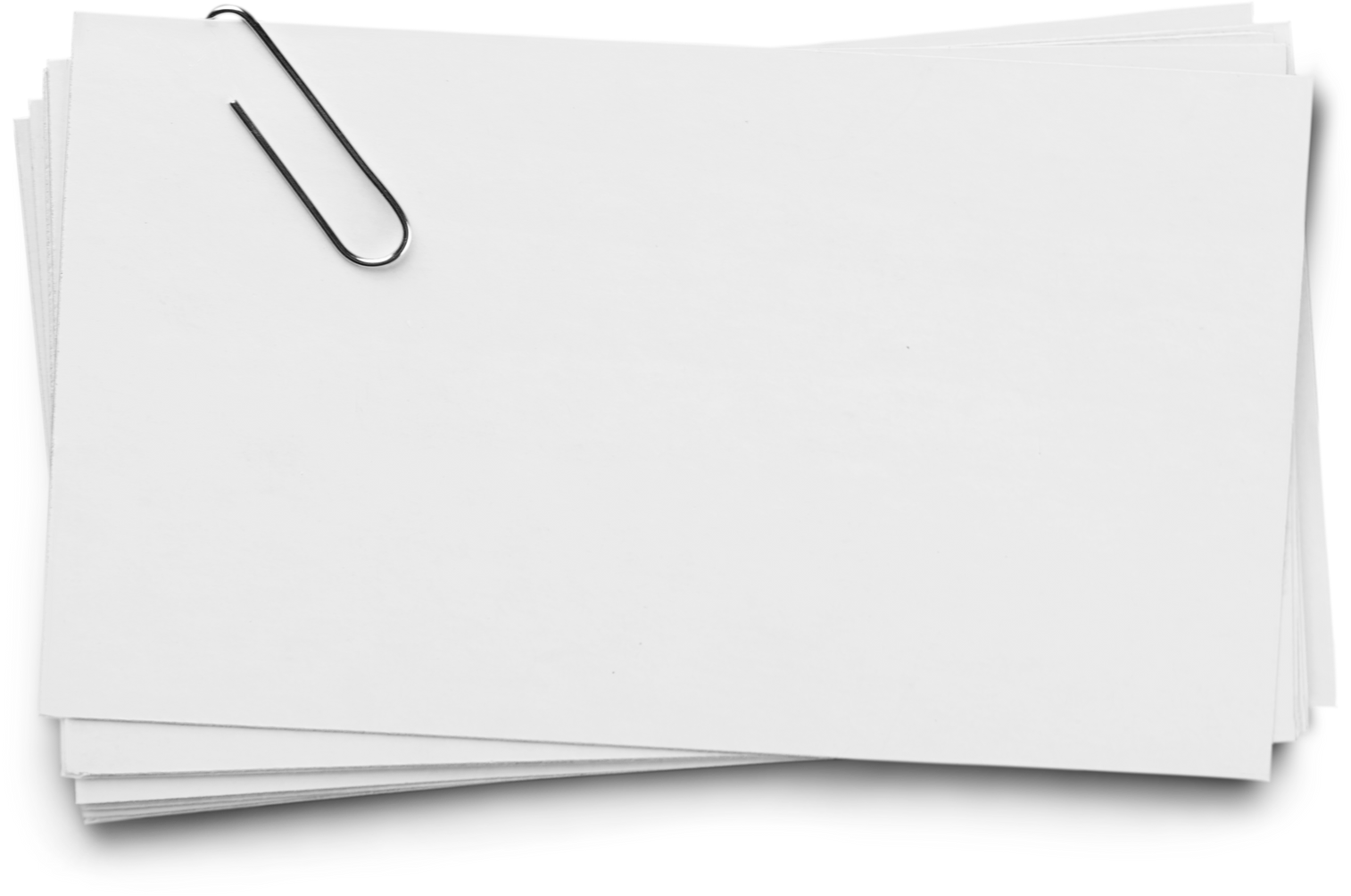 D
CEVAP
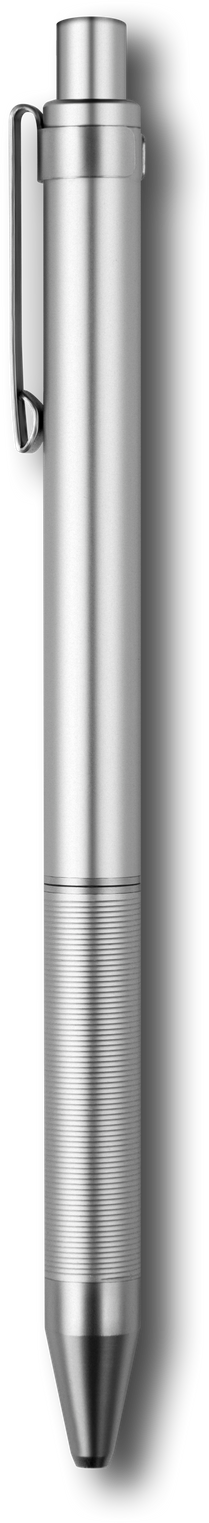 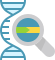 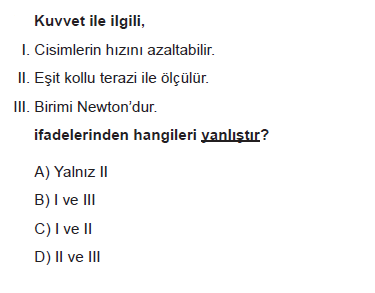 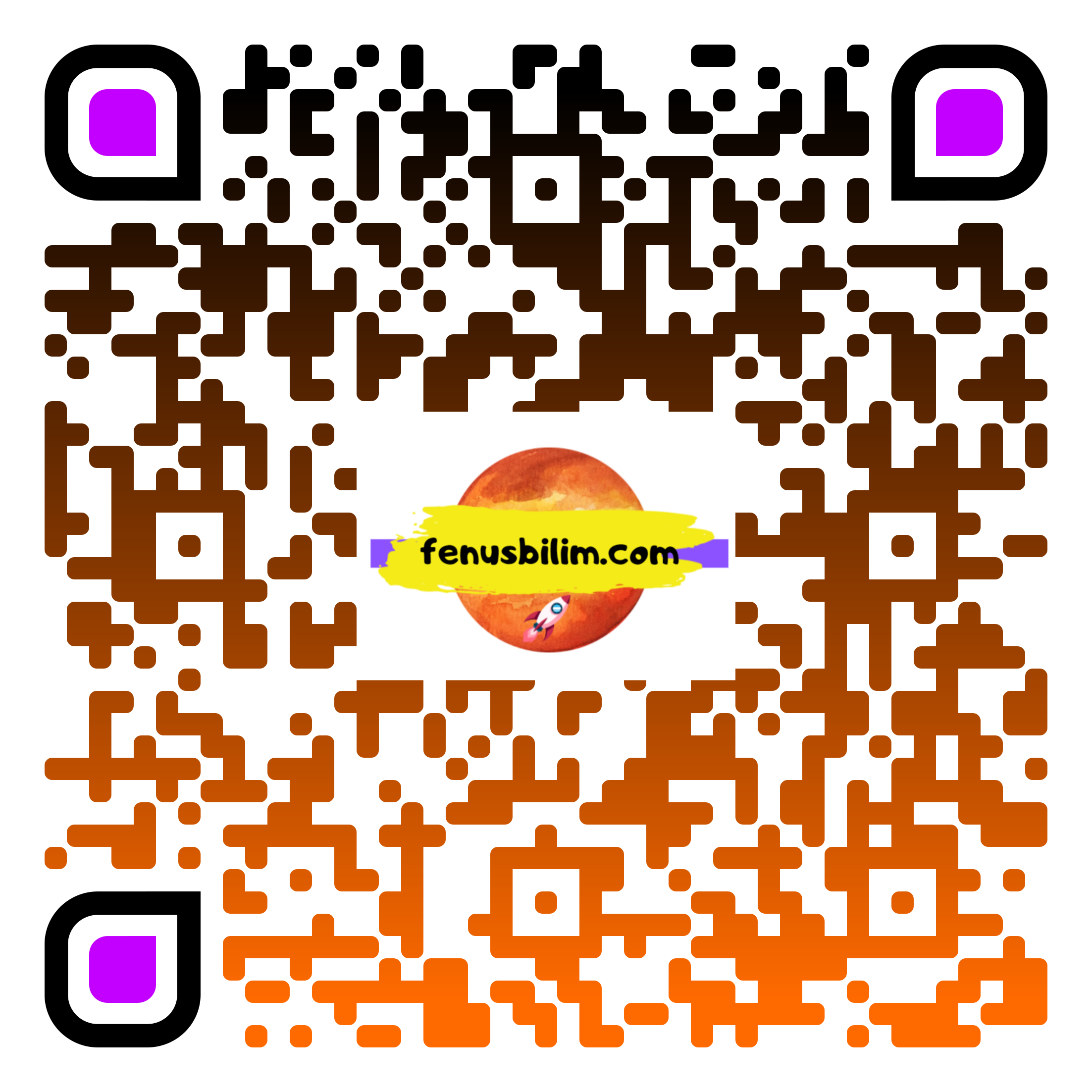 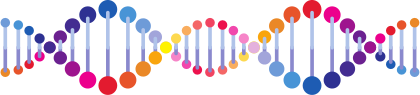 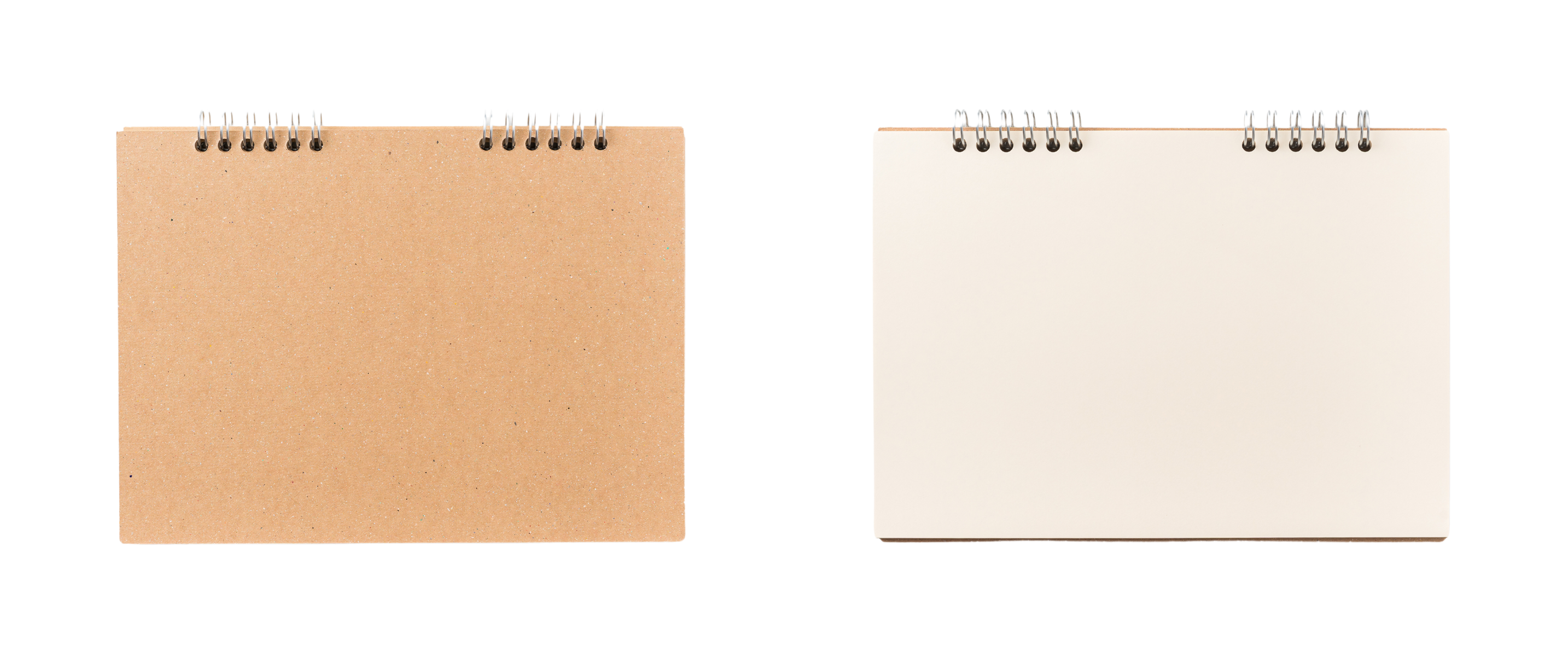 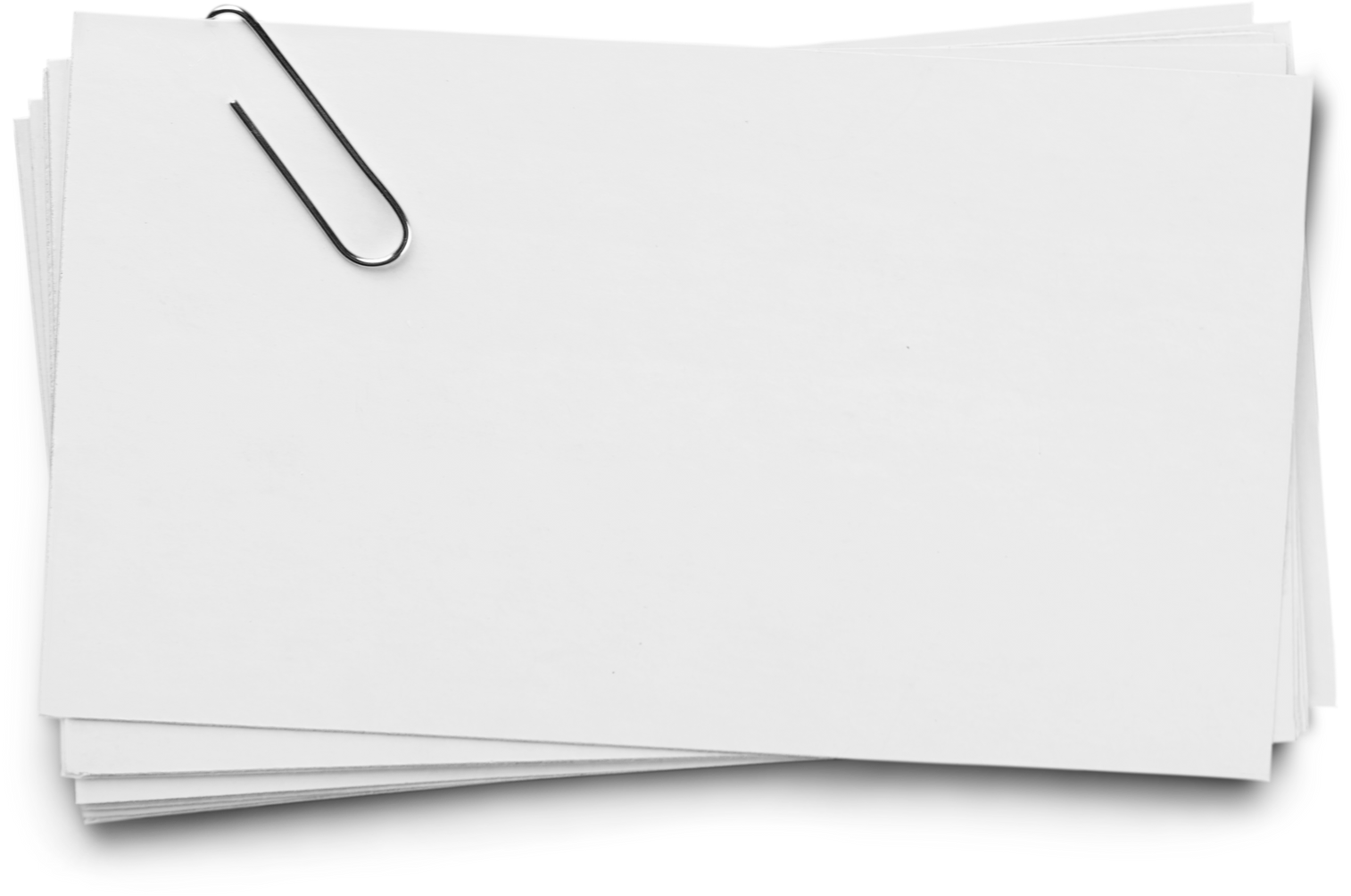 D
CEVAP
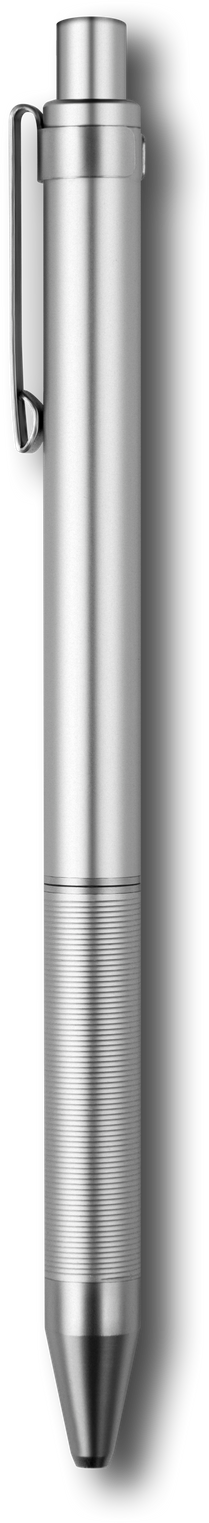 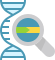 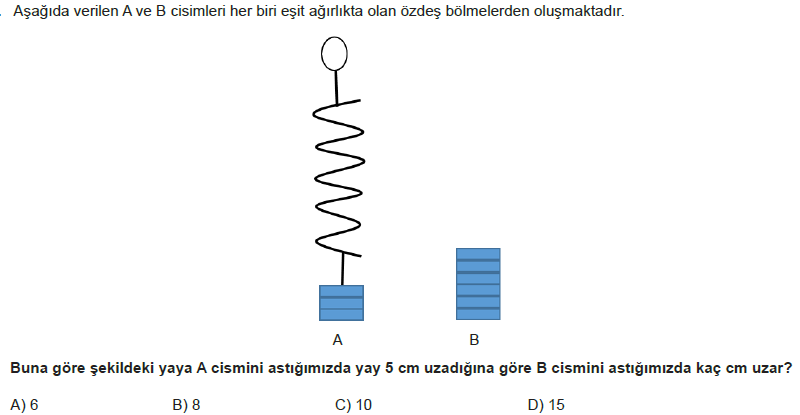 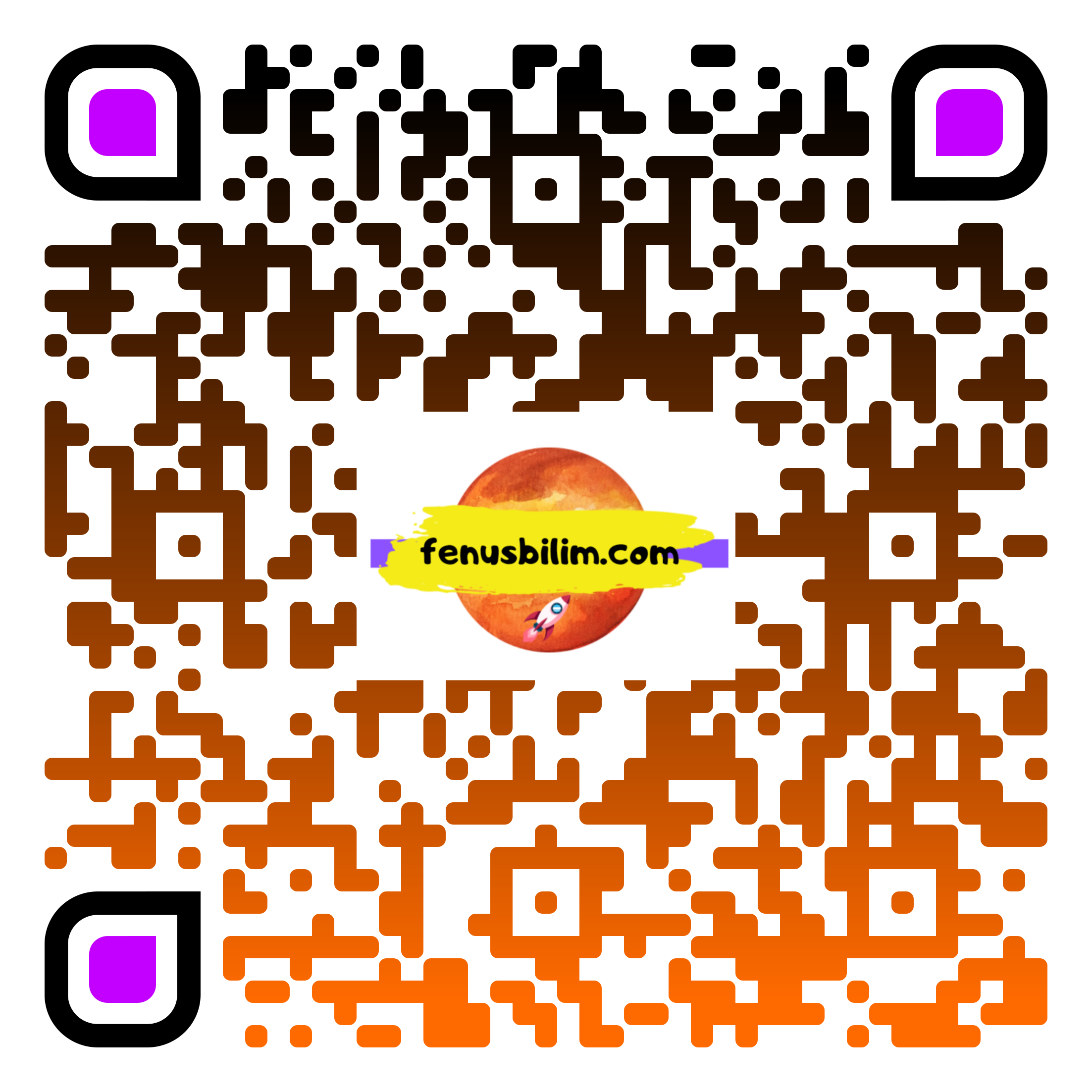 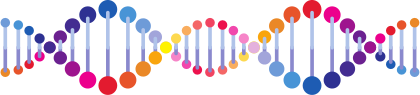 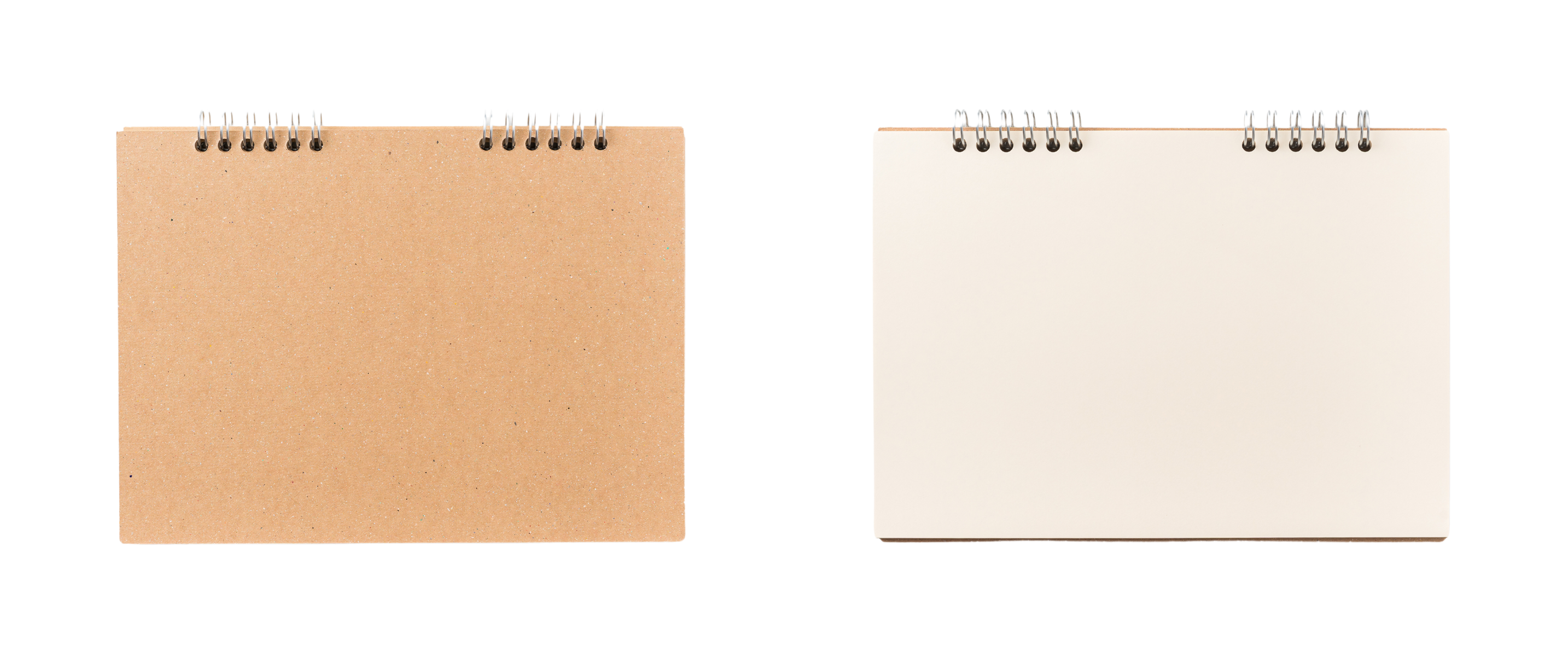 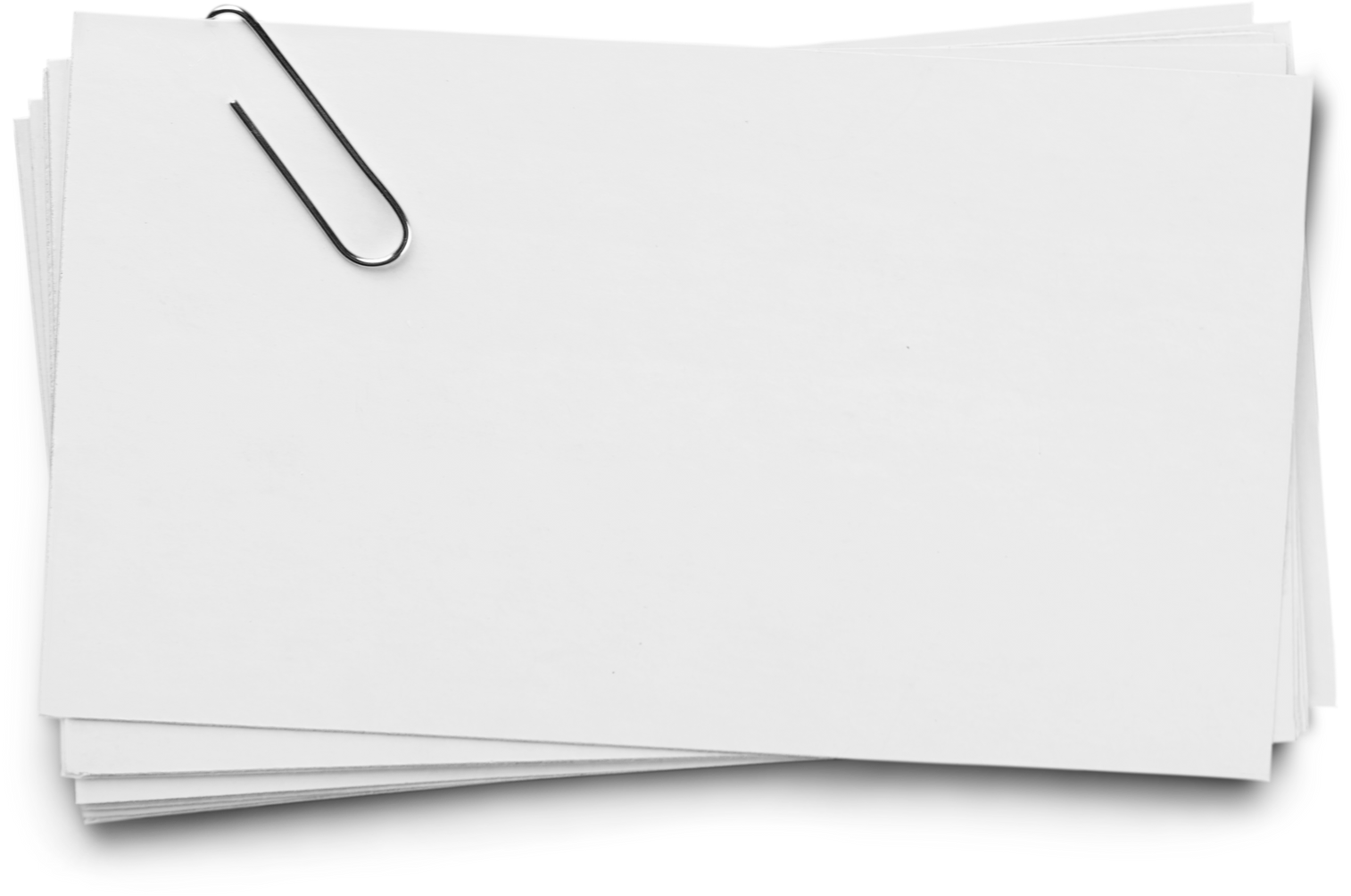 C
CEVAP
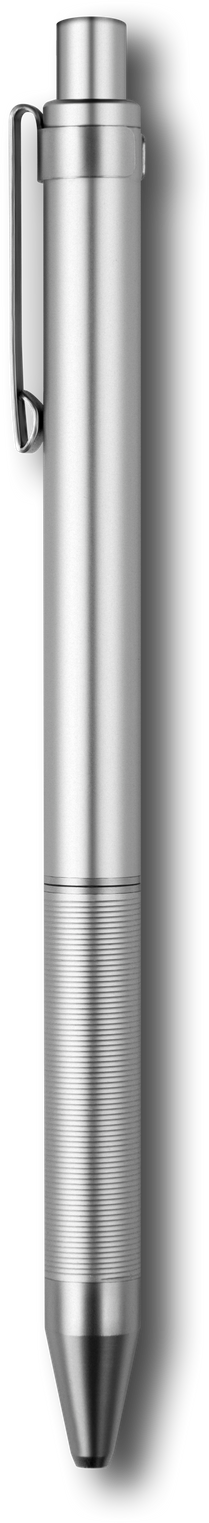 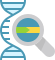 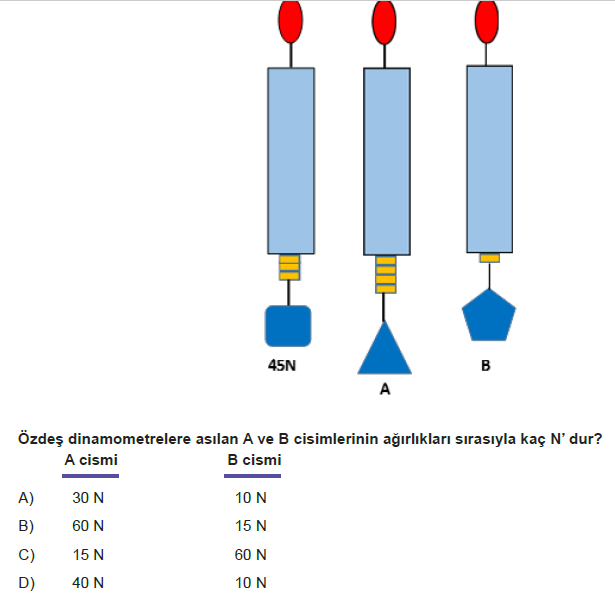 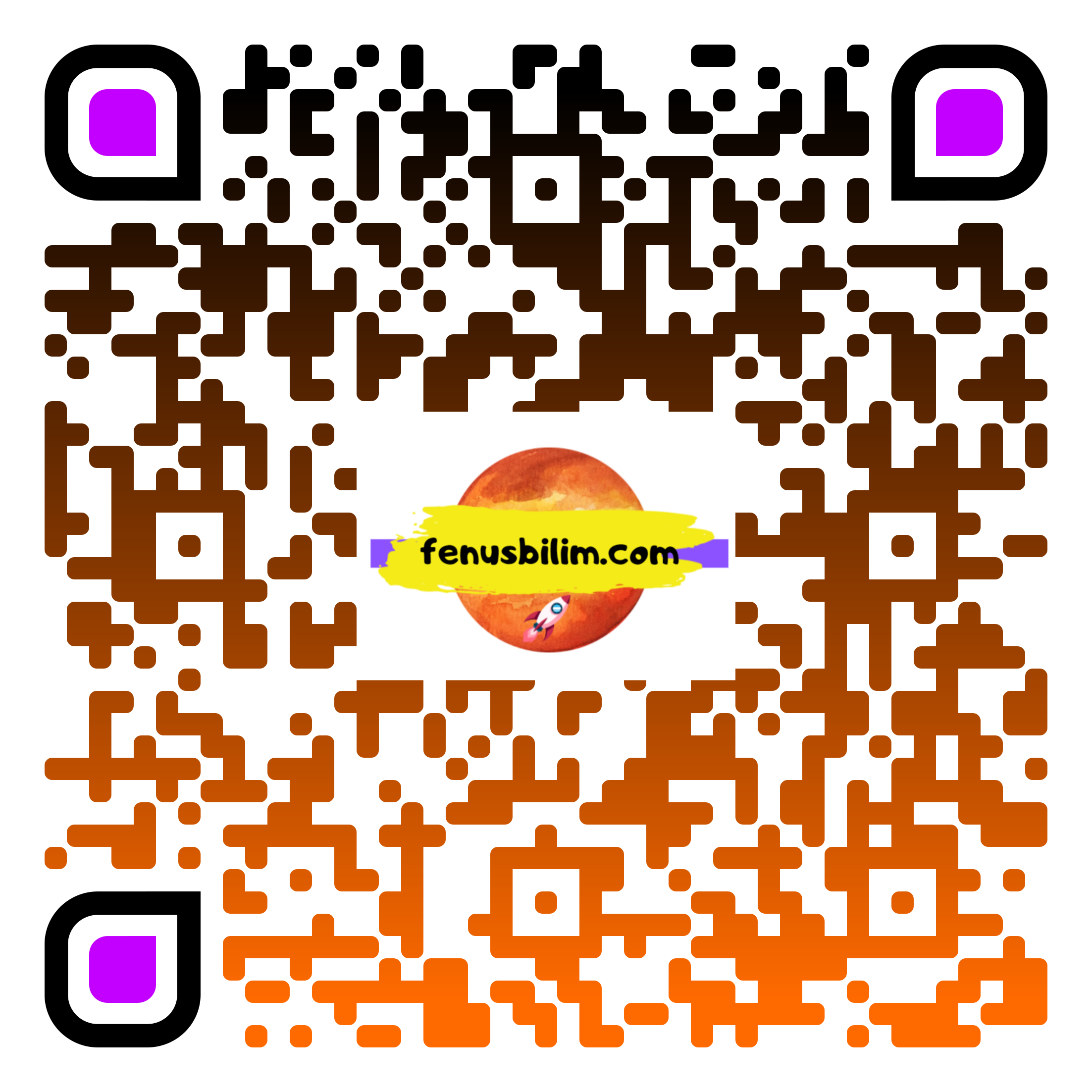 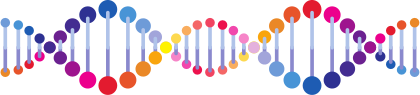 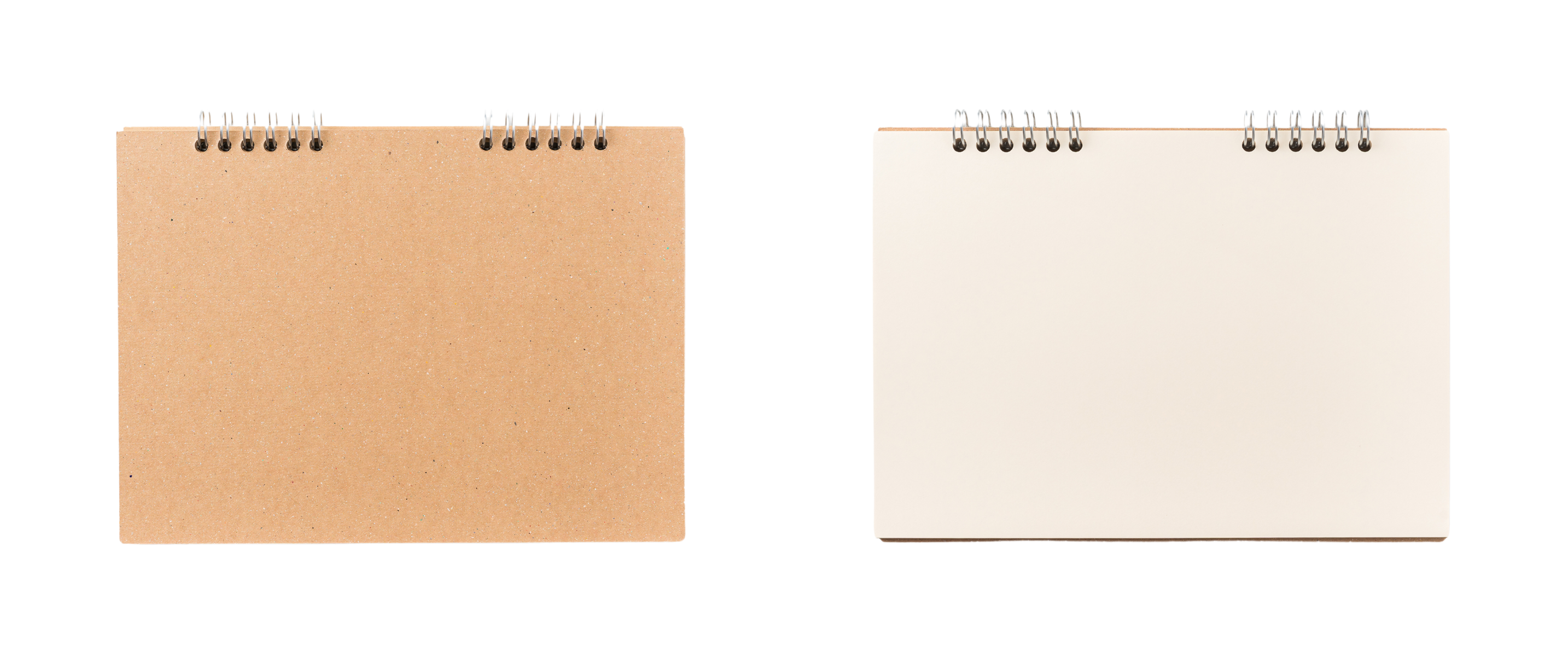 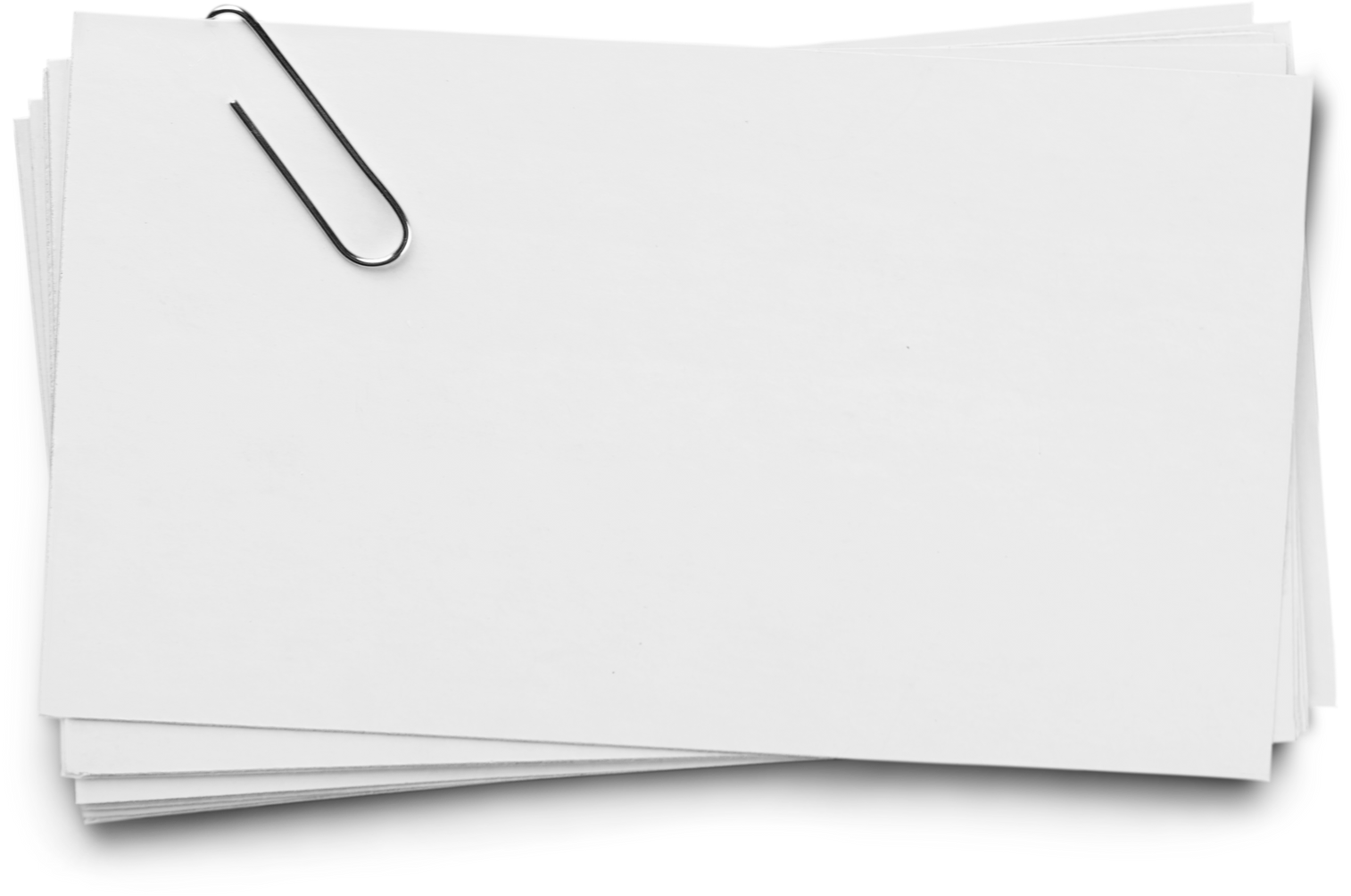 B
CEVAP
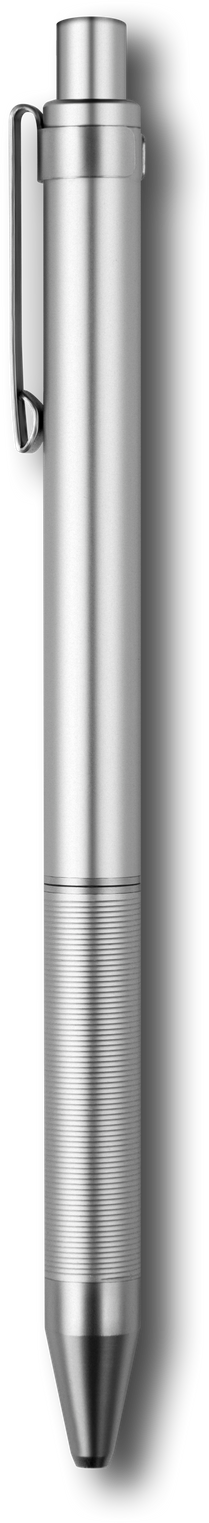 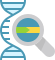 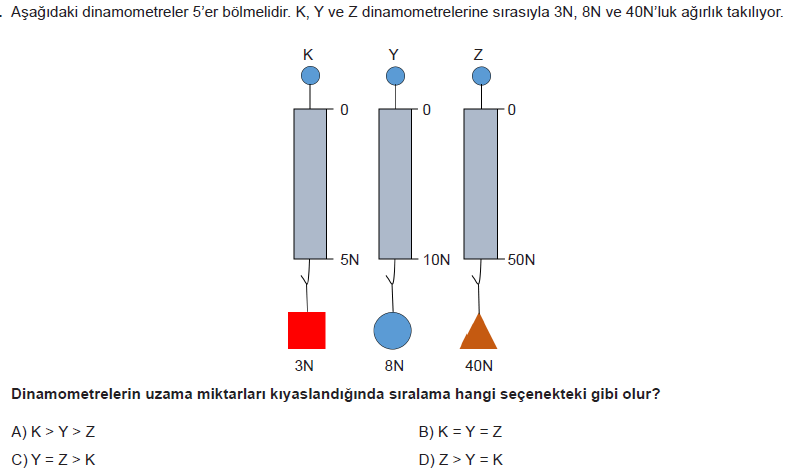 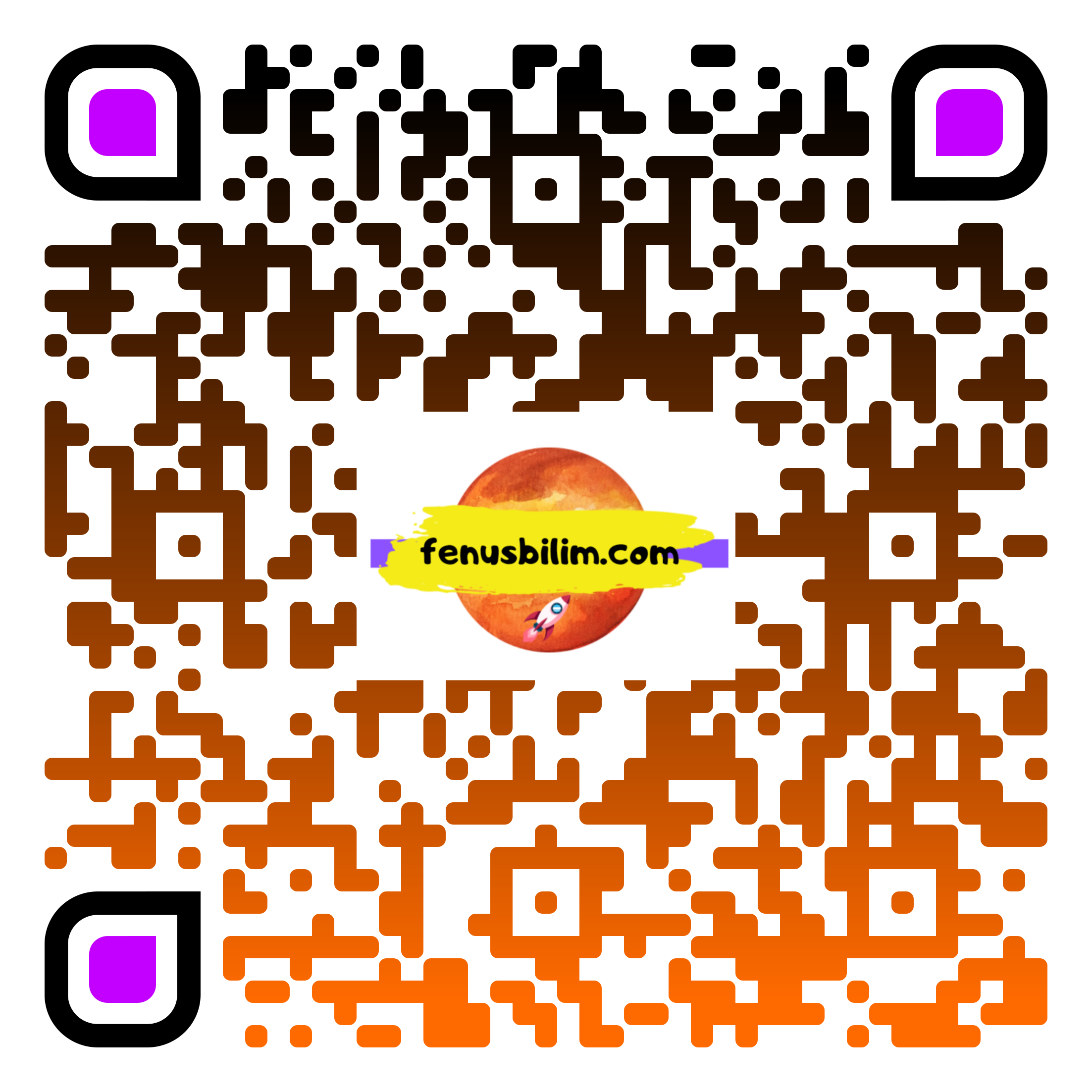 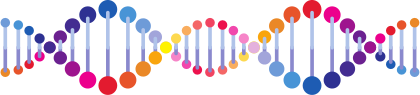 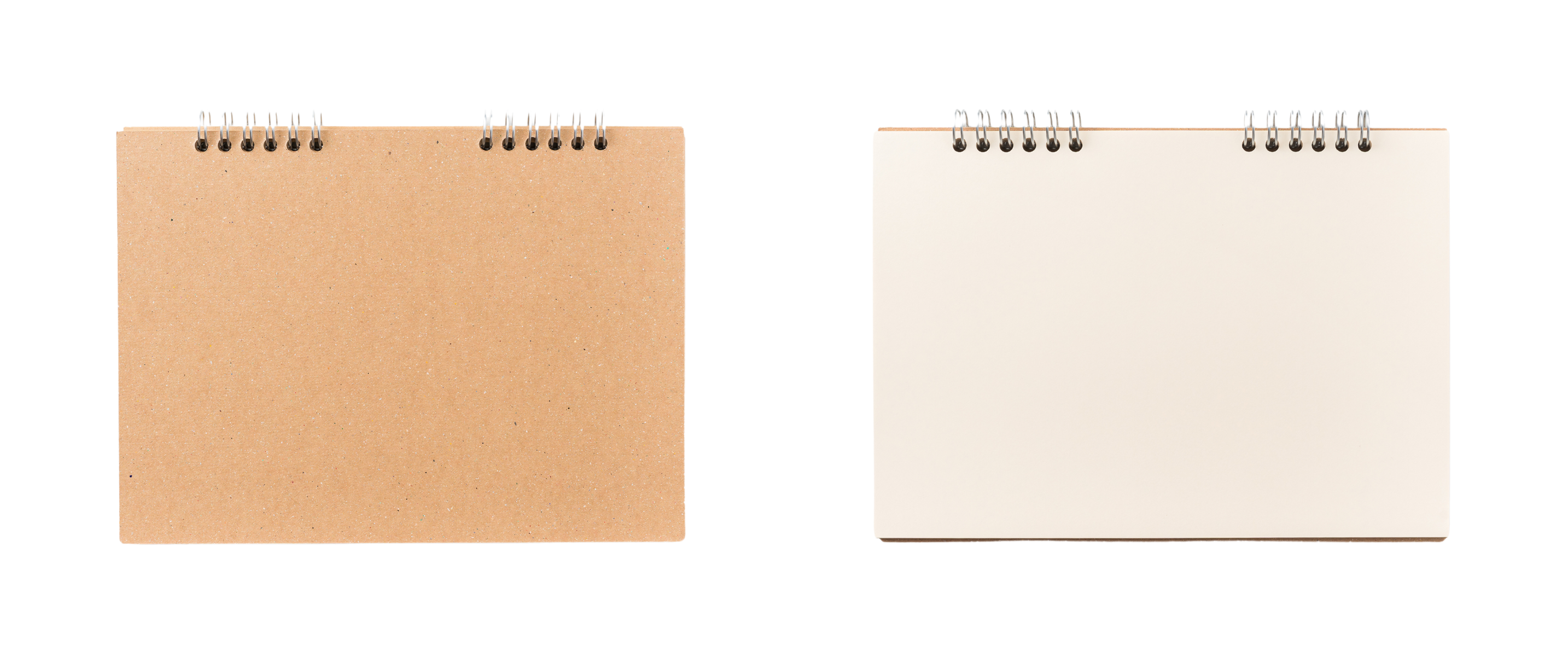 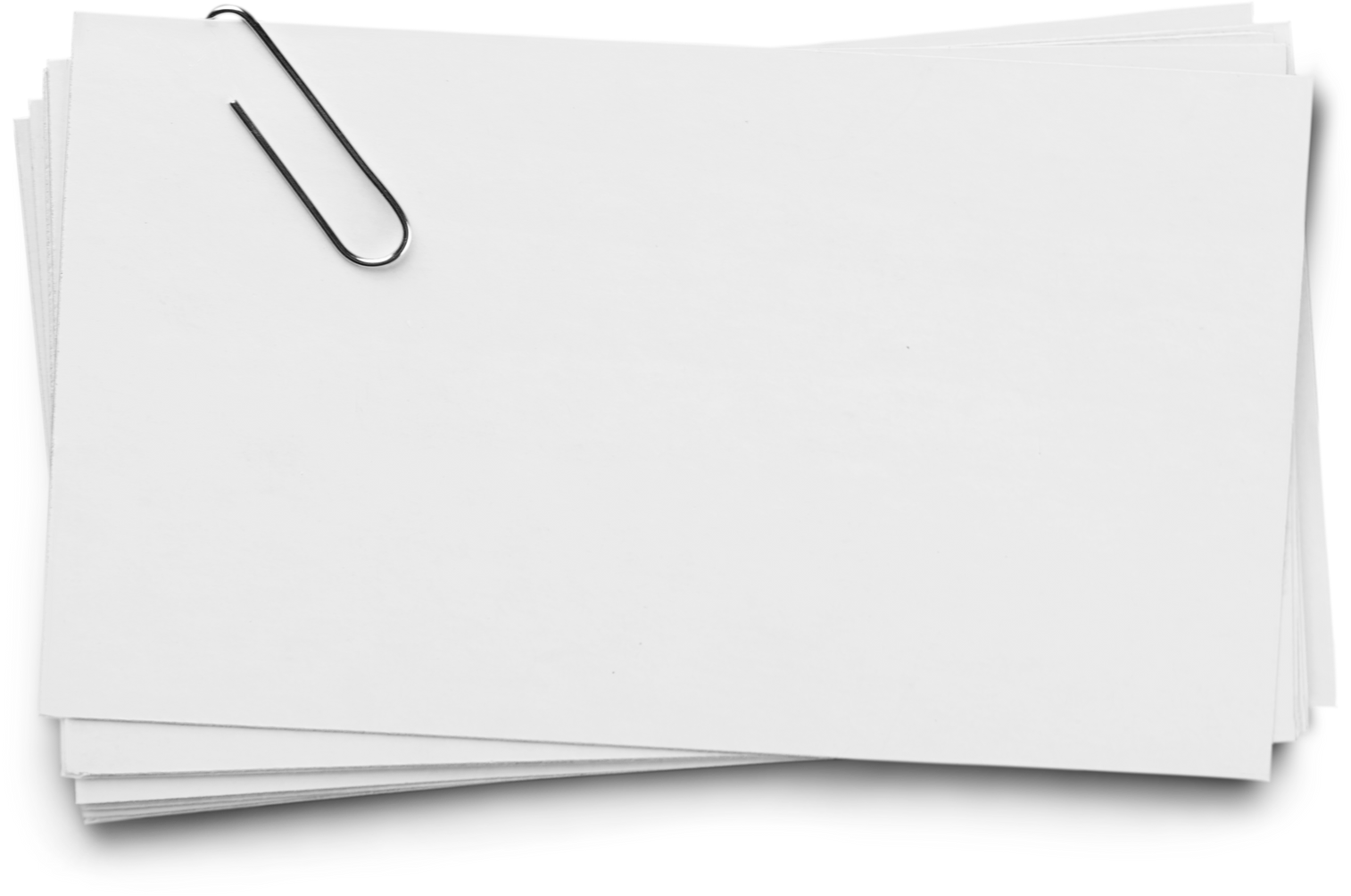 C
CEVAP
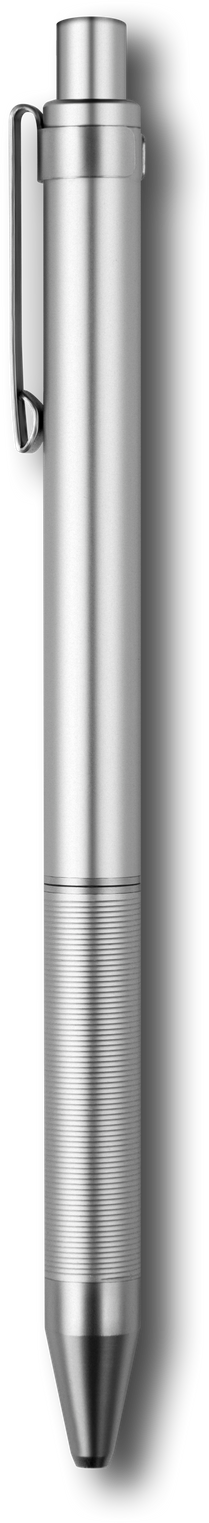 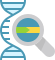 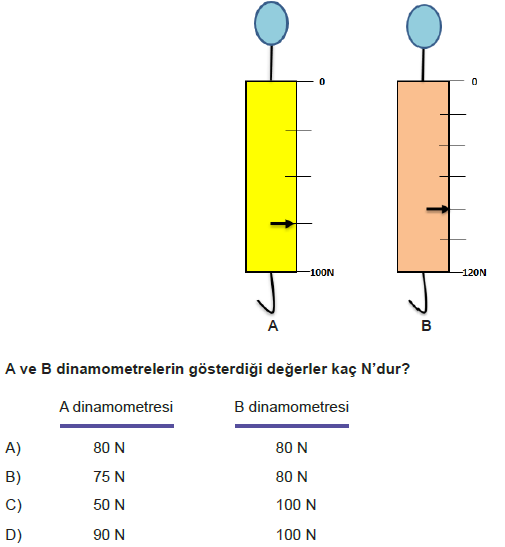 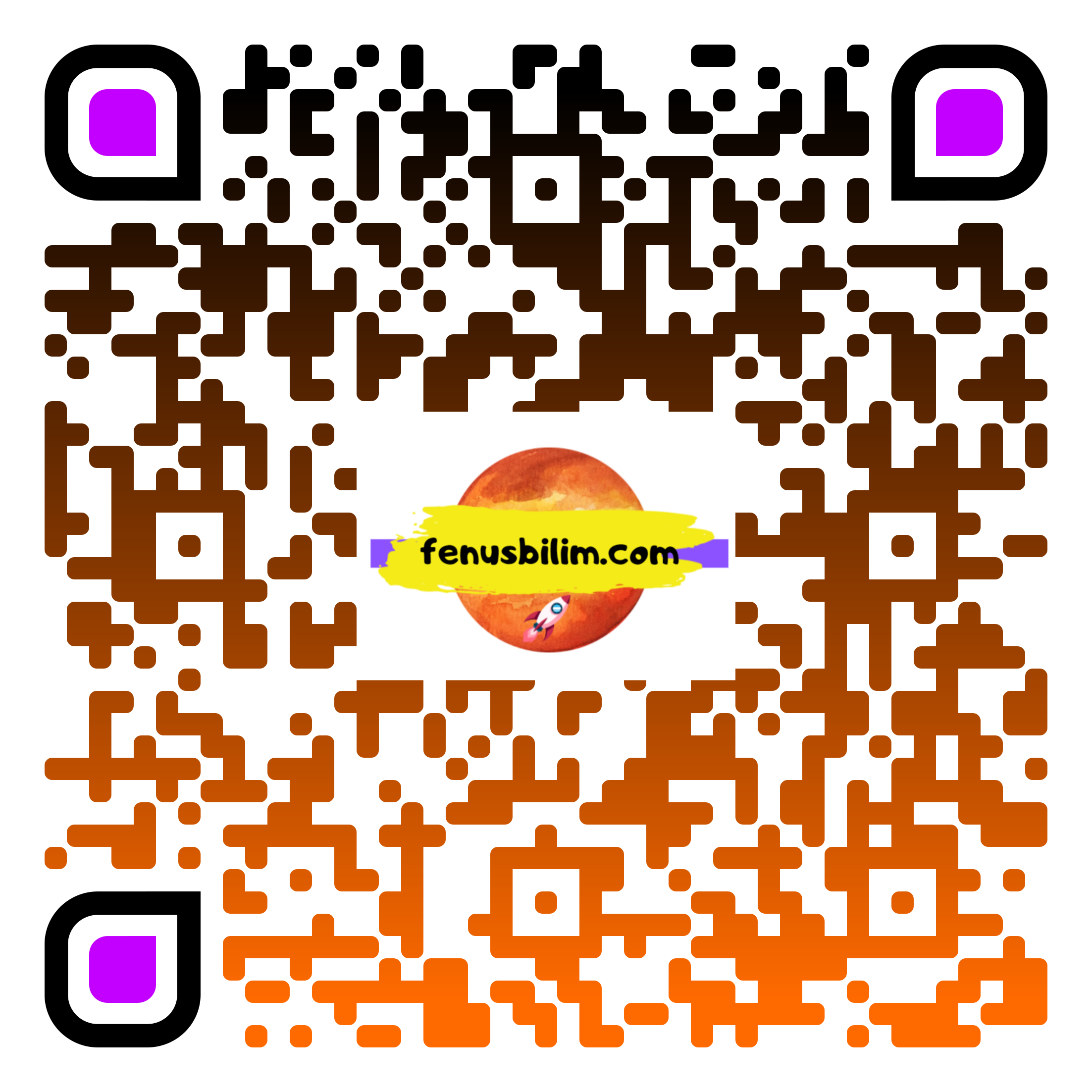 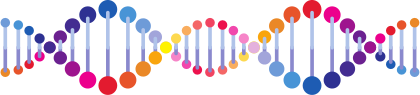 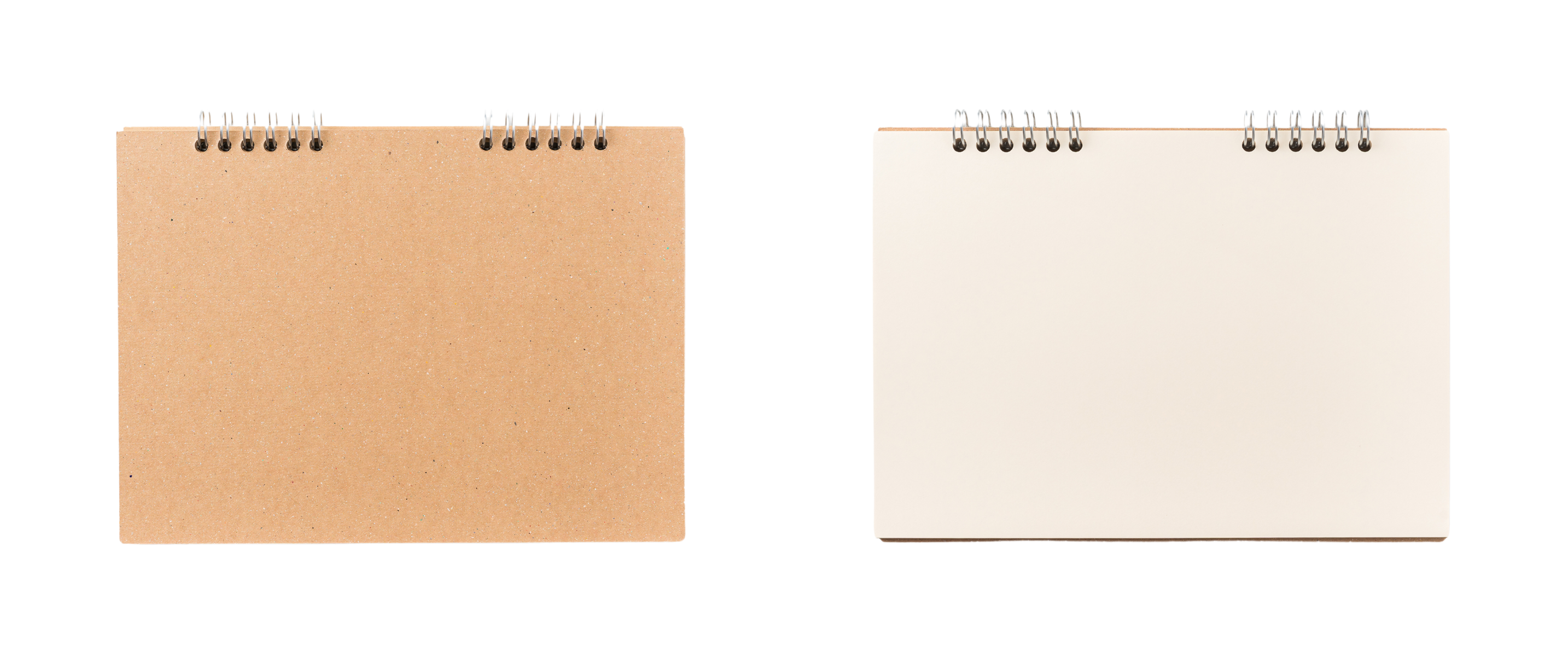 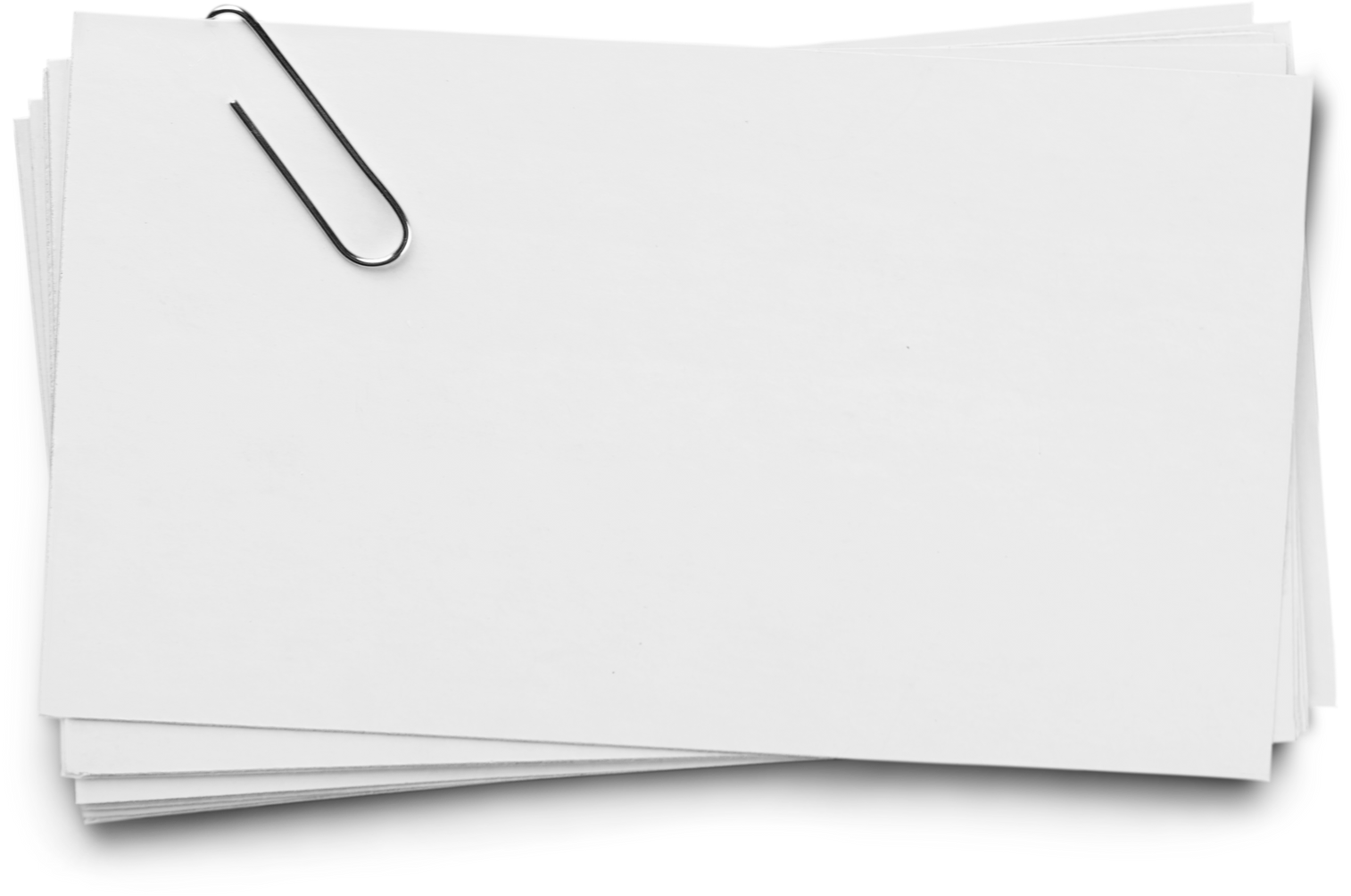 B
CEVAP
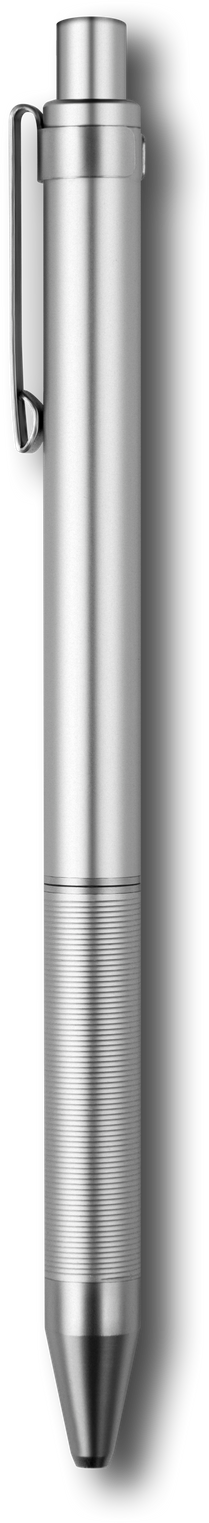 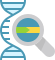 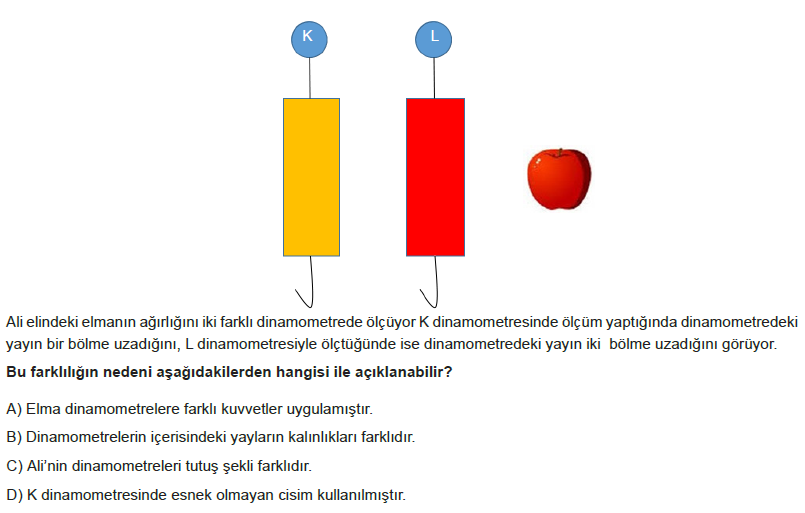 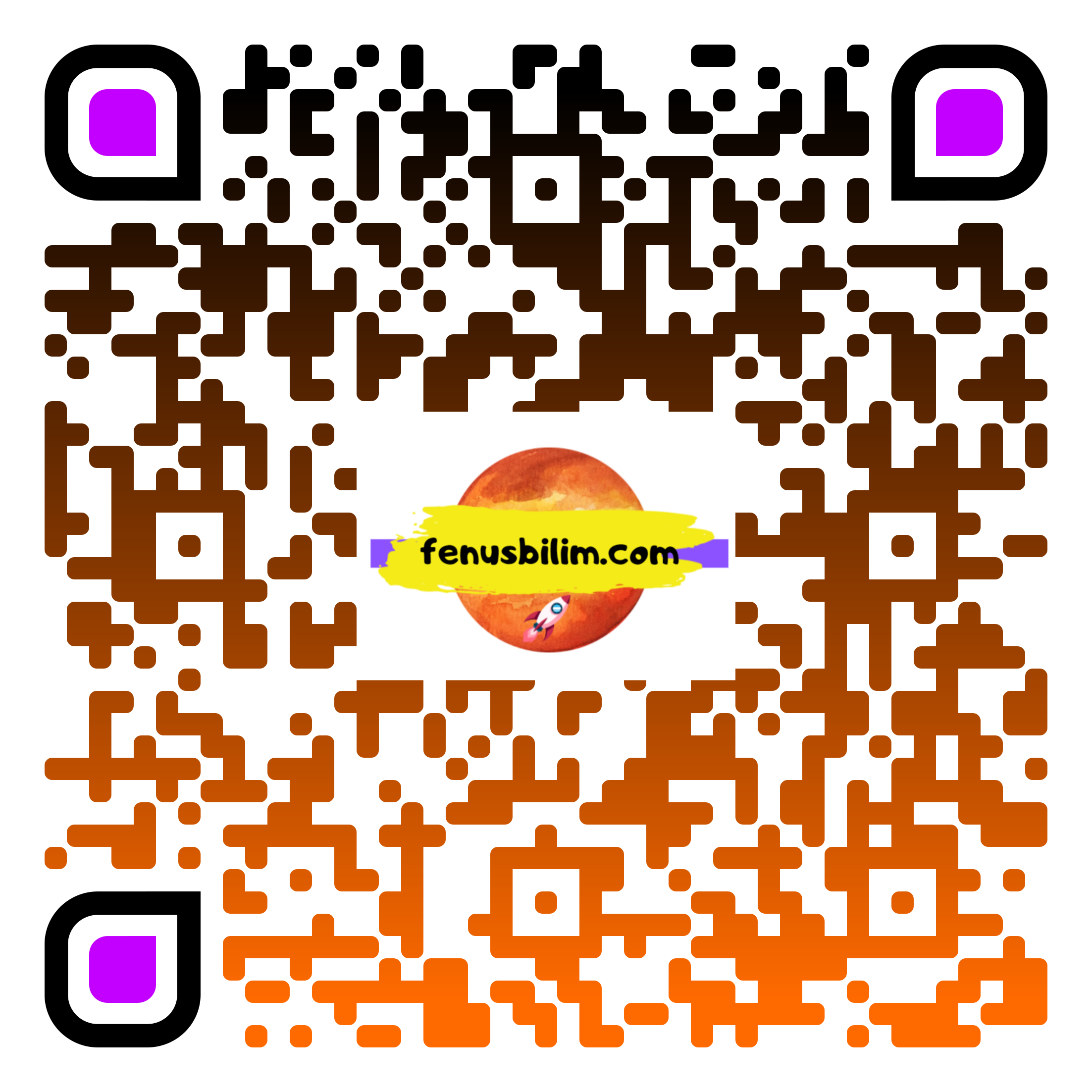 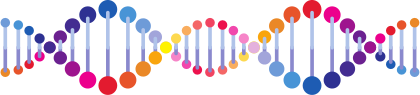 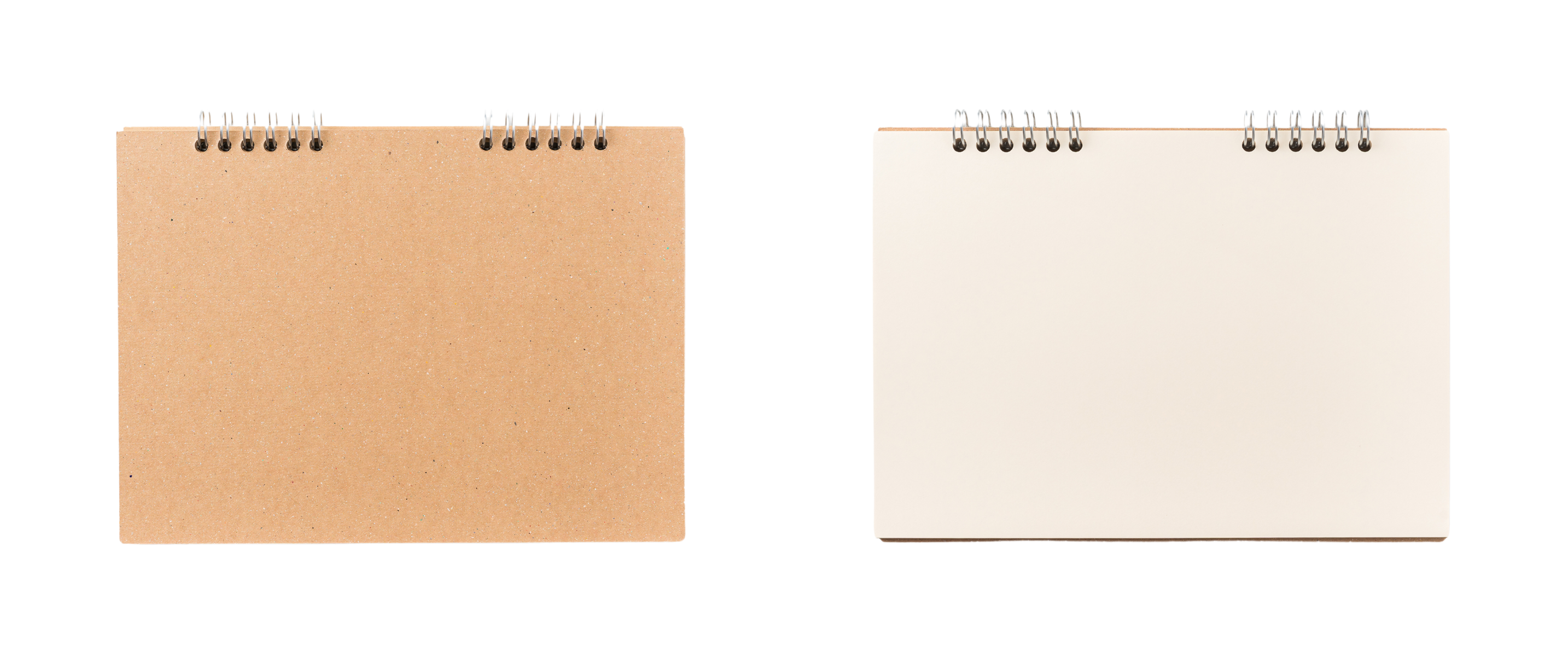 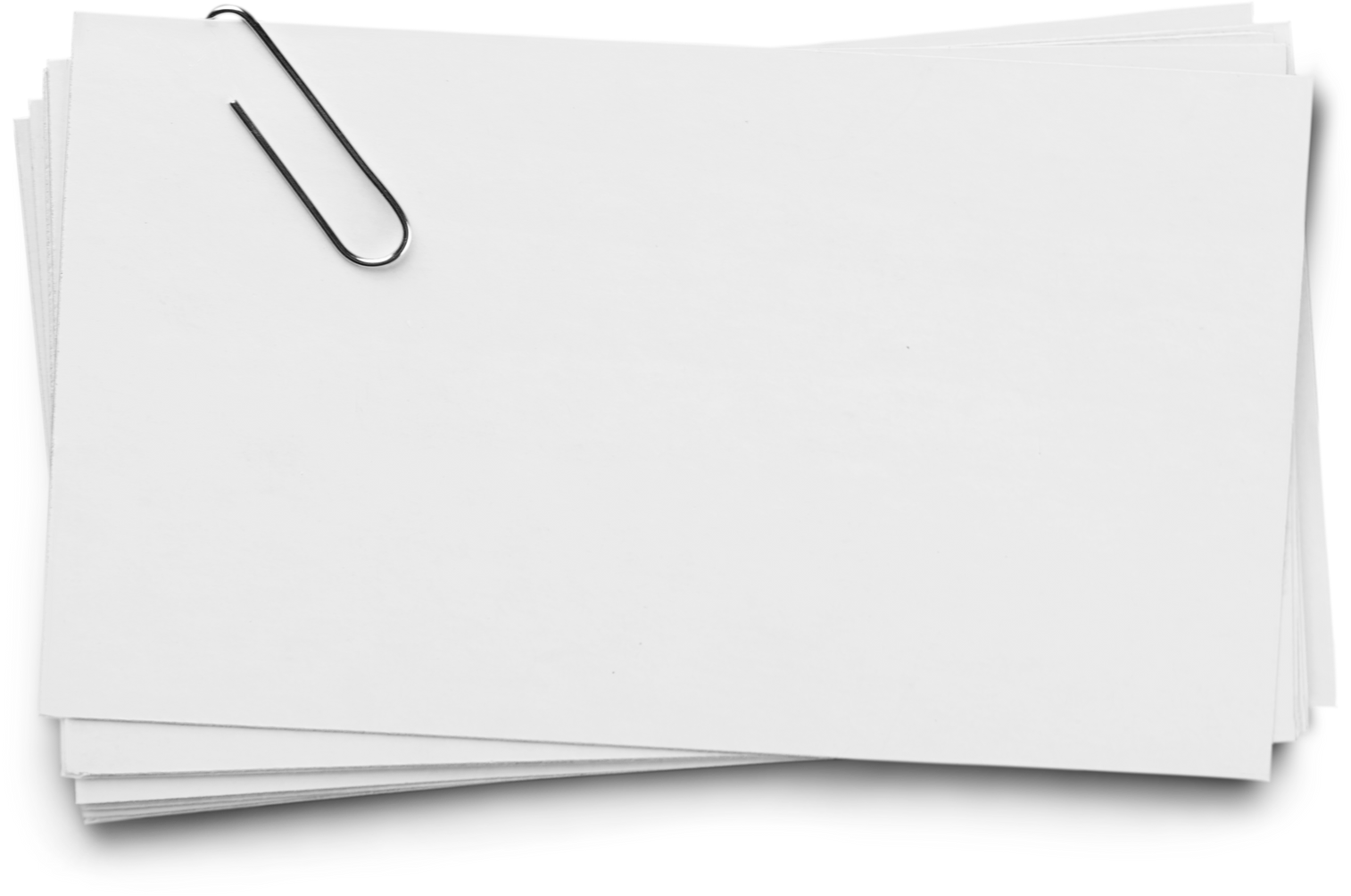 B
CEVAP
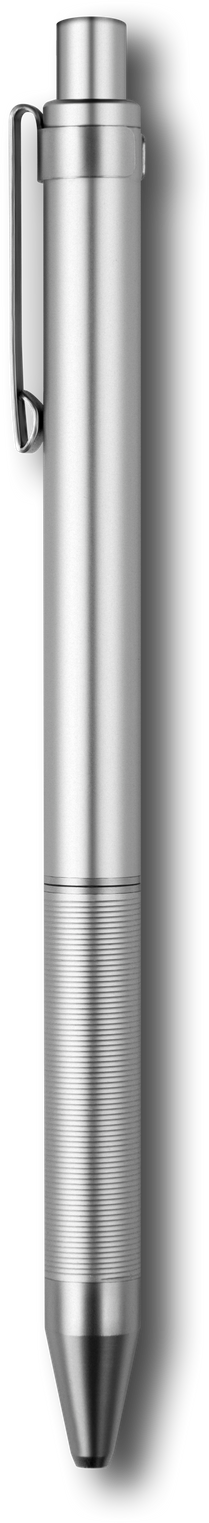 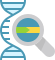 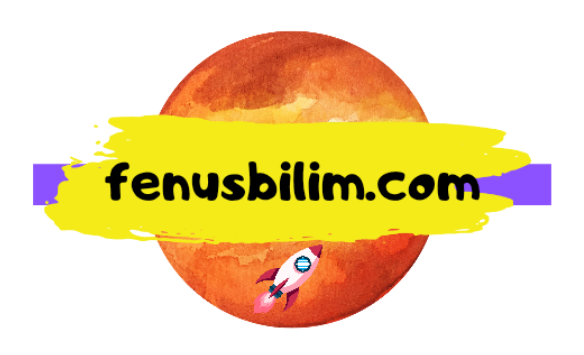 HAZIRLAYAN 
www.fenusbilim.com
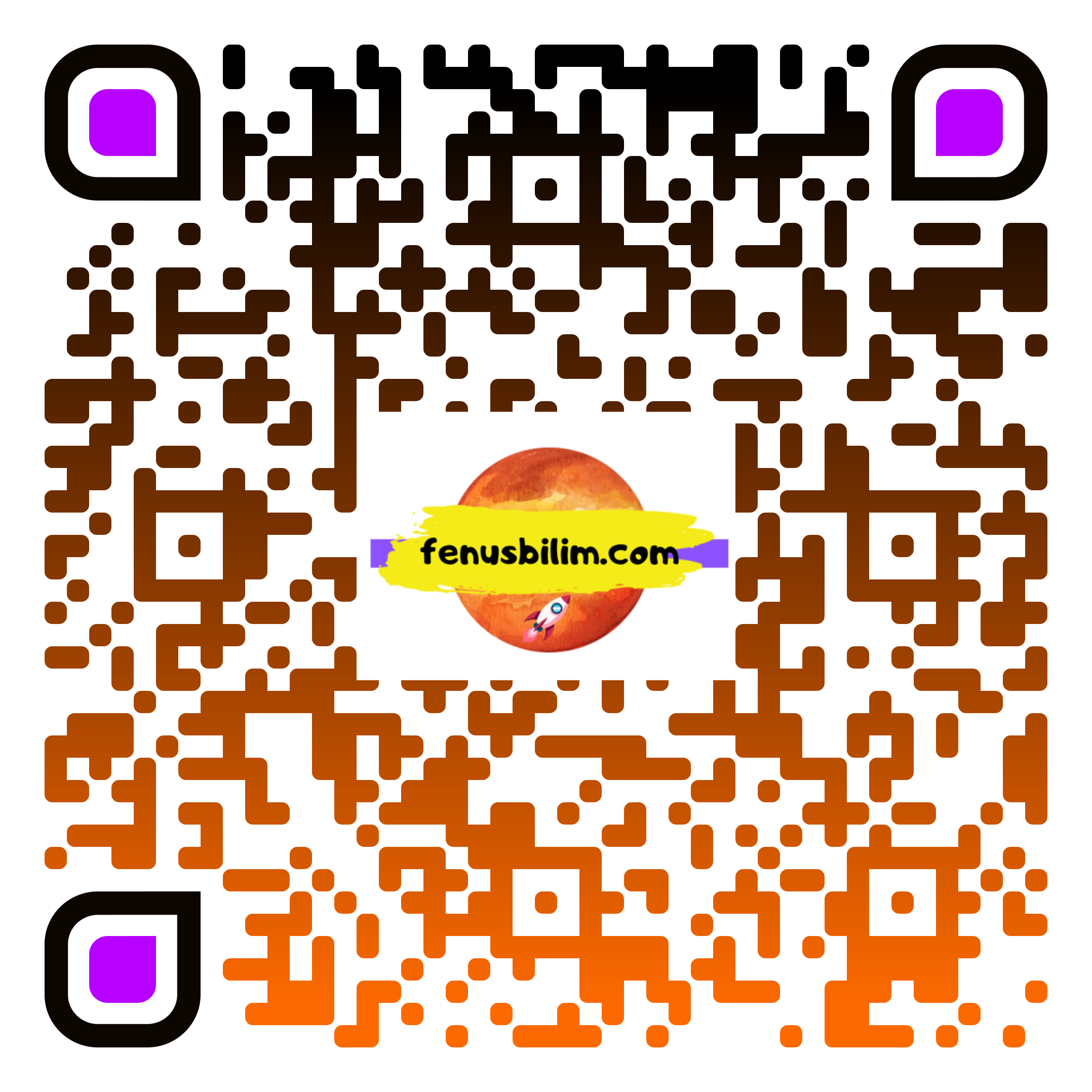 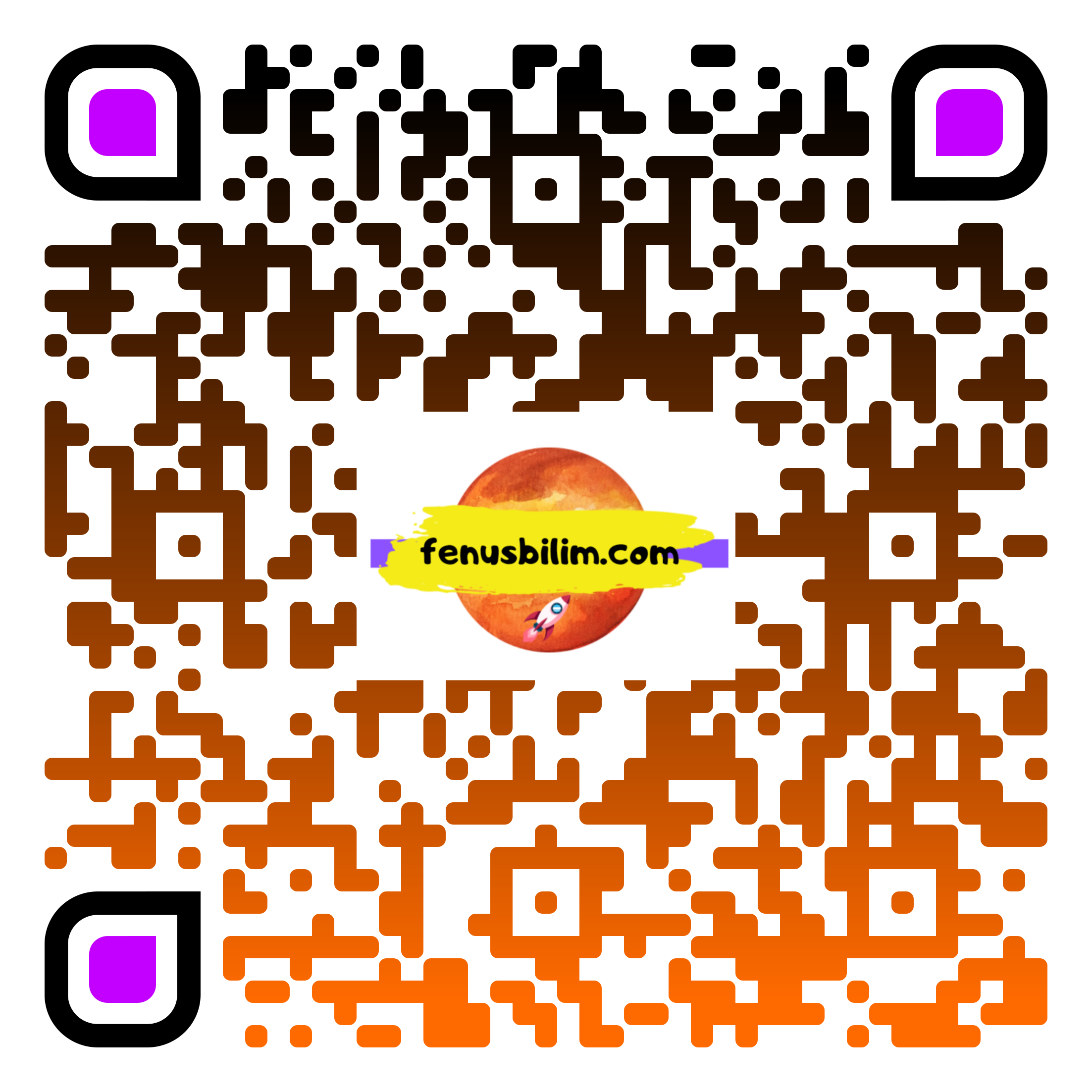